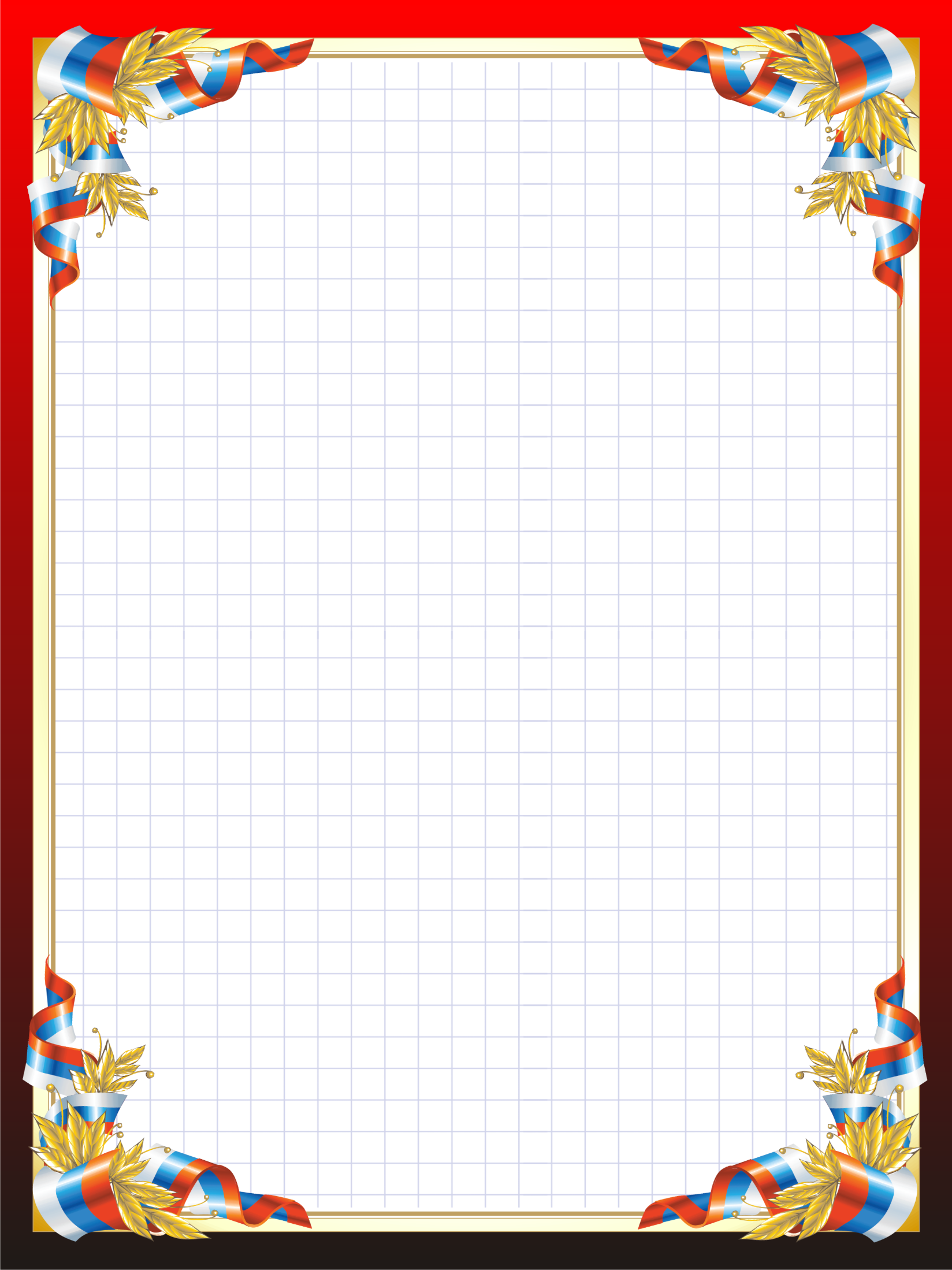 Министерство образования РМ
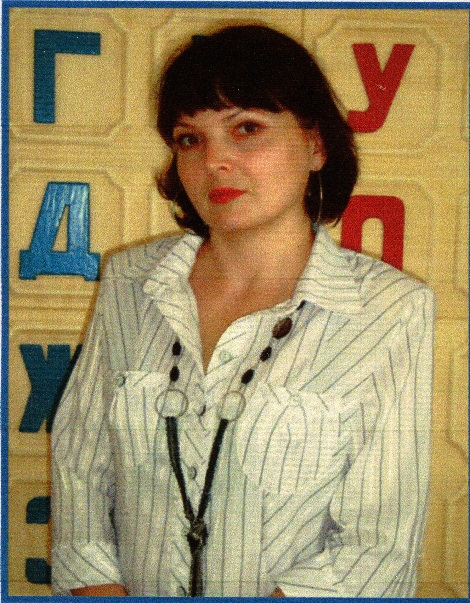 Портфолио
Воспитателя структурного подразделения 
«Детский сад №9 комбинированного вида» 
МБДОУ  «Детский сад «Радуга» 
комбинированного вида» 
Рузаевского муниципального района
Сарсынгалиевой 
Елены Николаевны
Рузаевка 2022
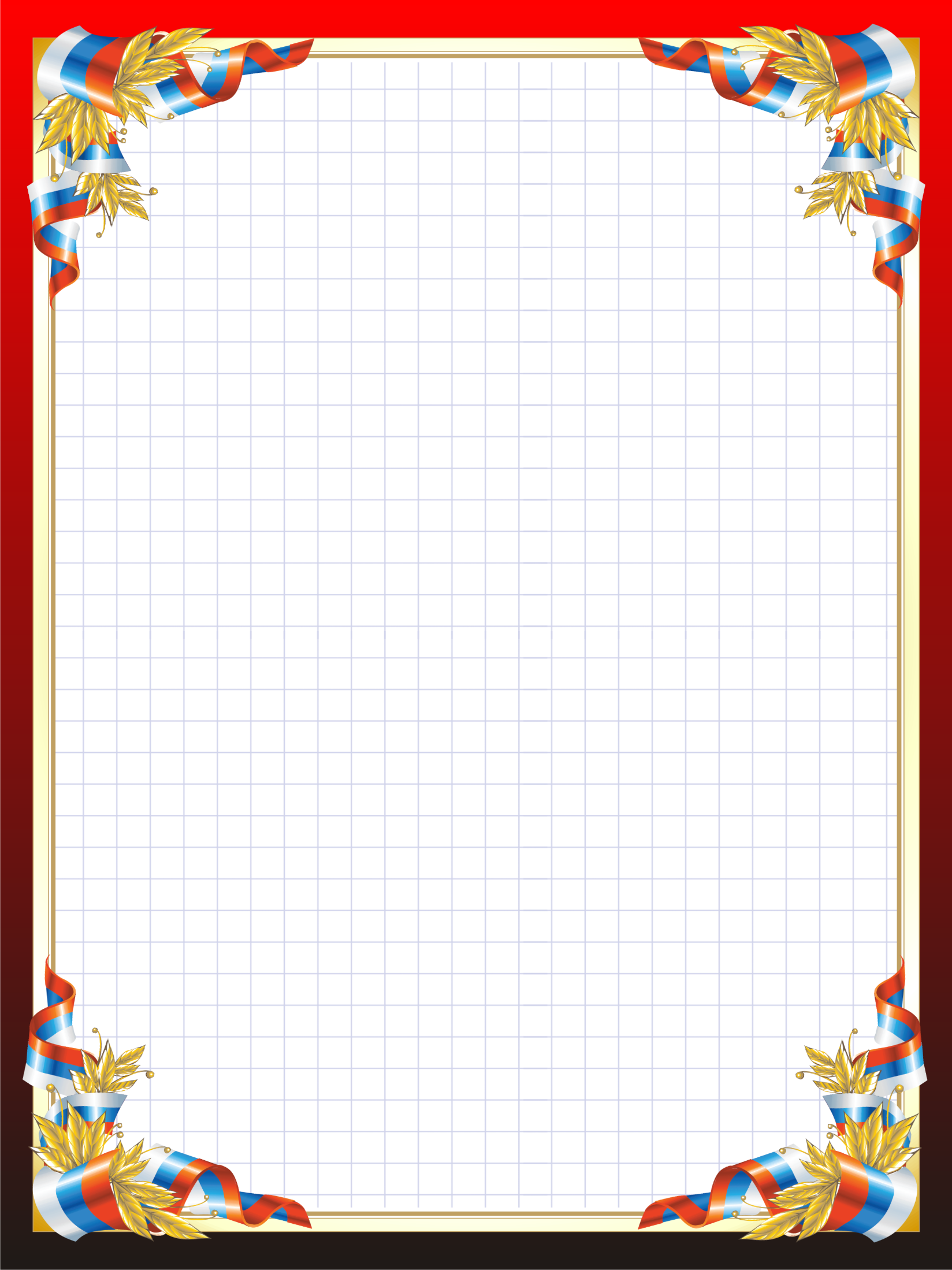 Общие сведения о педагоге
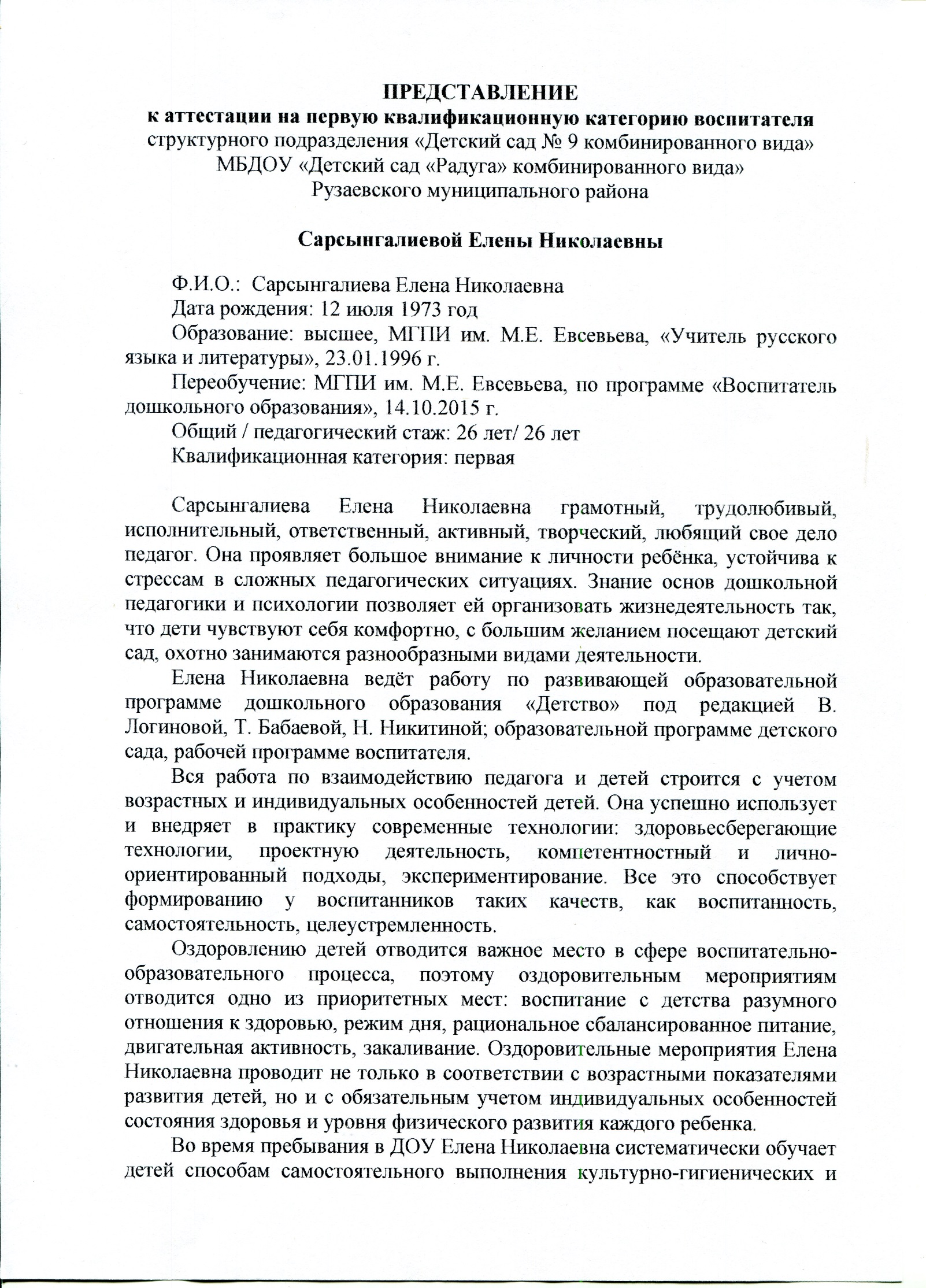 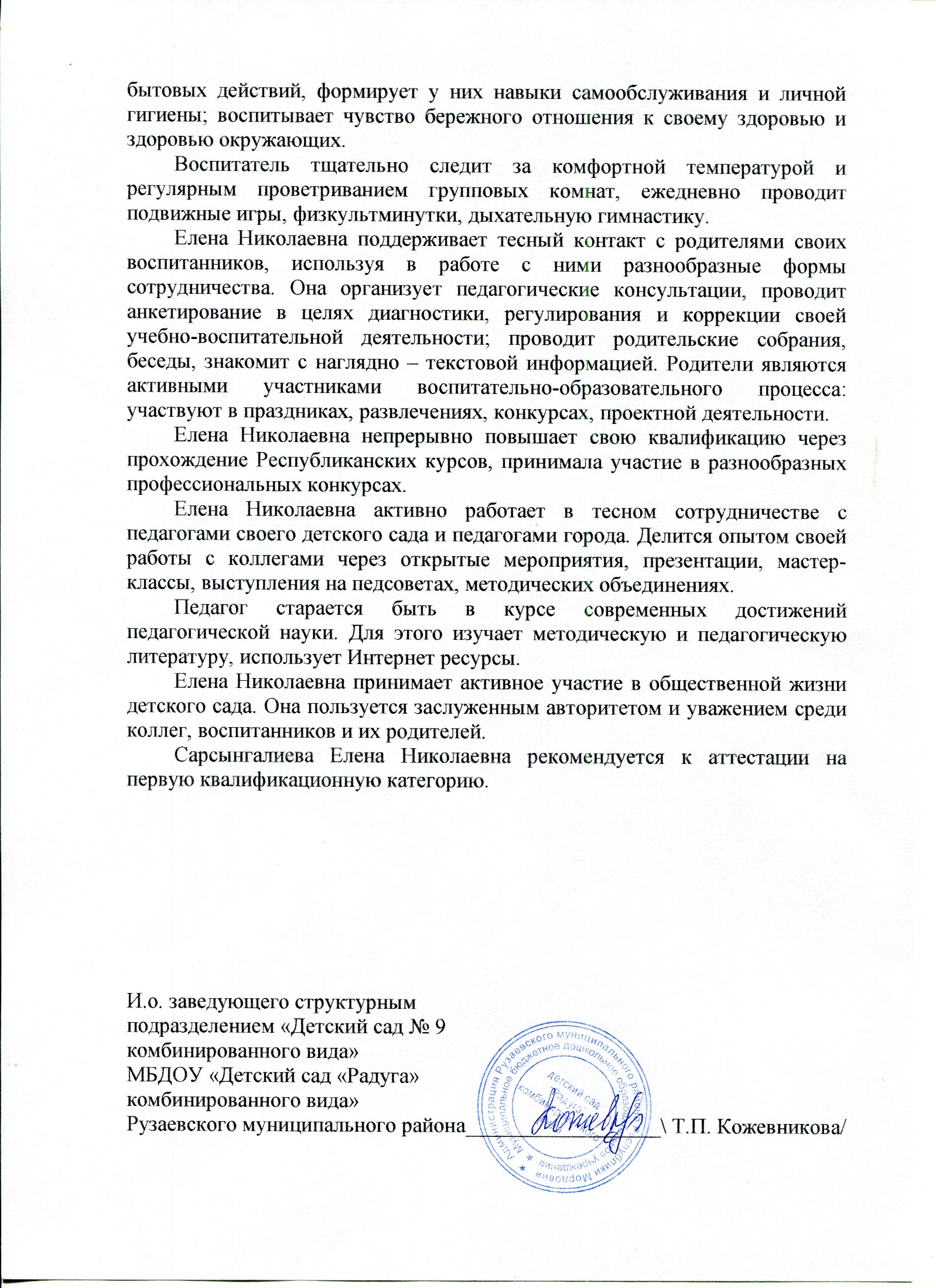 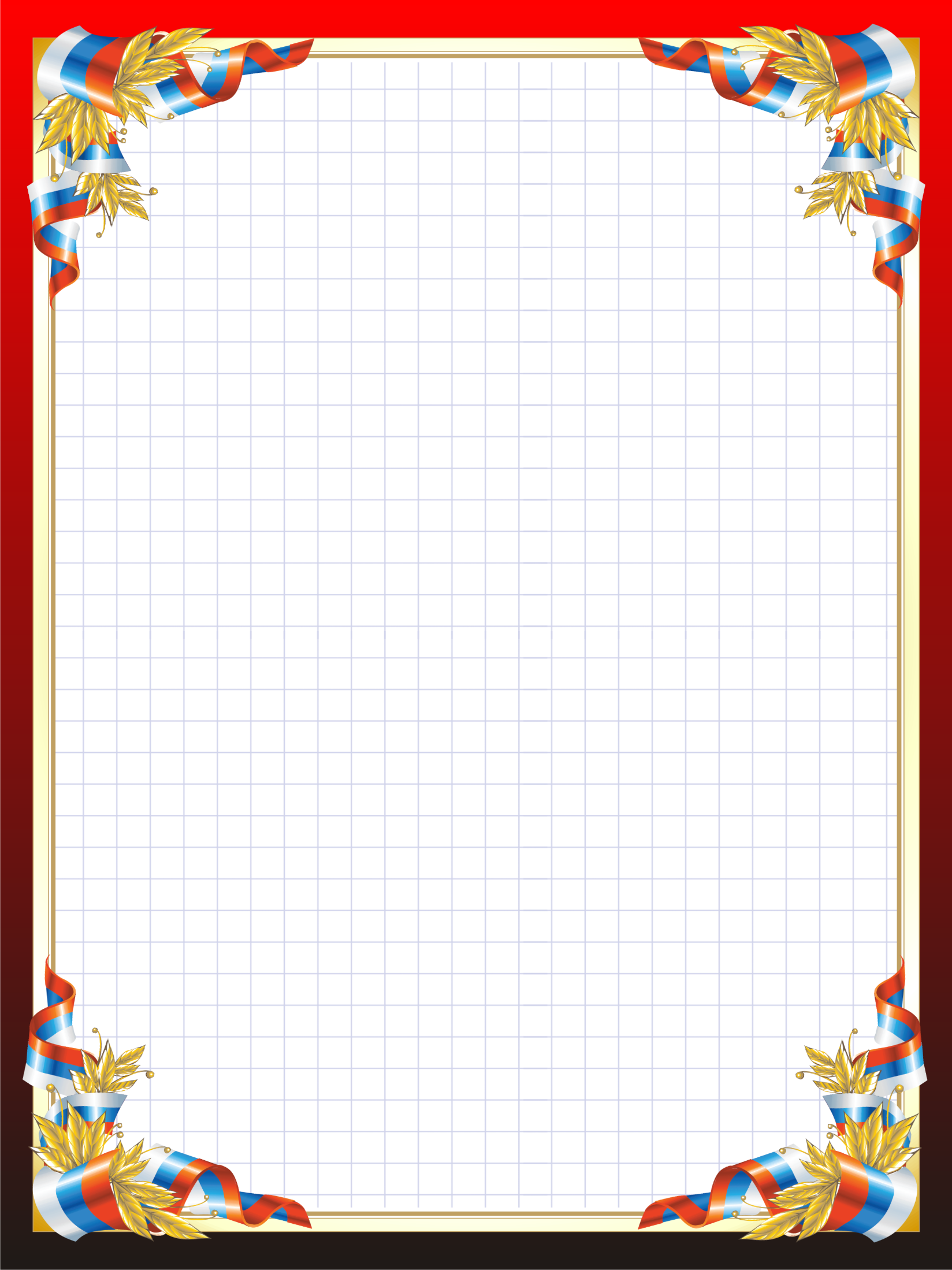 Участие в инновационной (экспериментальной) деятельности
ДОО уровень - 1Муниципальный уровень -Республиканский уровень -Российский уровень -Международный уровень -
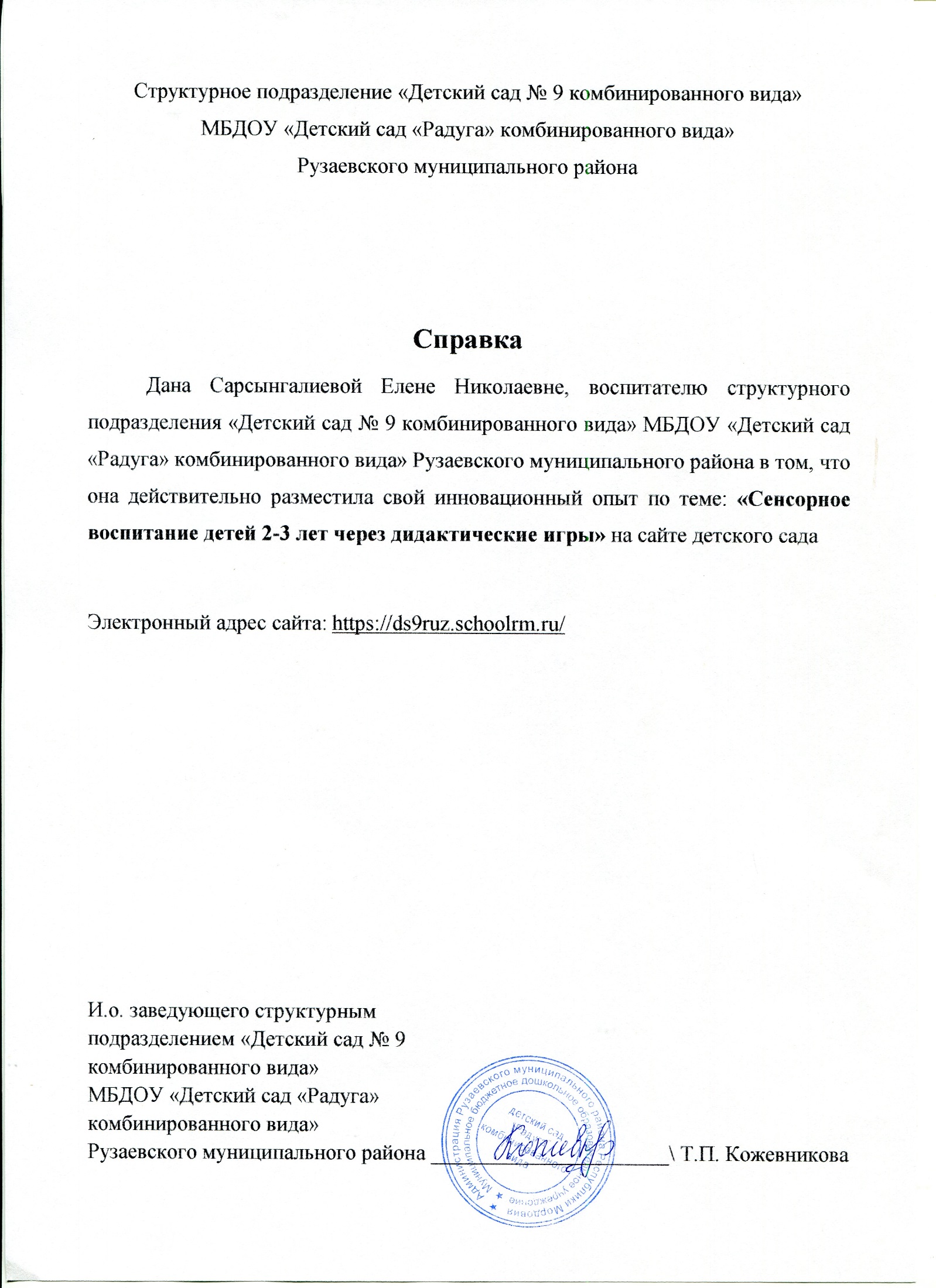 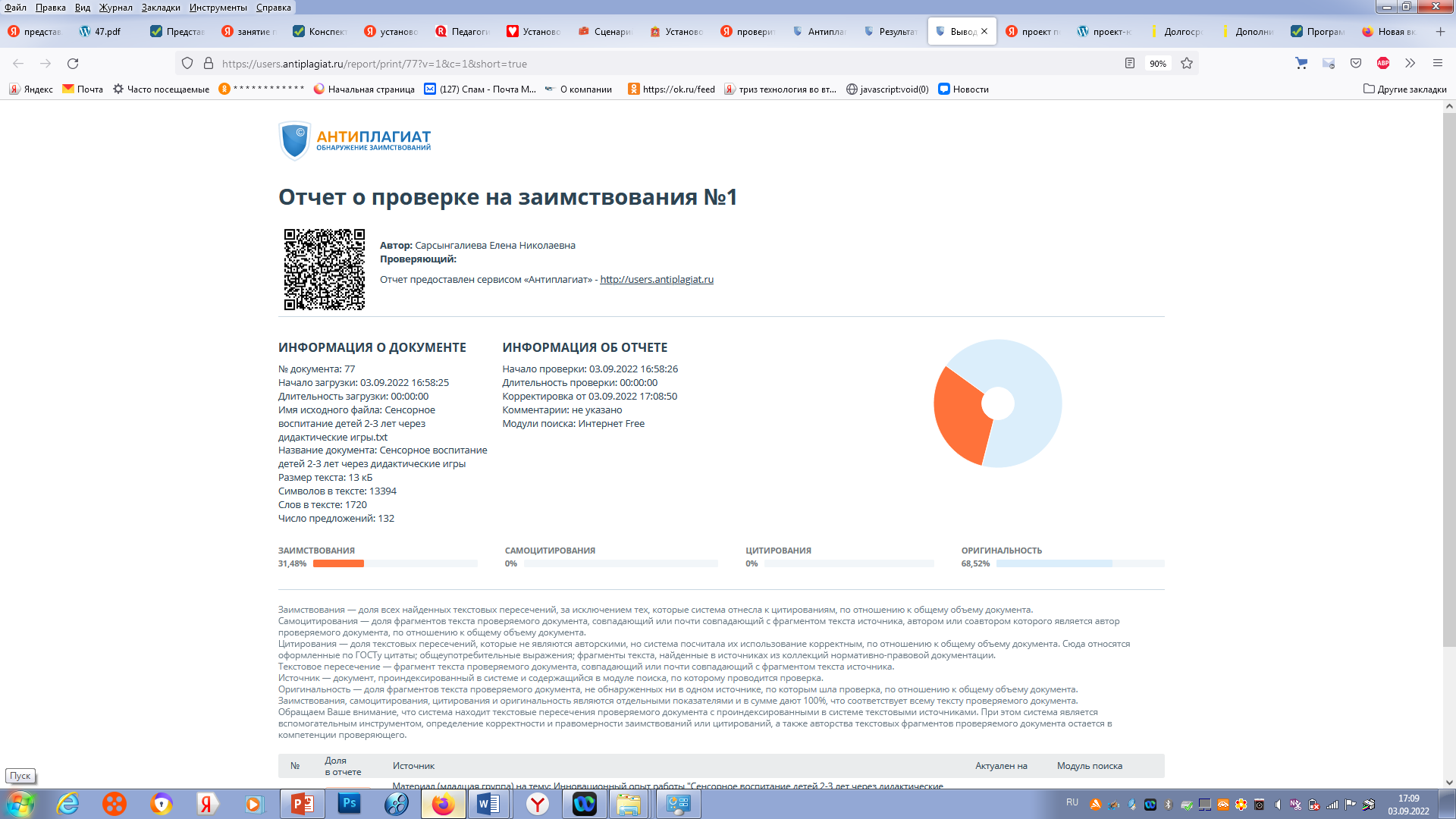 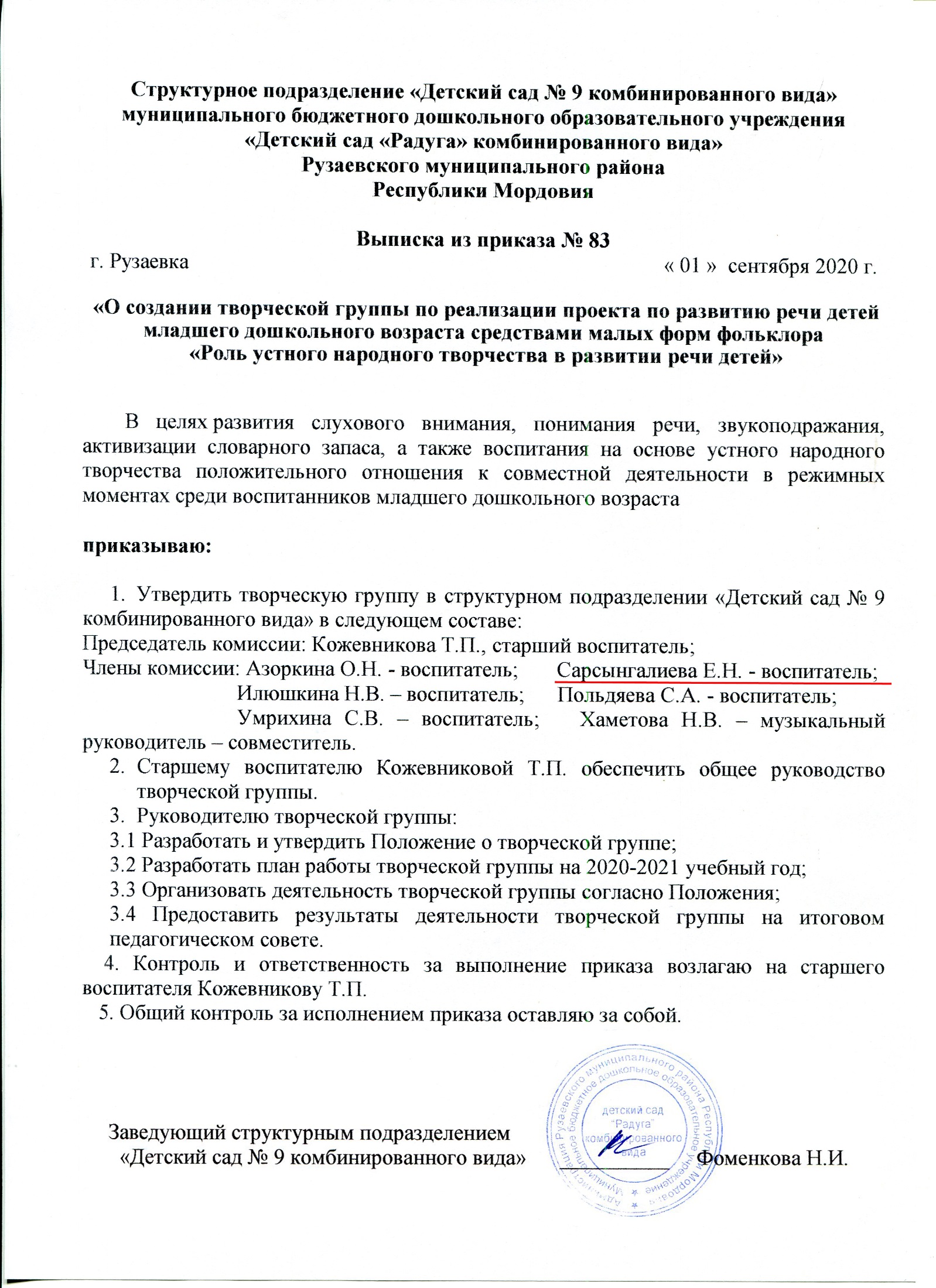 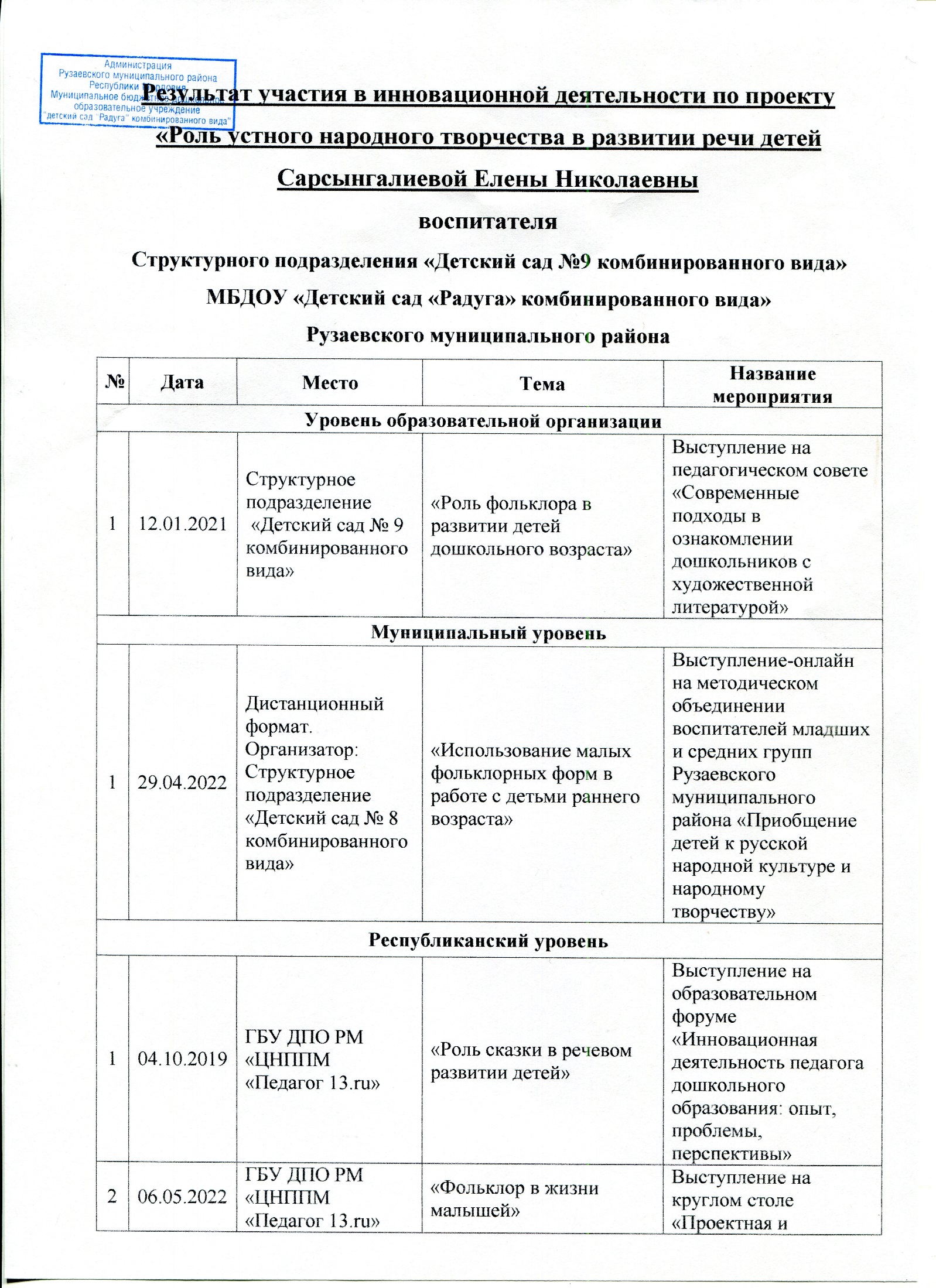 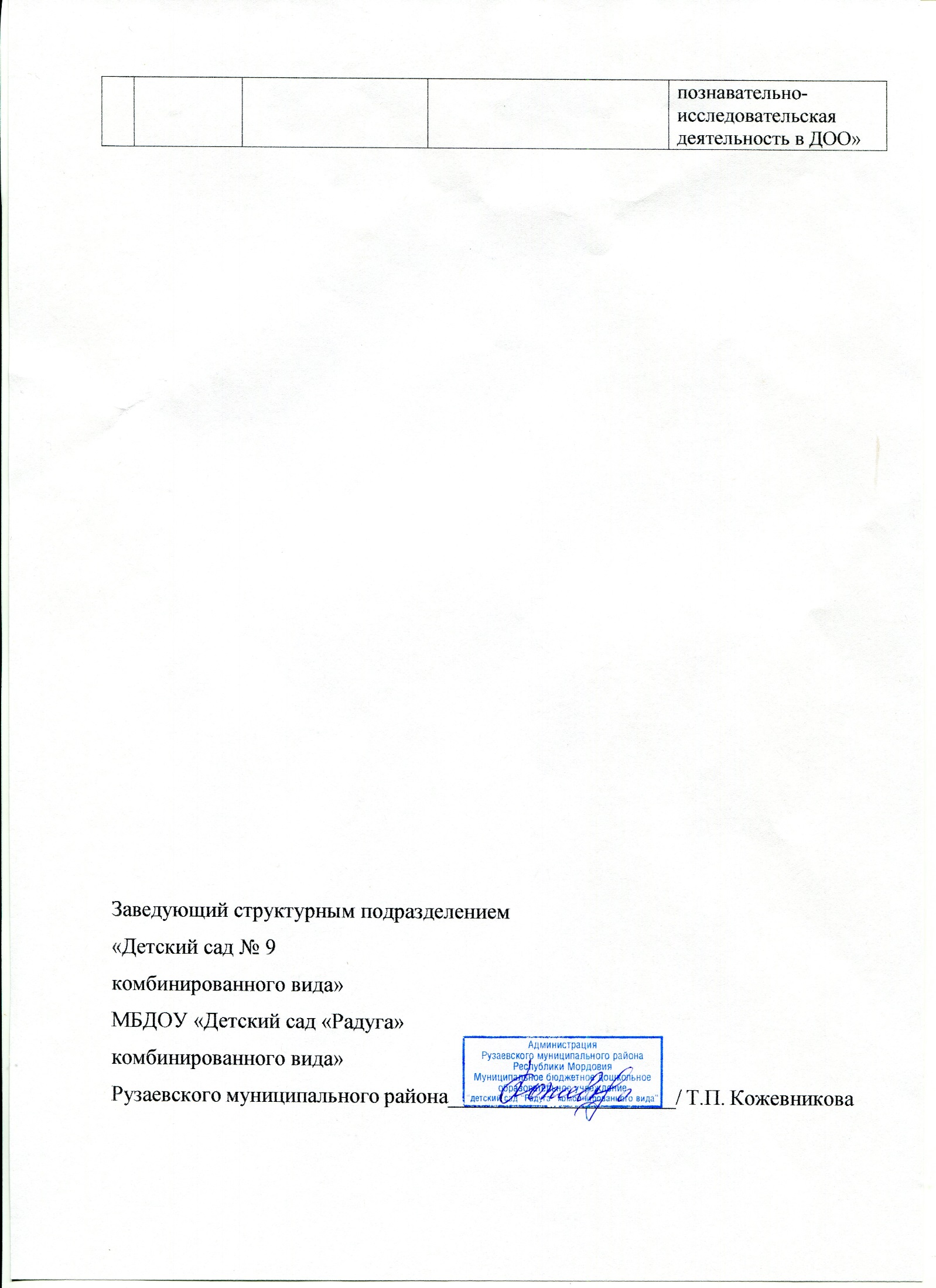 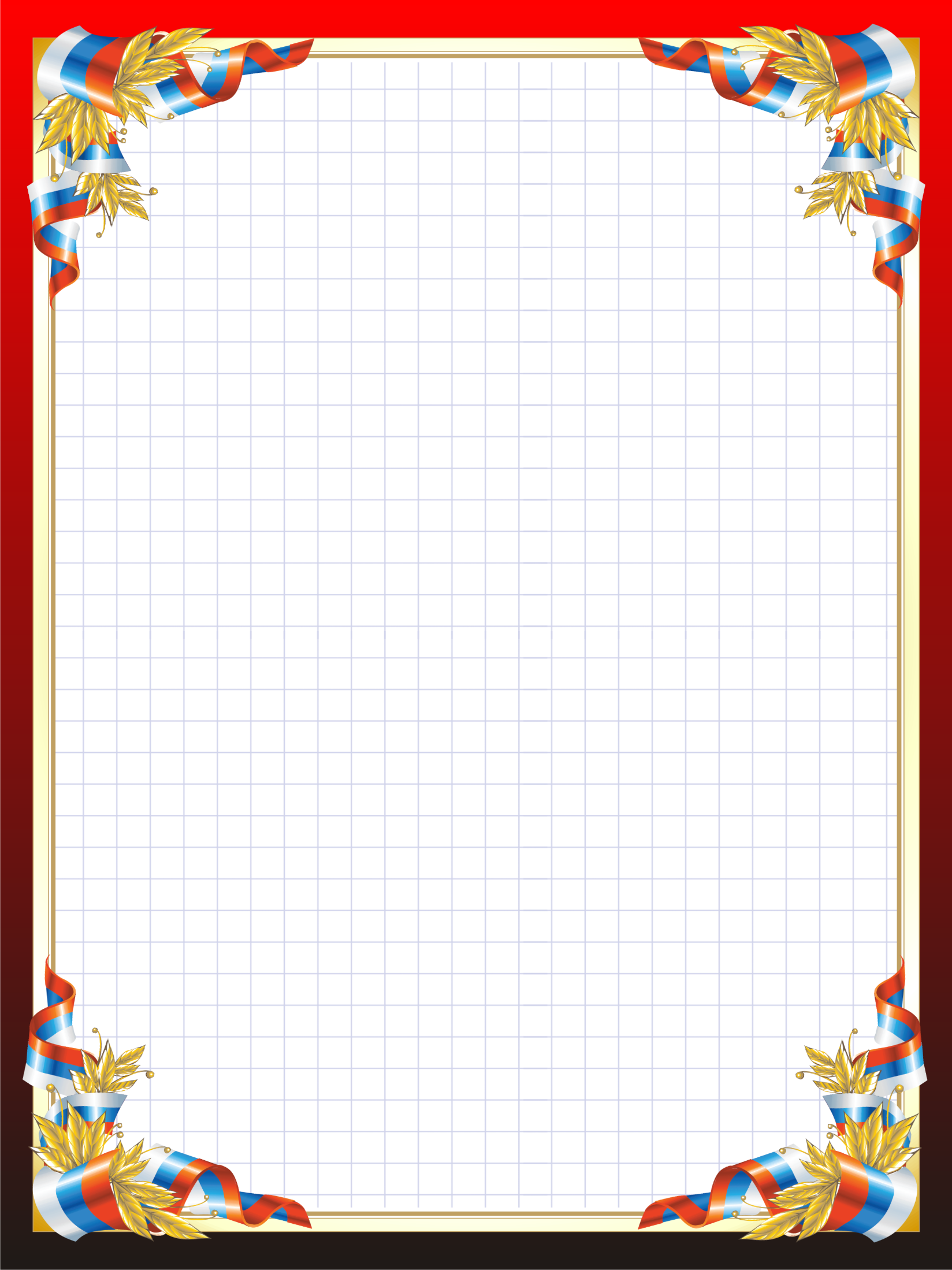 Наличие публикаций
Интернет - 1Муниципальный уровень-Республиканский уровень-Российский уровень-
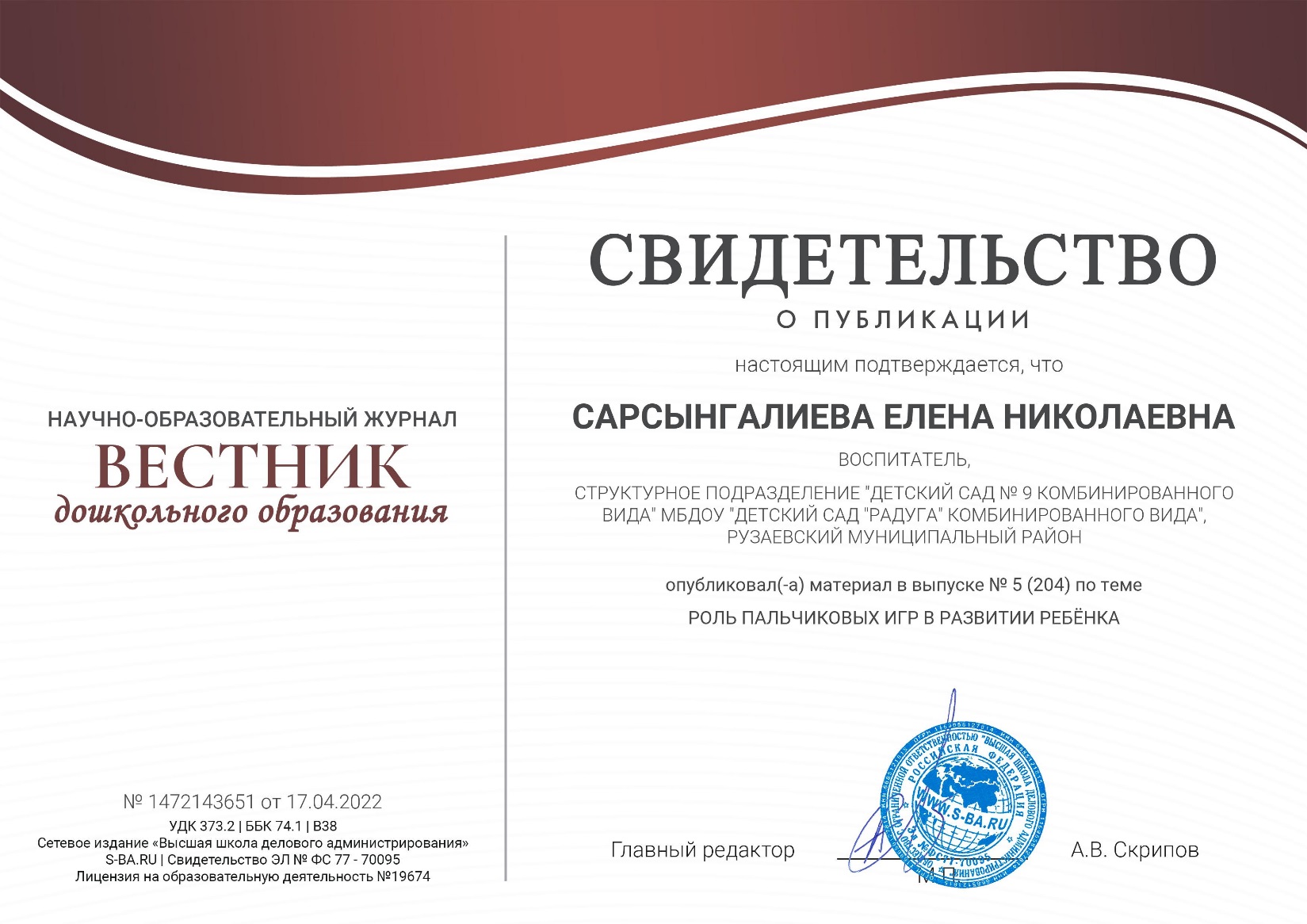 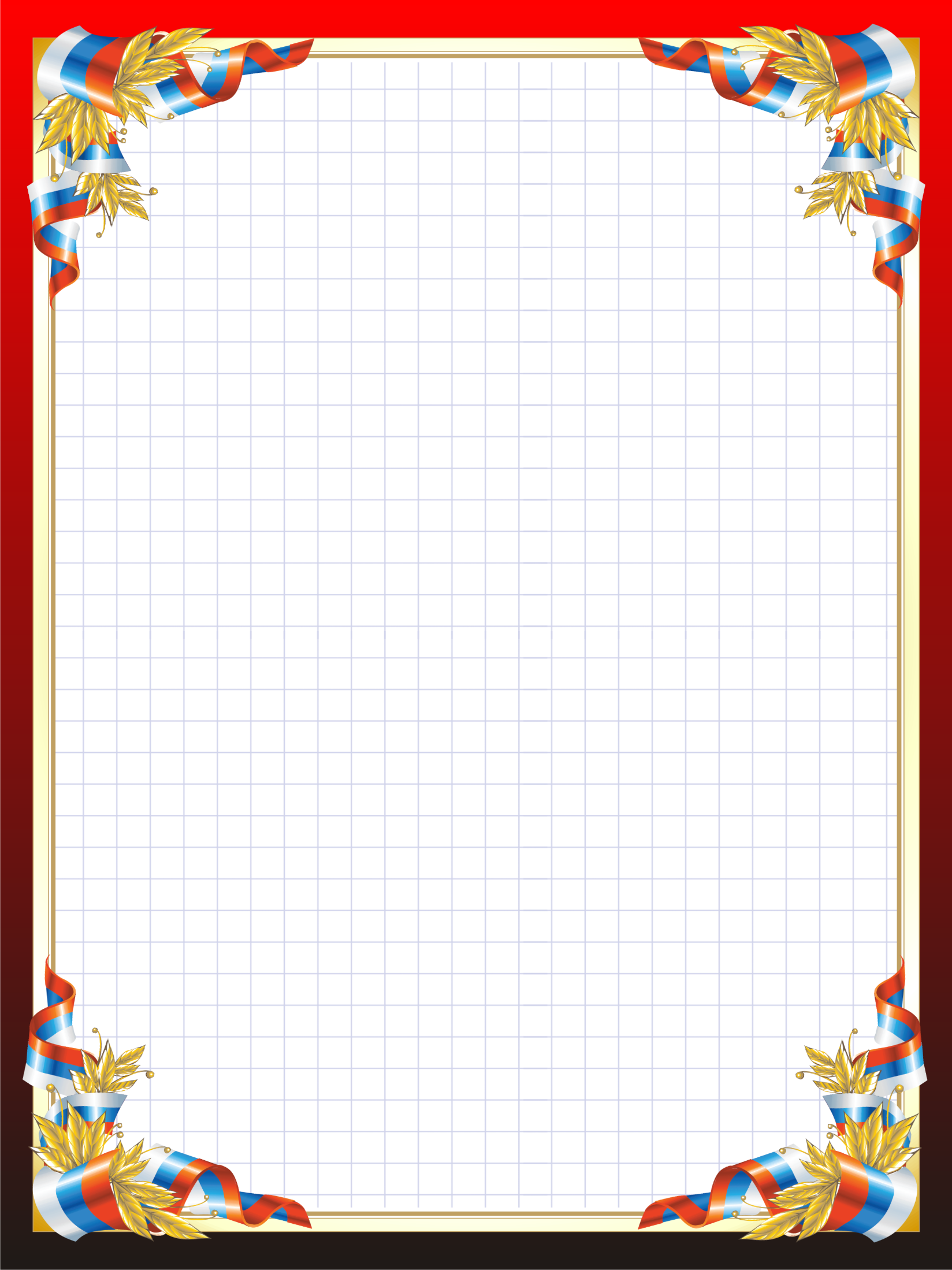 Результаты участия воспитанников в конкурсах, выставках, турнирах, соревнованиях, акциях, фестивалях
Интернет - 3Муниципальный уровень - 2Республиканский уровень - 1Российский уровень - 1Международный уровень -
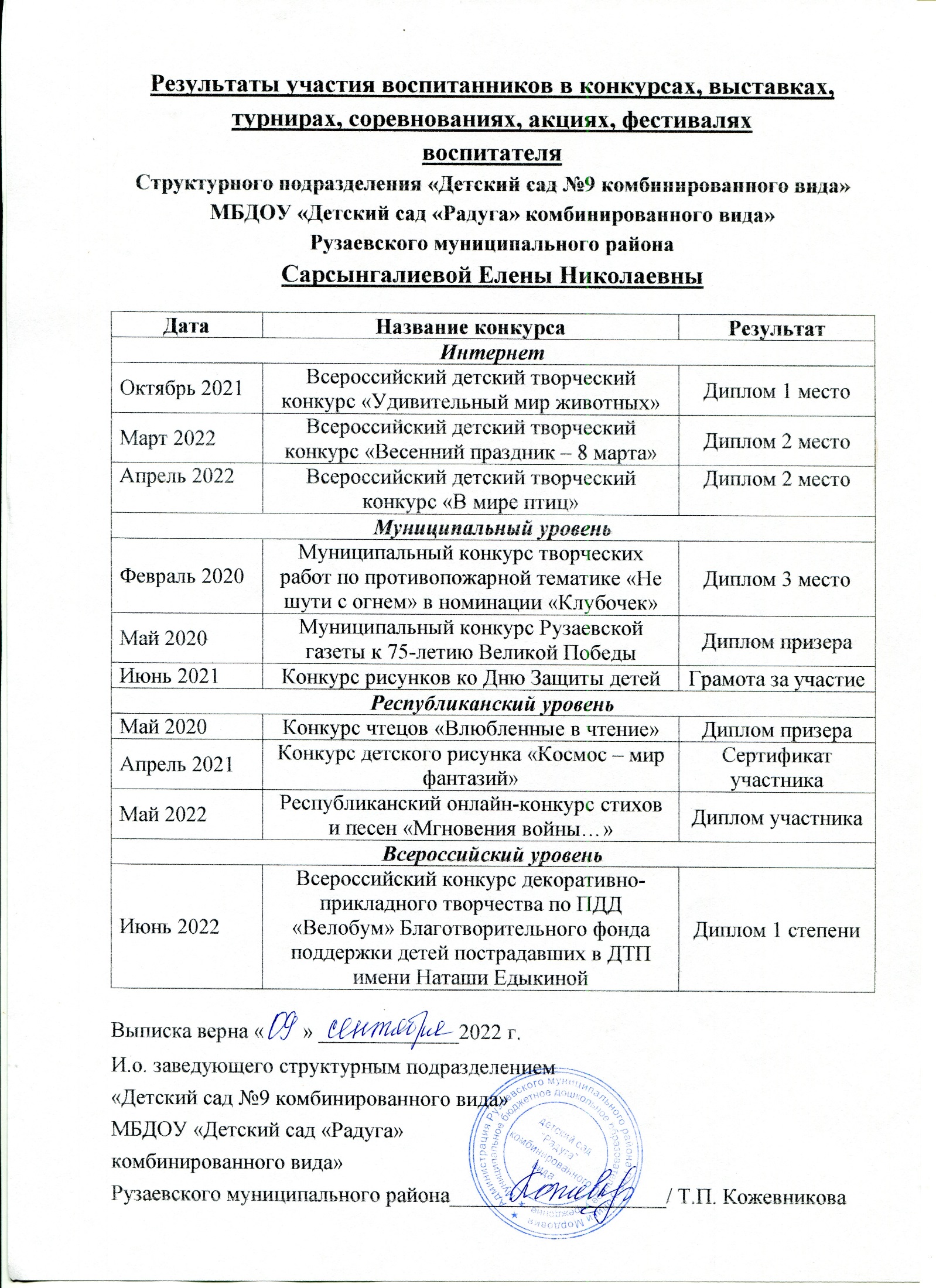 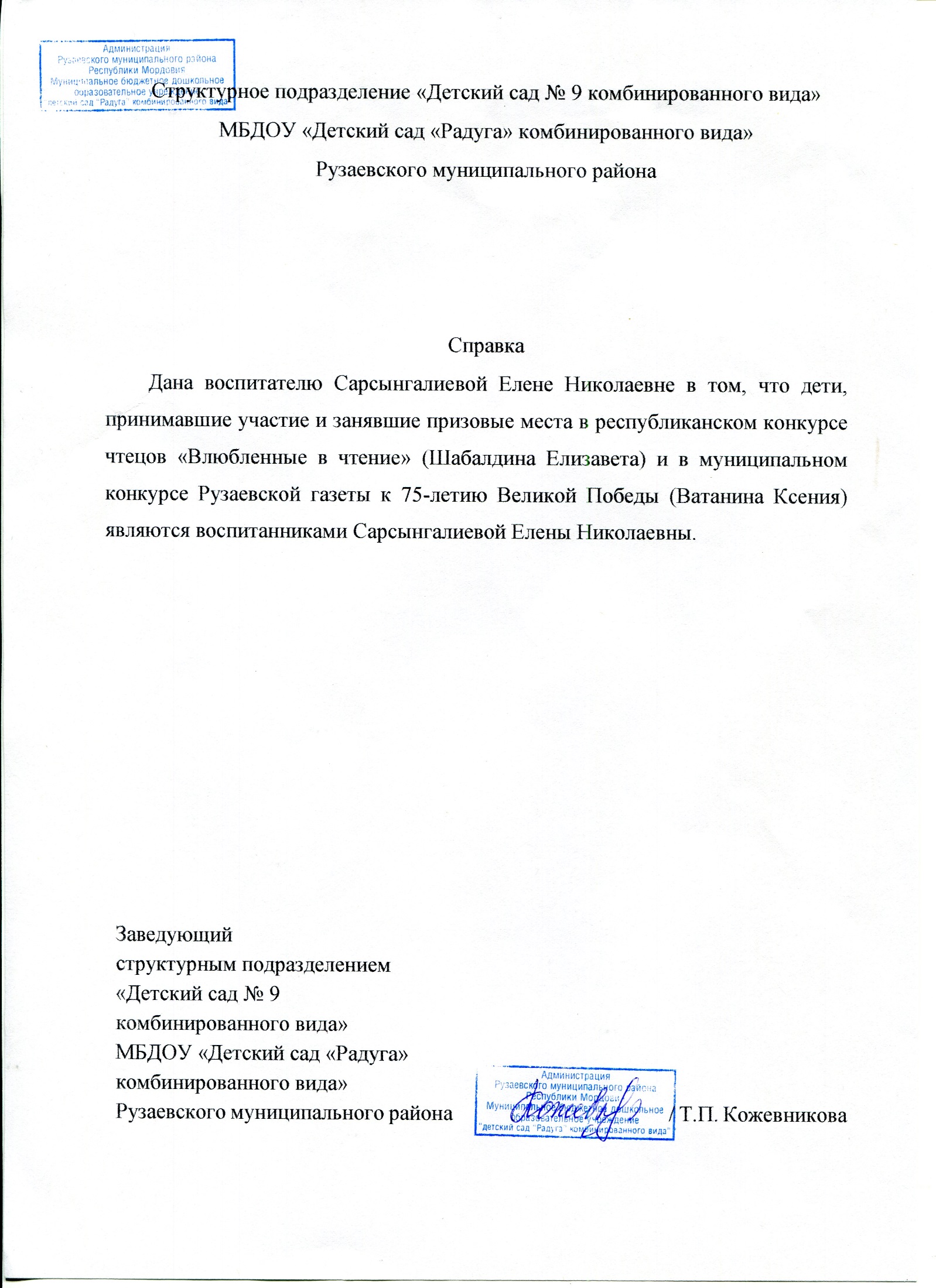 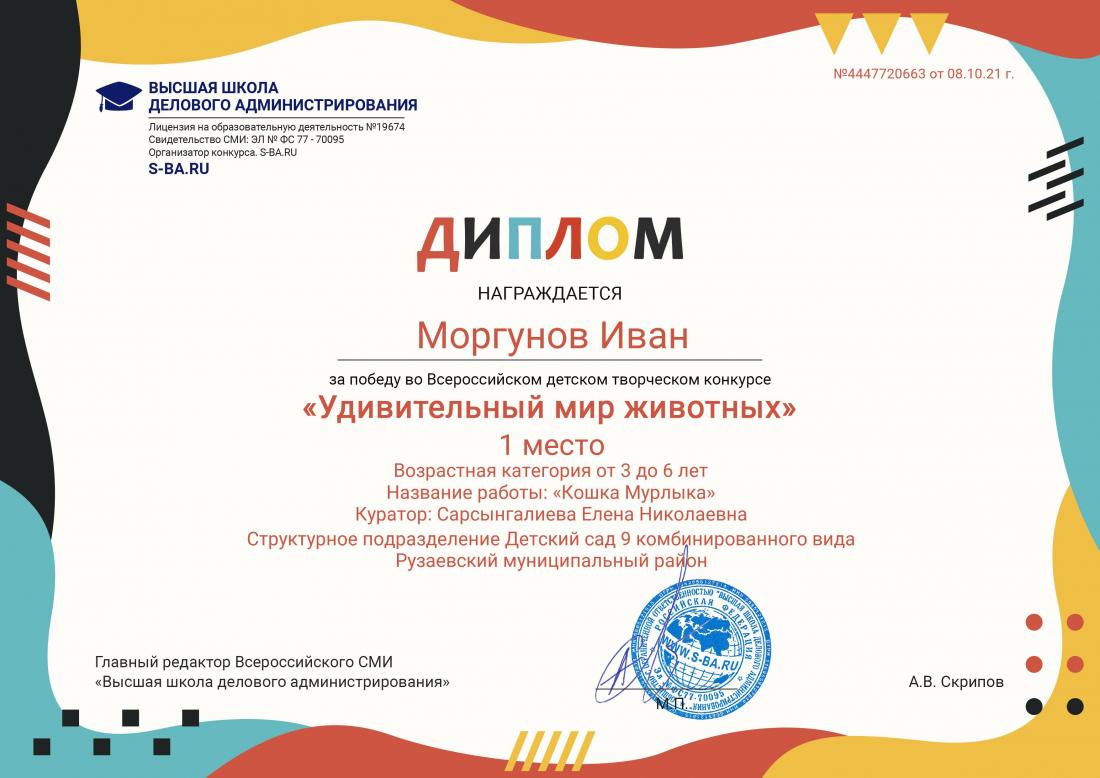 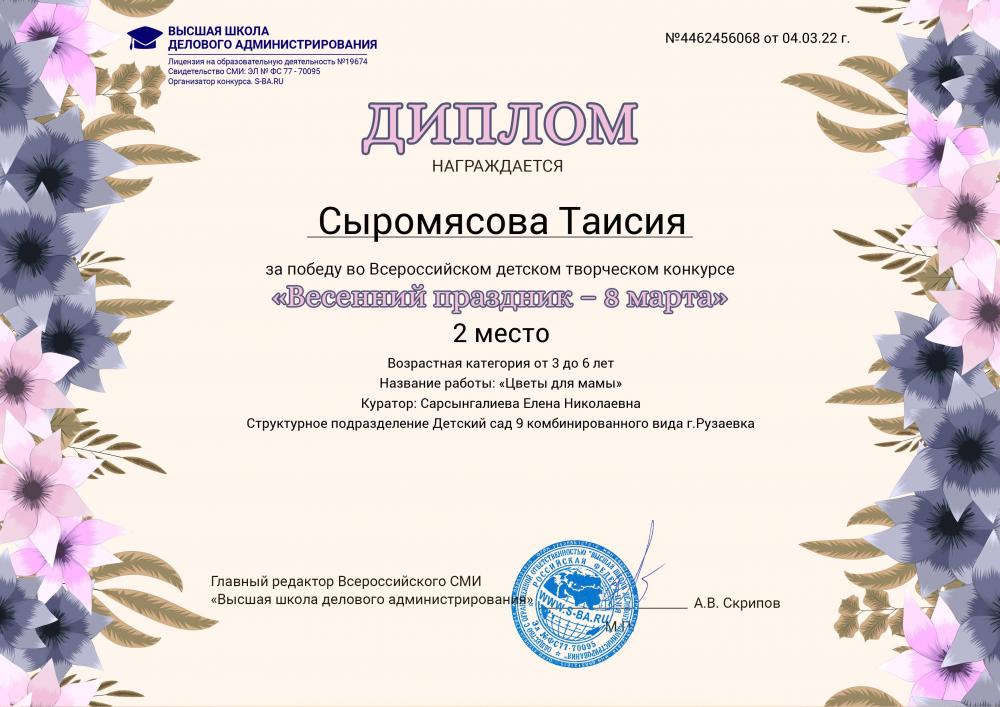 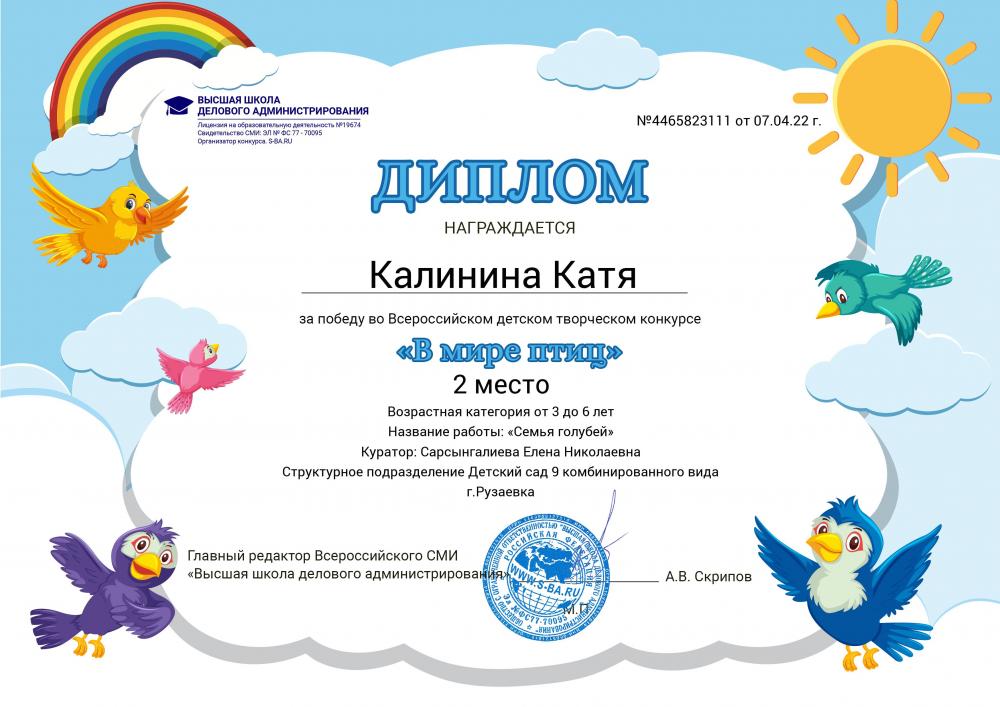 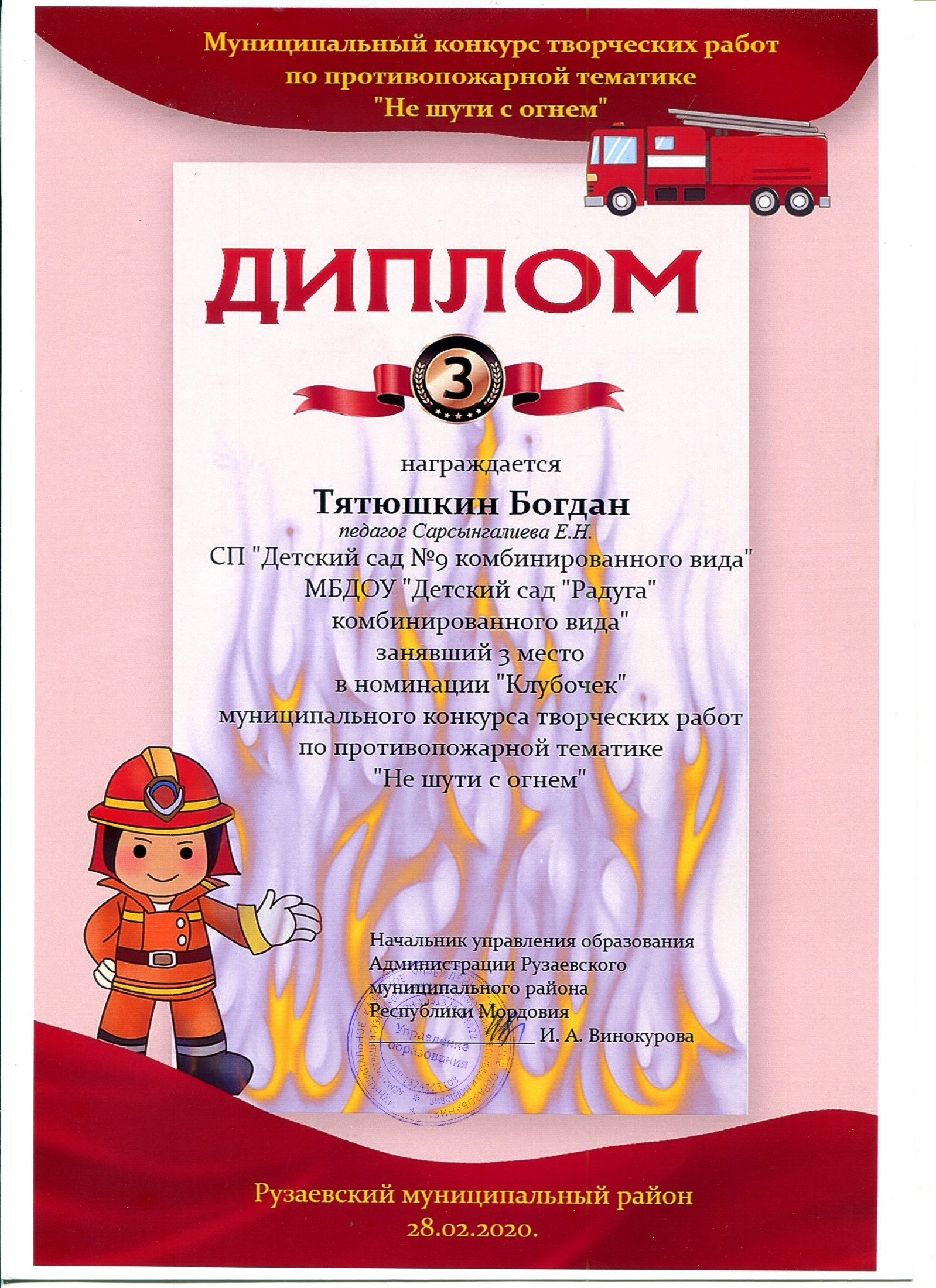 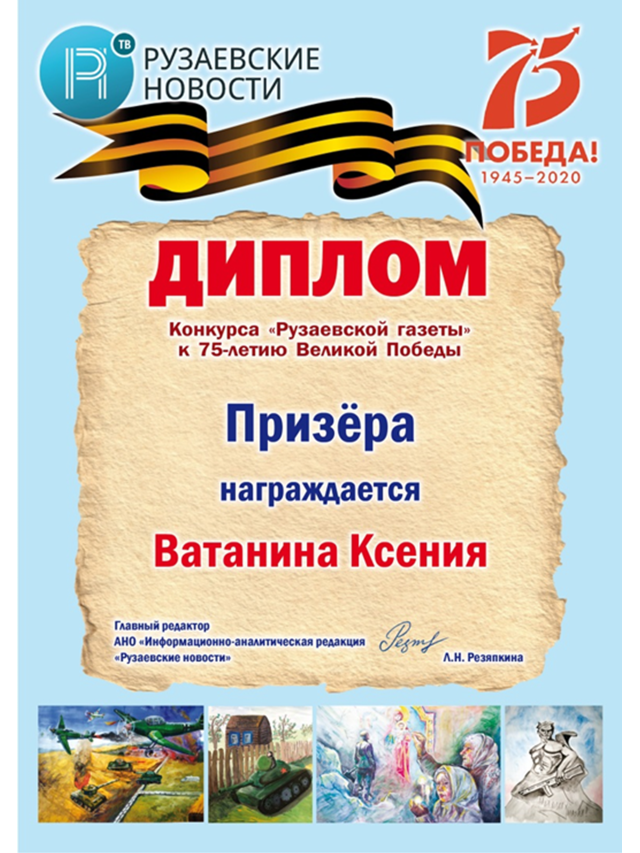 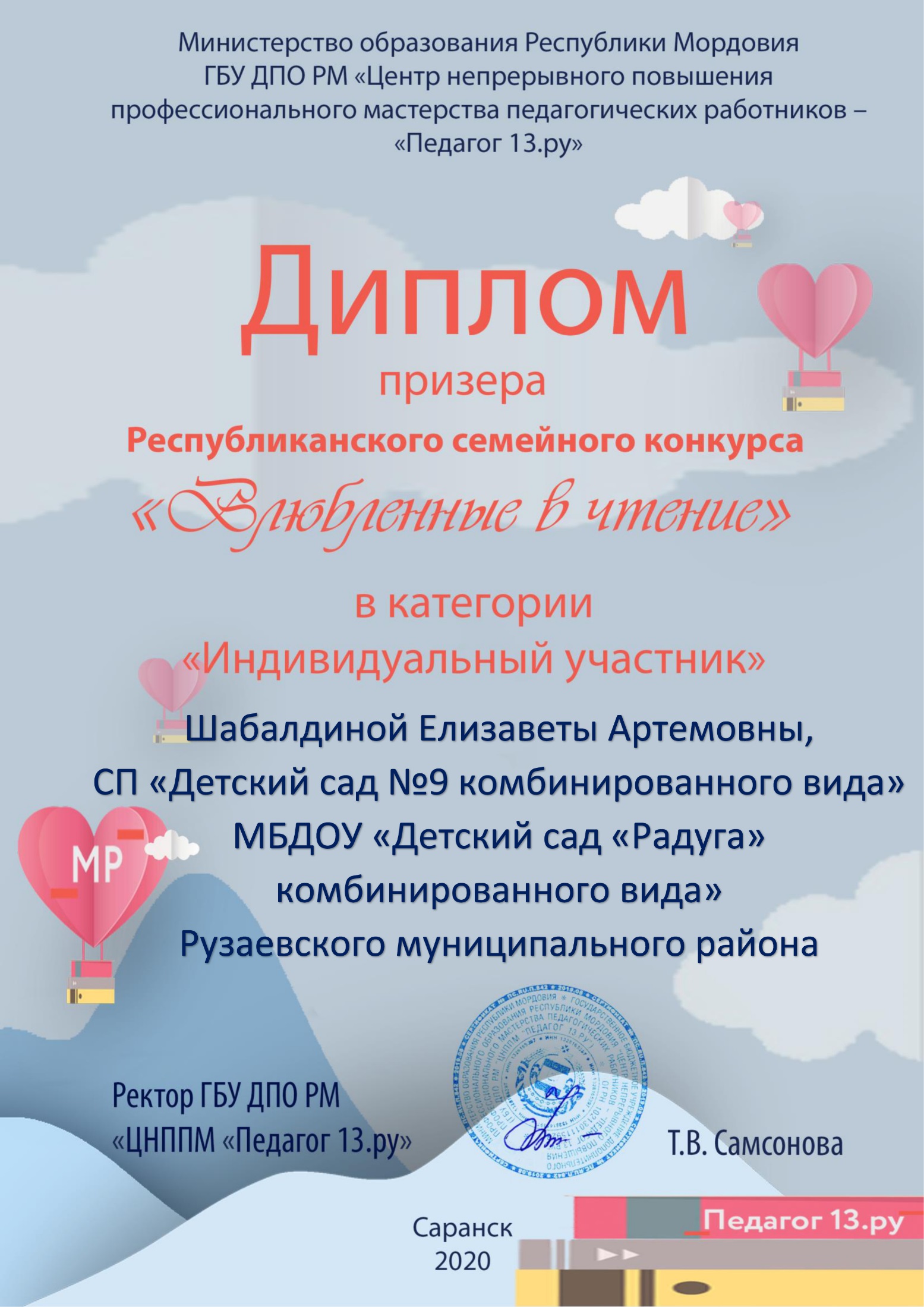 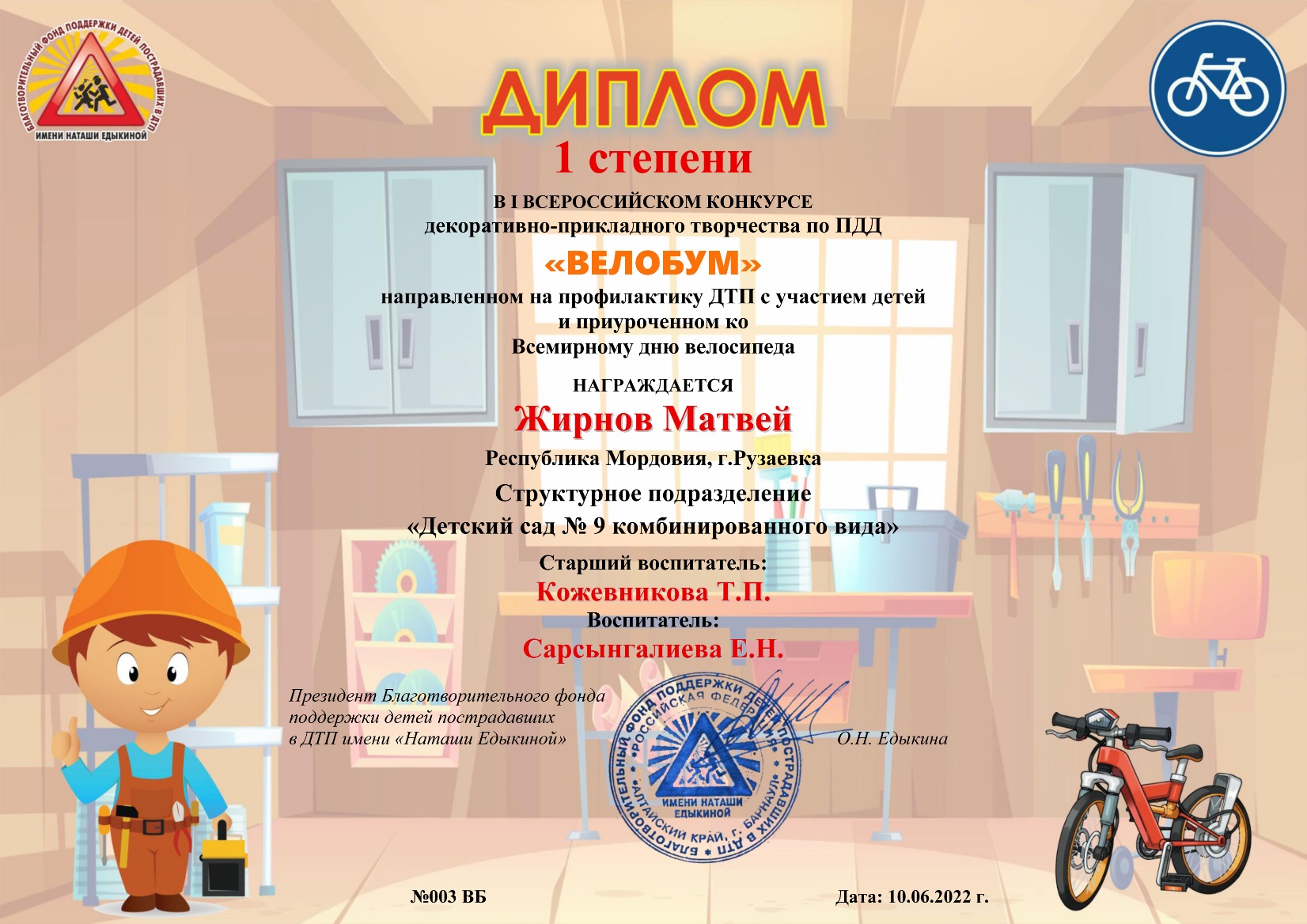 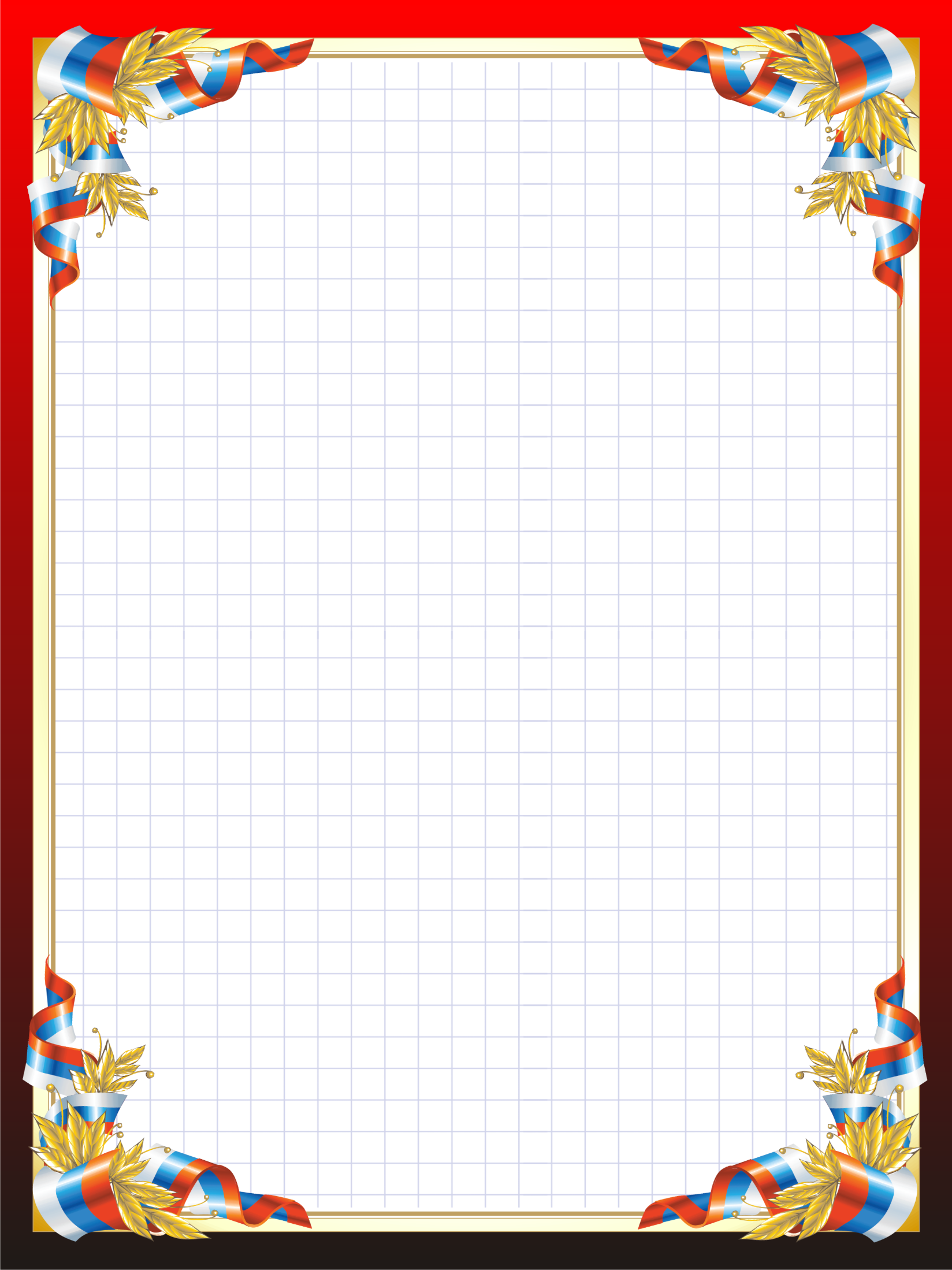 Выступления на заседаниях методических советов, научно-практических конференциях, педагогических чтениях, семинарах, секциях, форумах, радиопередачах
ДОО уровень - 2Муниципальный уровень - 1Республиканский уровень - 3Российский уровень-Международный уровень-
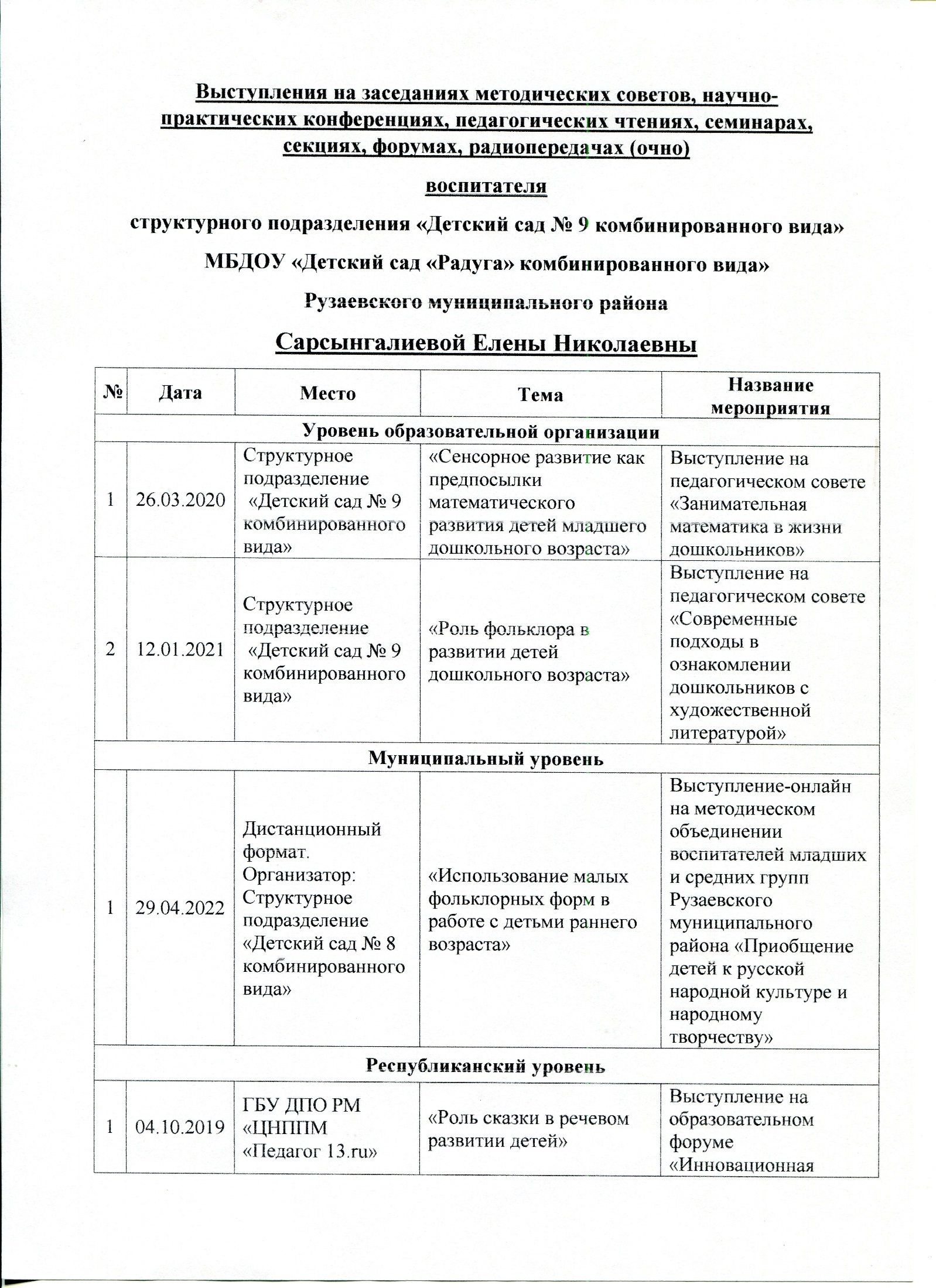 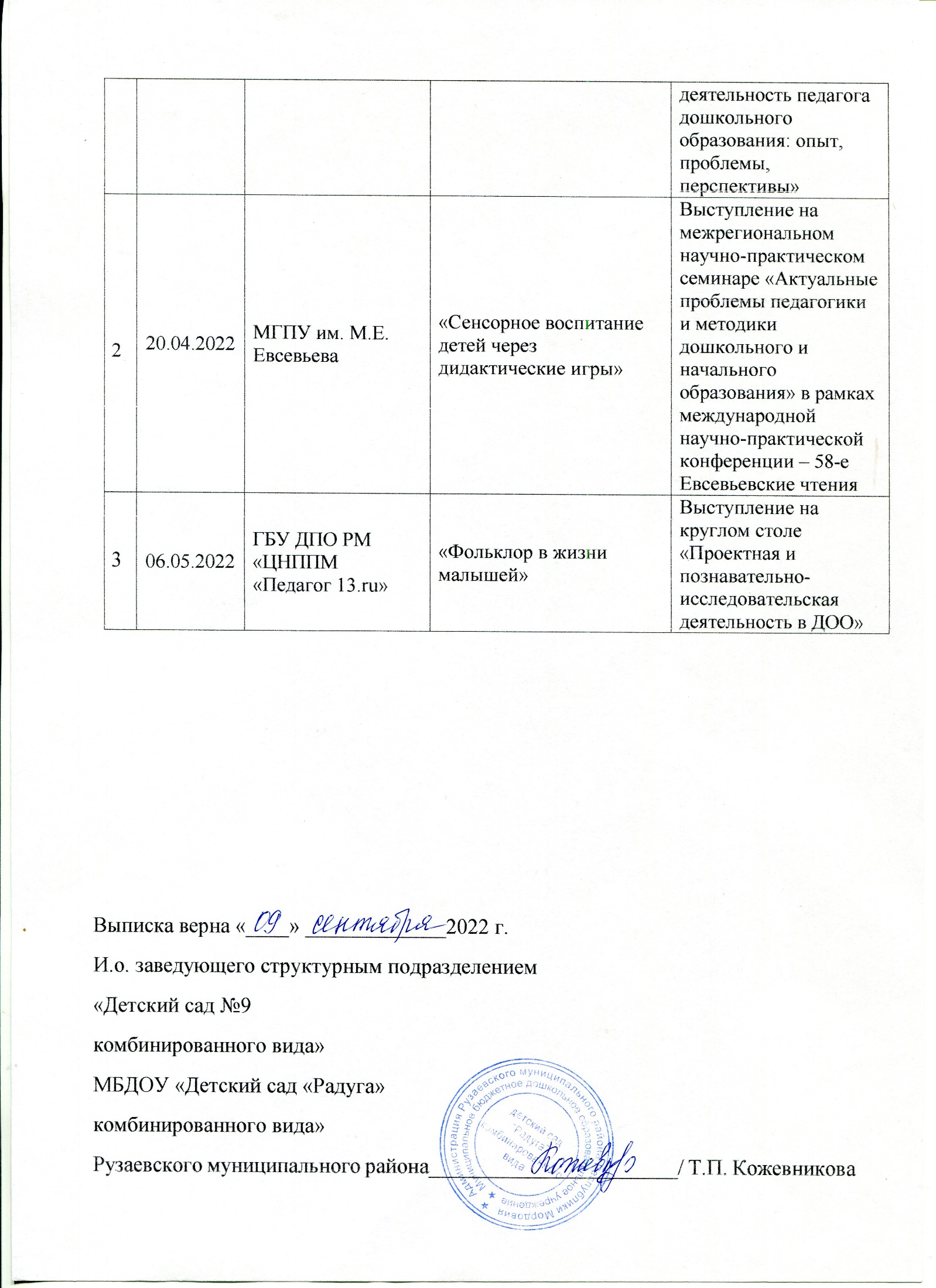 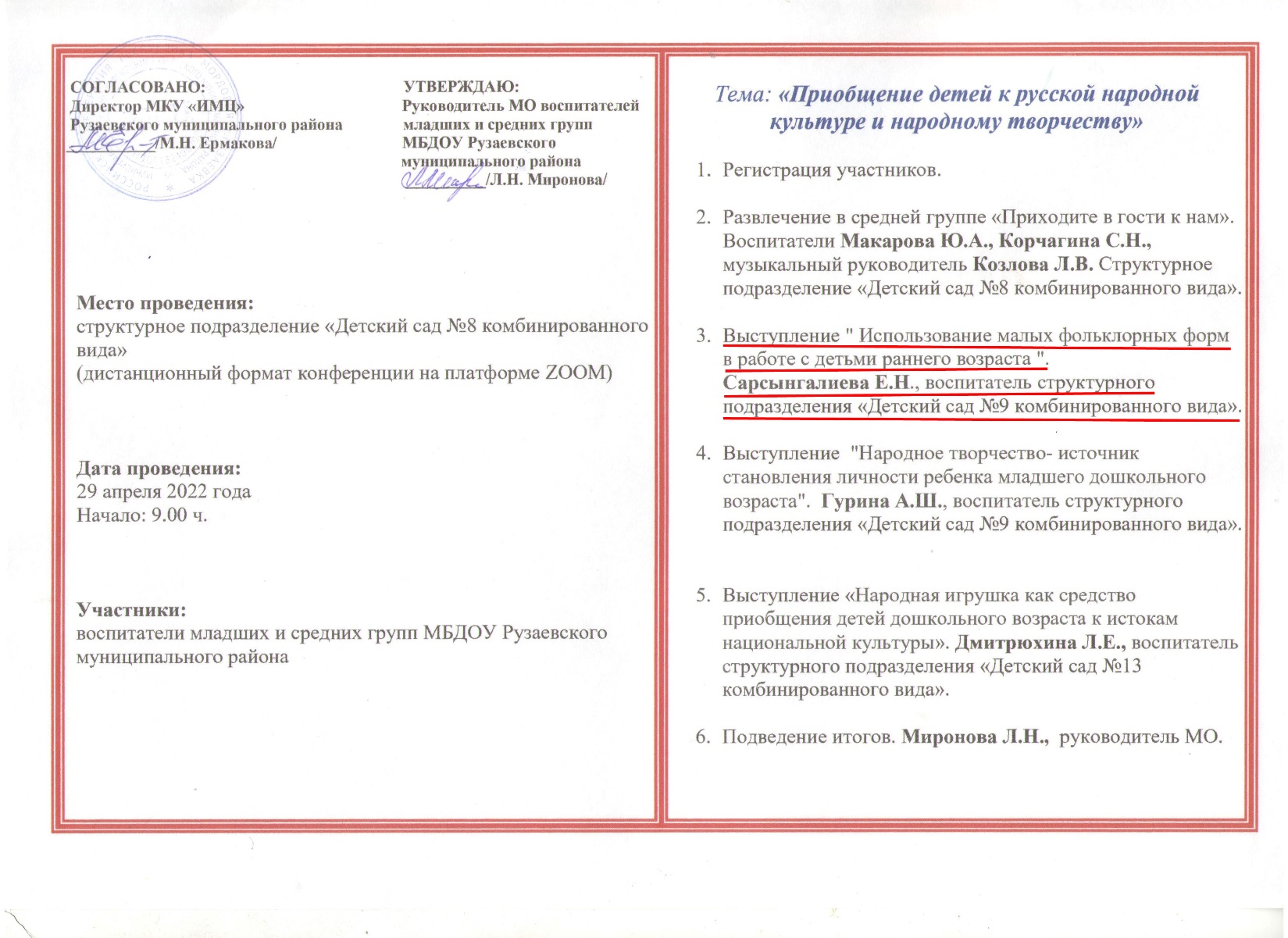 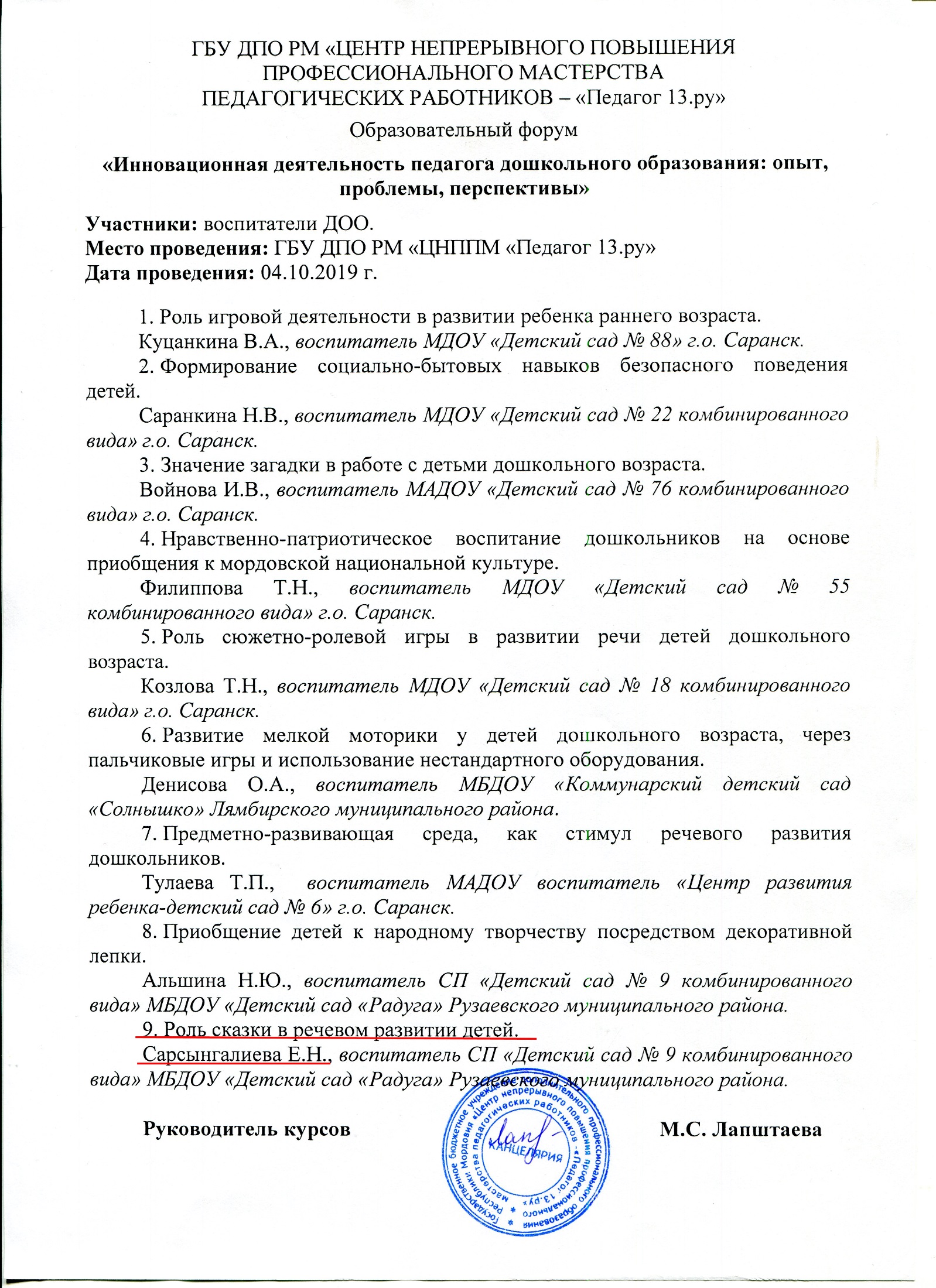 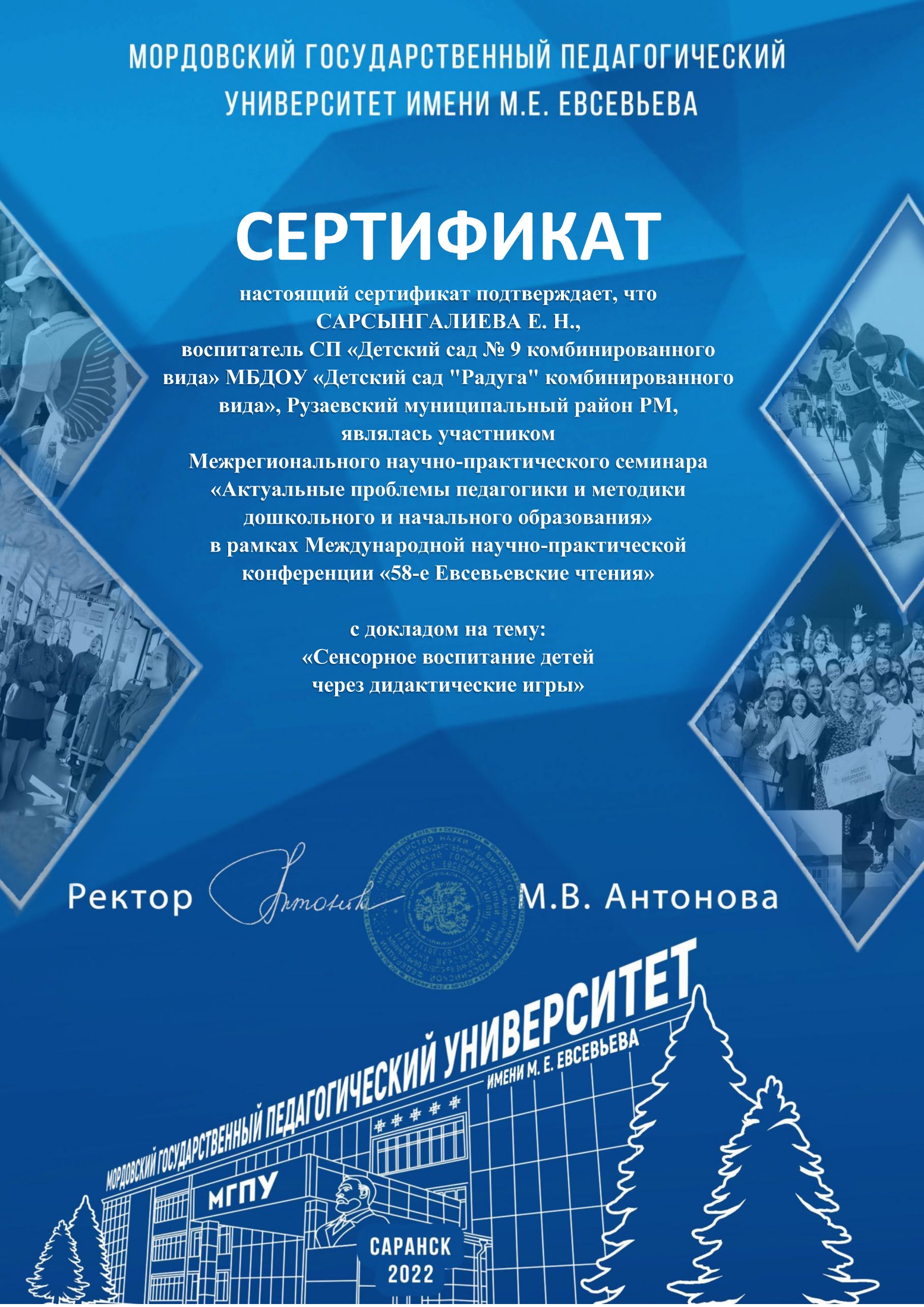 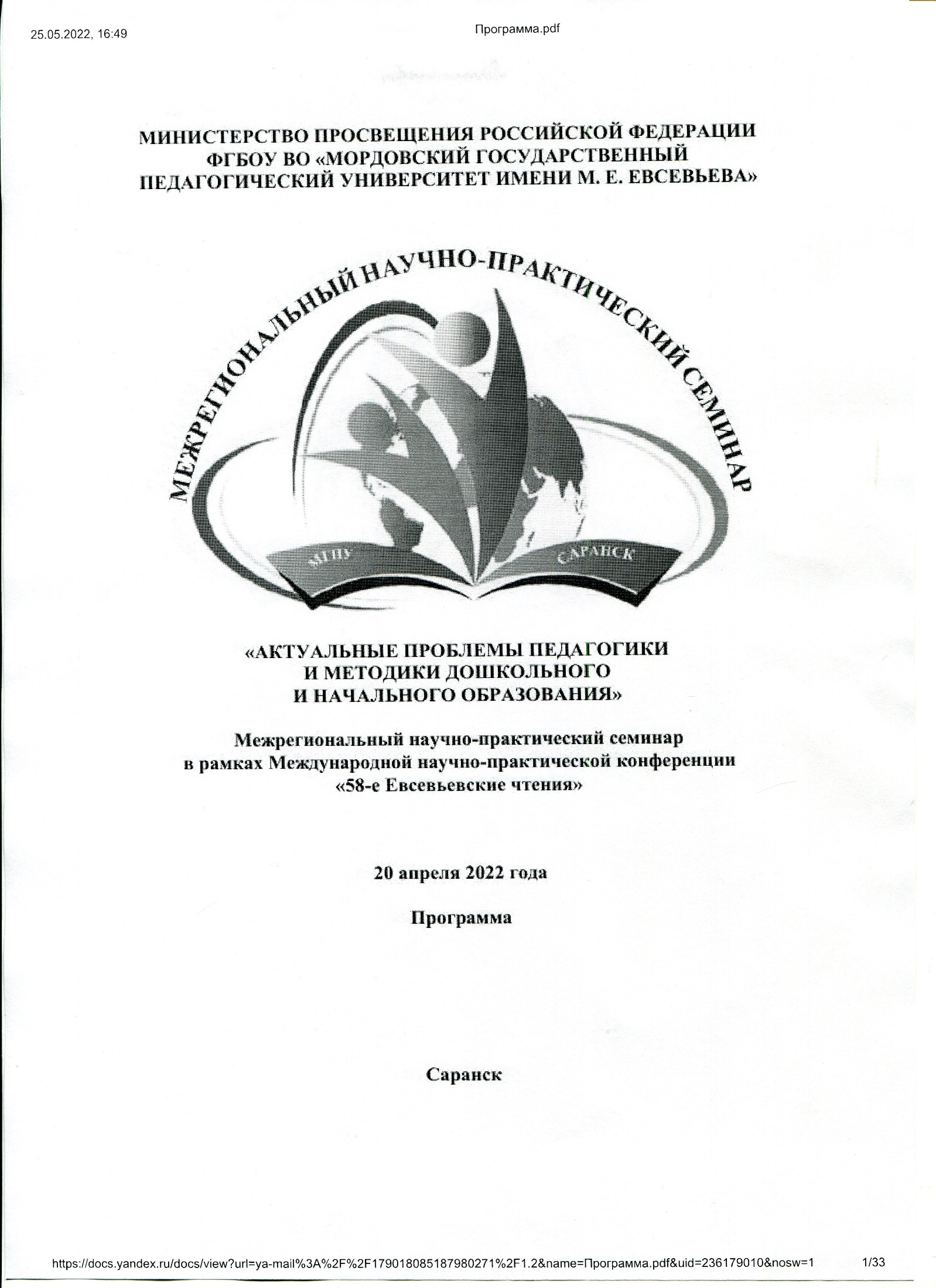 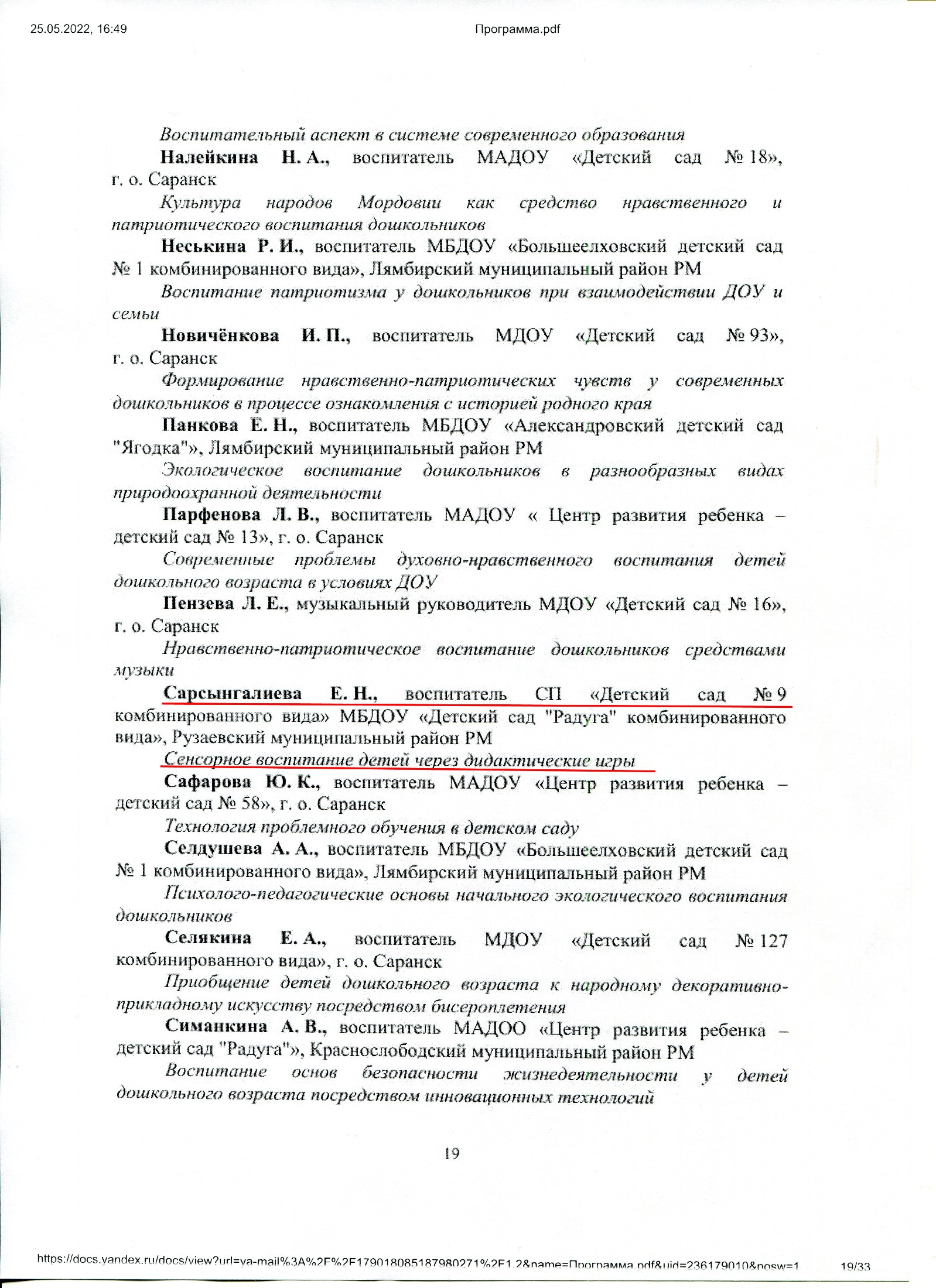 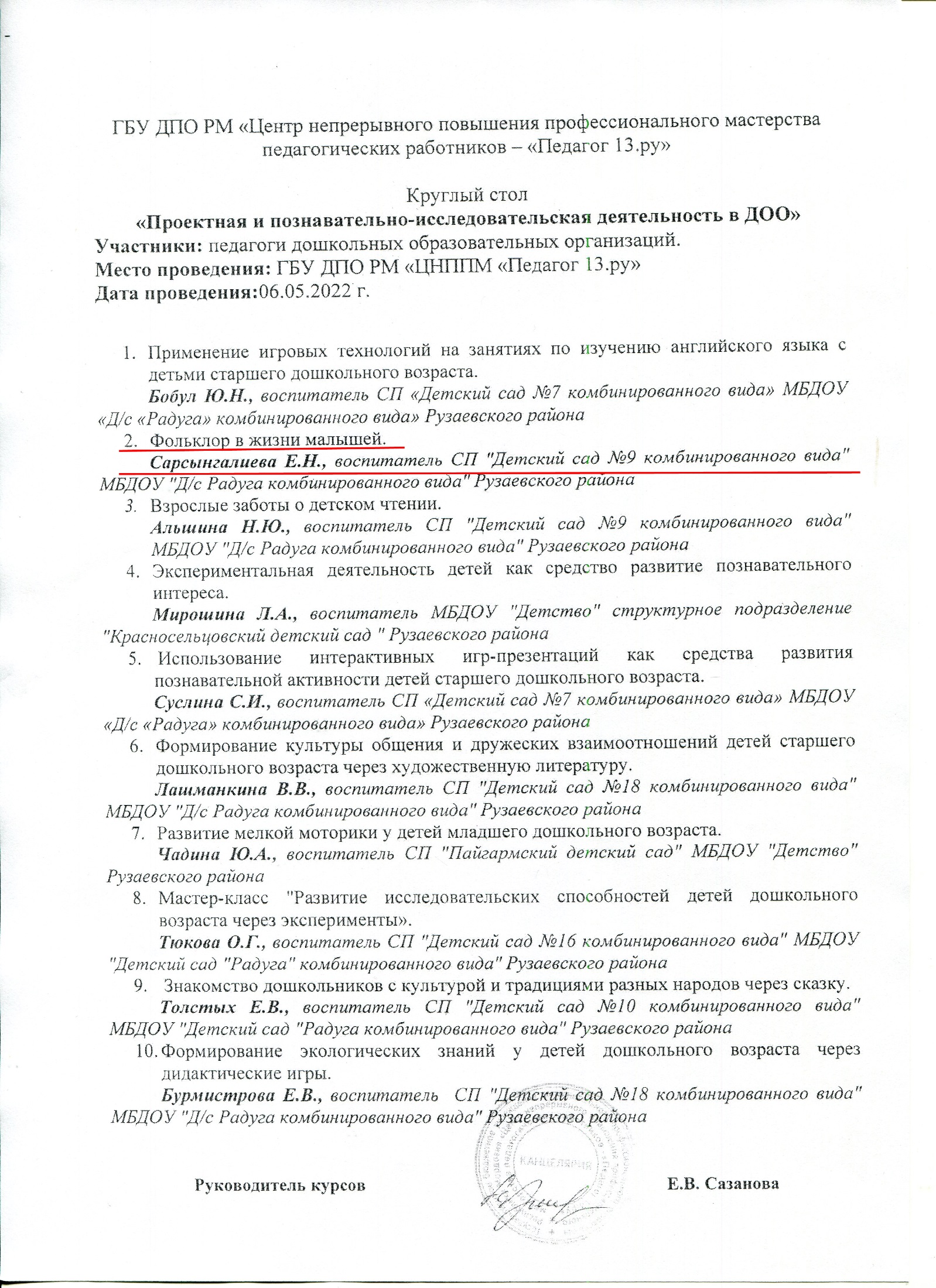 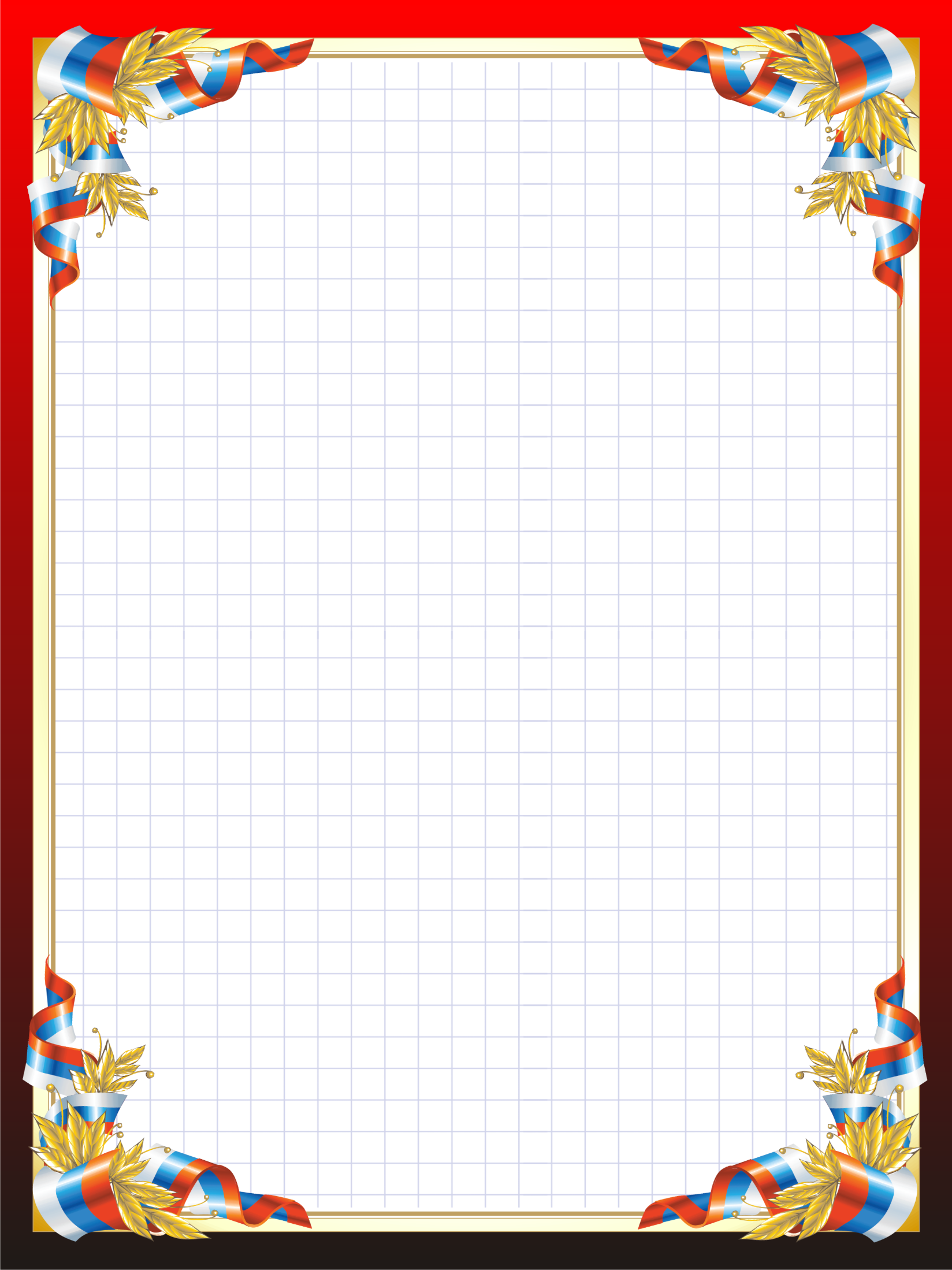 Проведение открытых занятий, мастер-классов, мероприятийДОО уровень - 2Муниципальный уровень - 1Республиканский уровень - Российский уровень -Международный уровень -
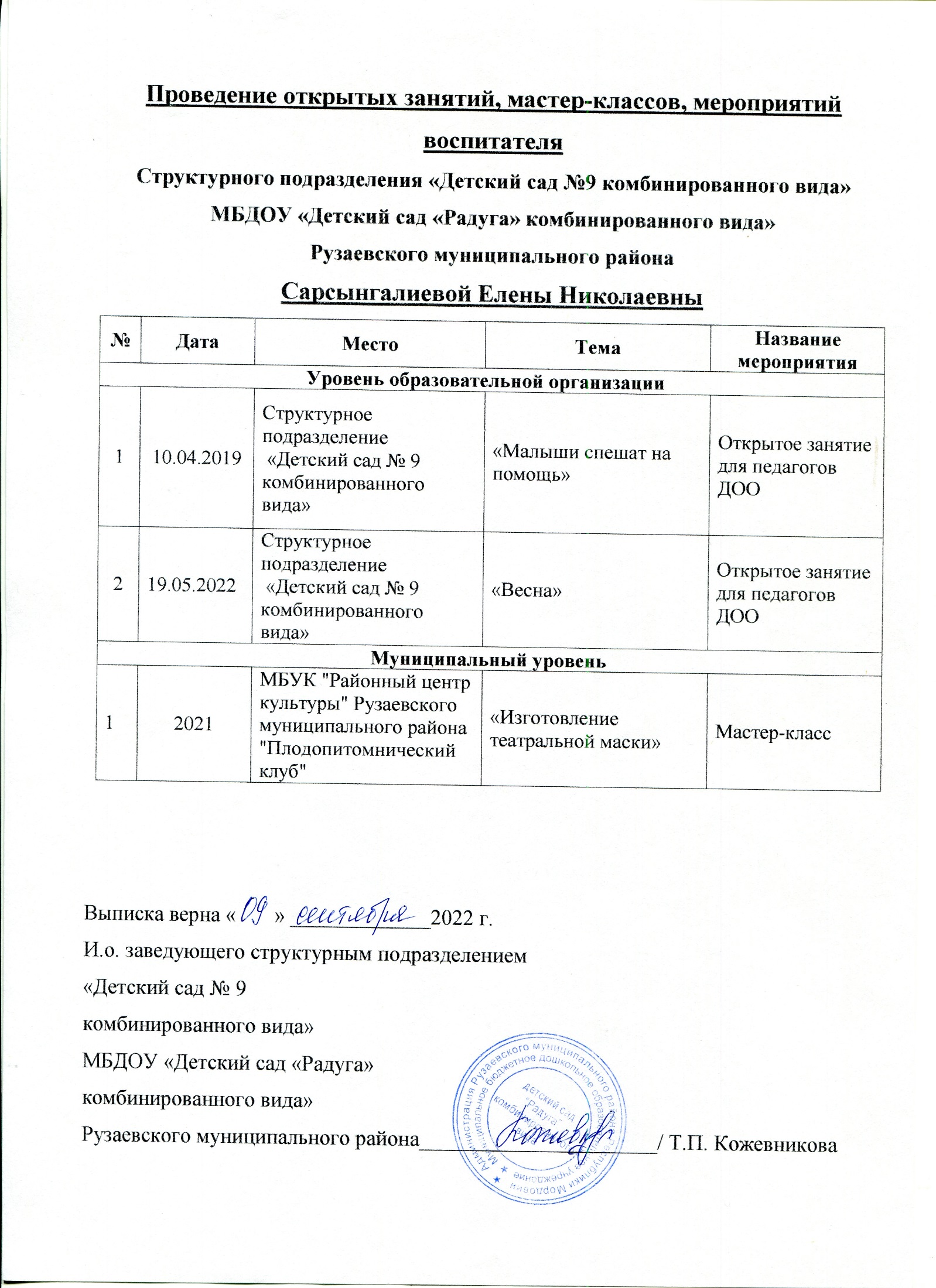 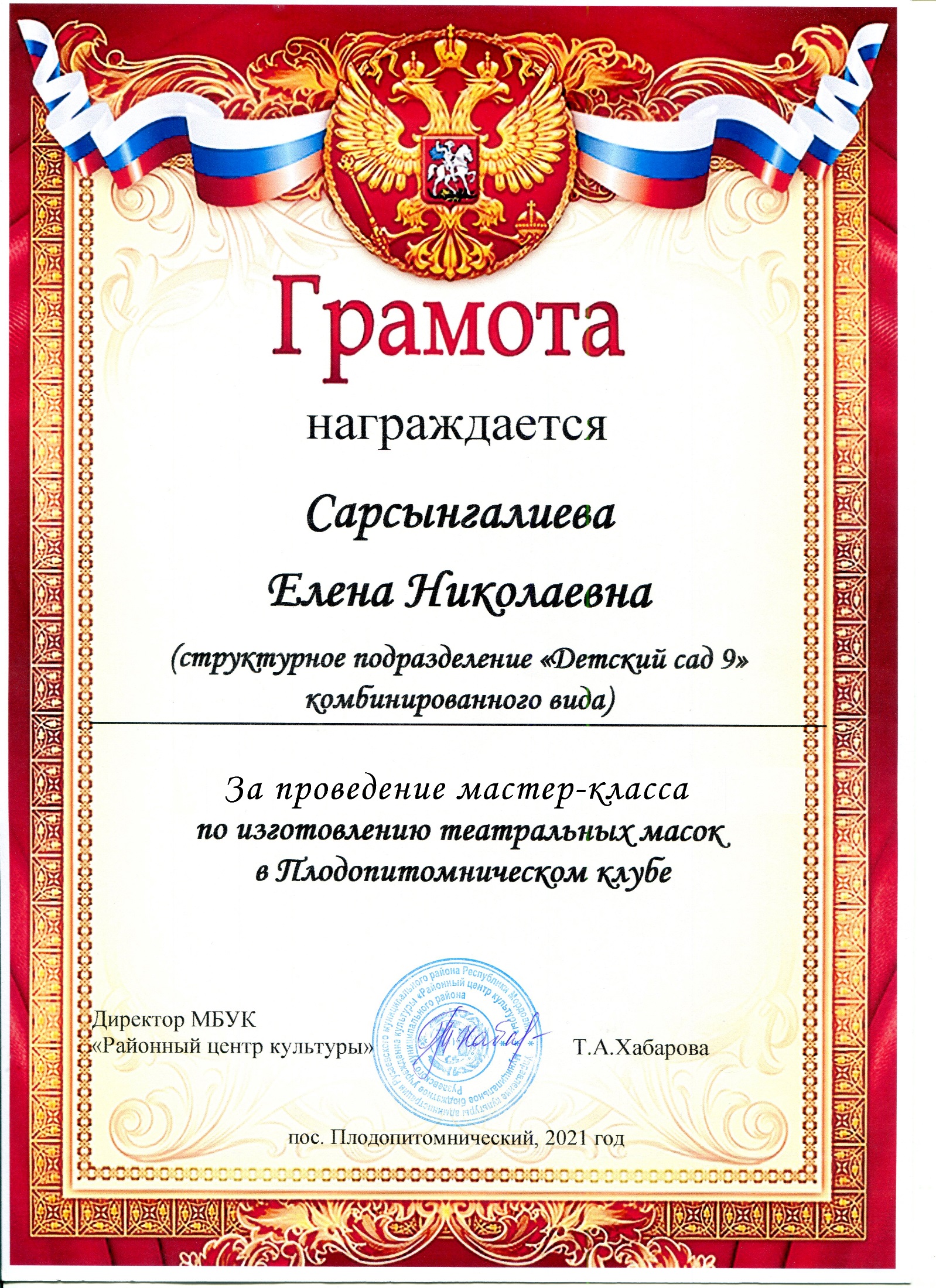 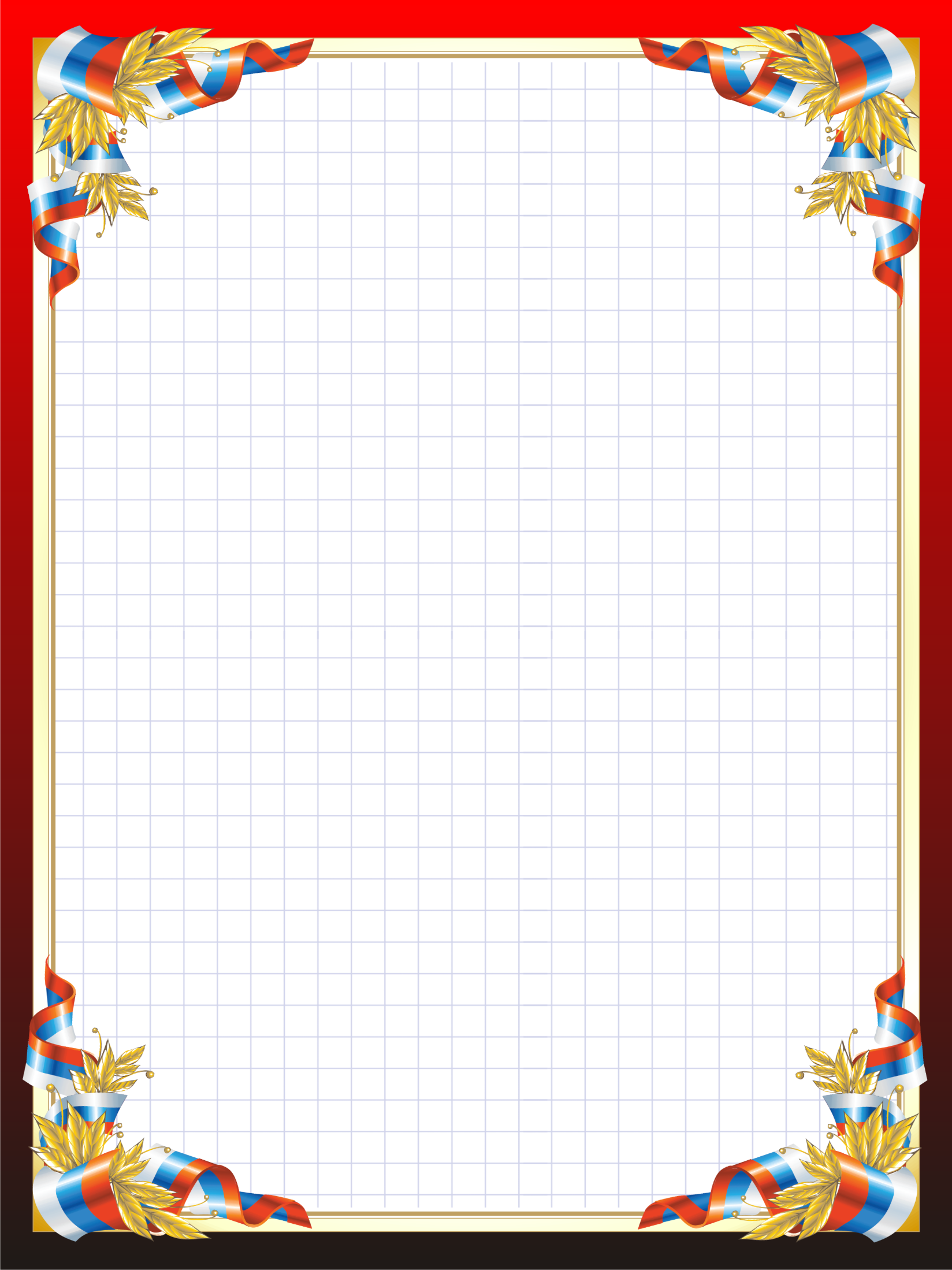 Общественно-педагогическая активность педагога: участие в комиссиях, педагогических сообществах, в жюри конкурсов
Председатель(член) профкомаРуководитель методического объединения-Муниципальный уровень-Республиканский уровень-Российский уровень-Международный уровень-
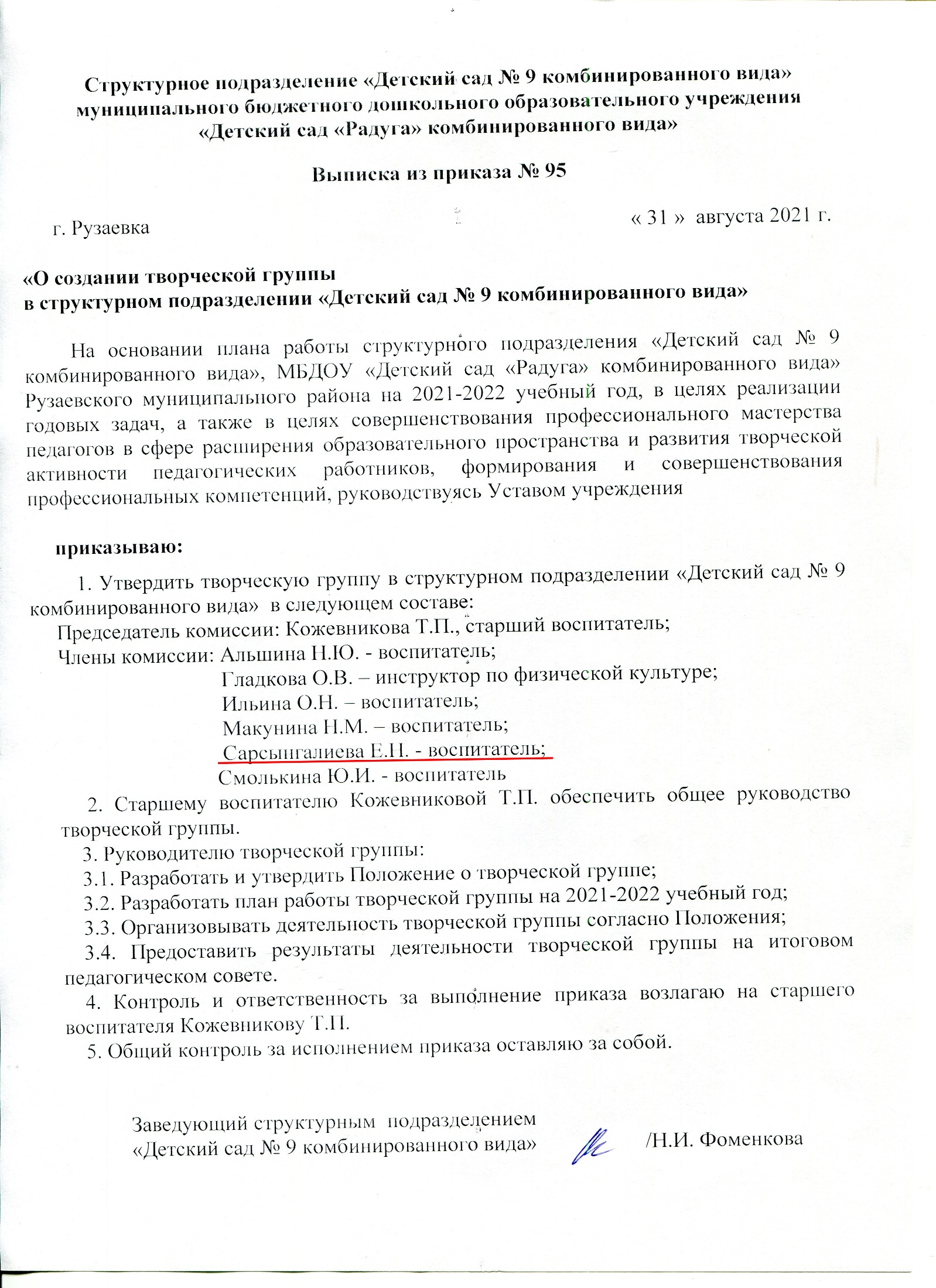 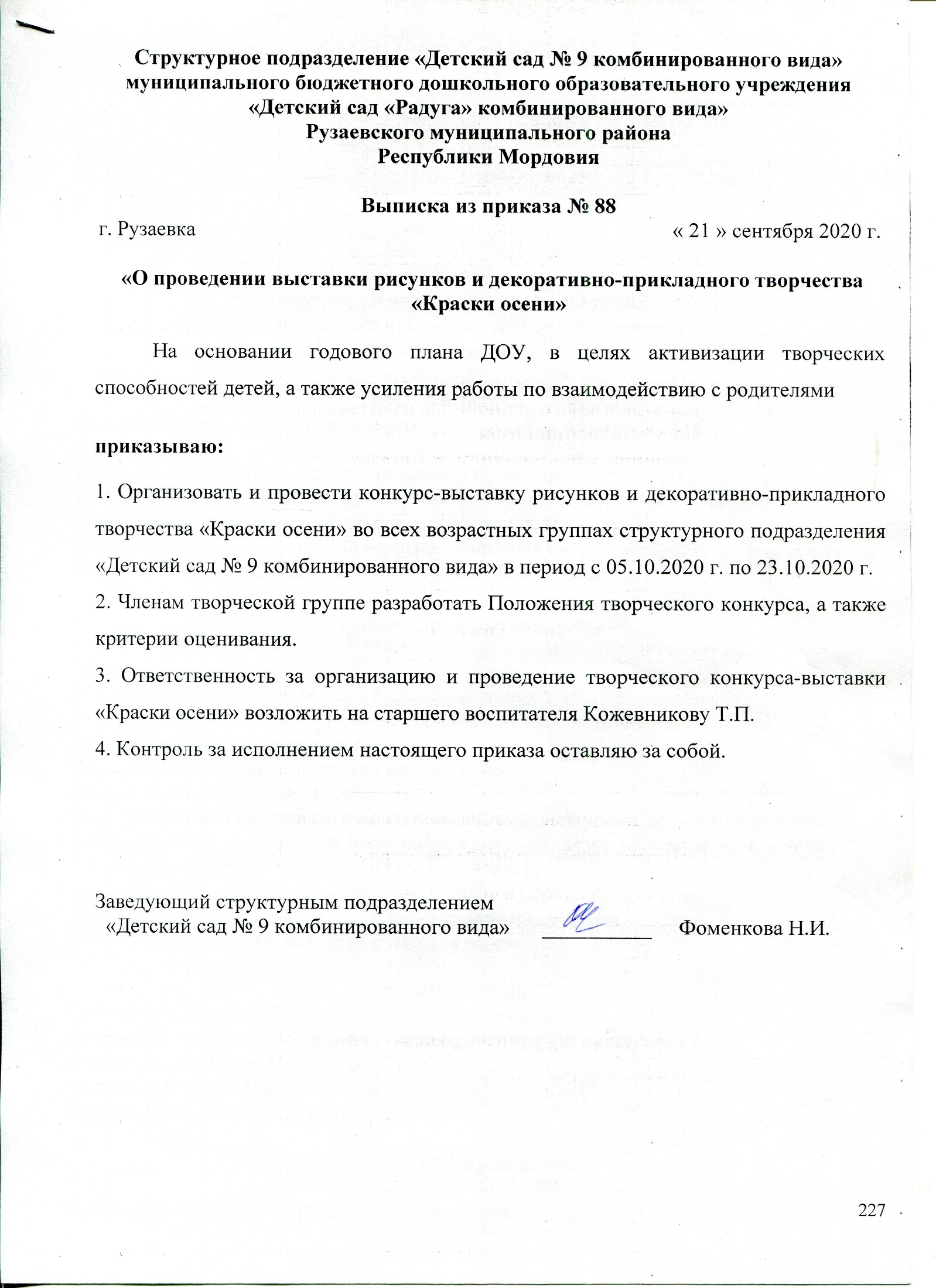 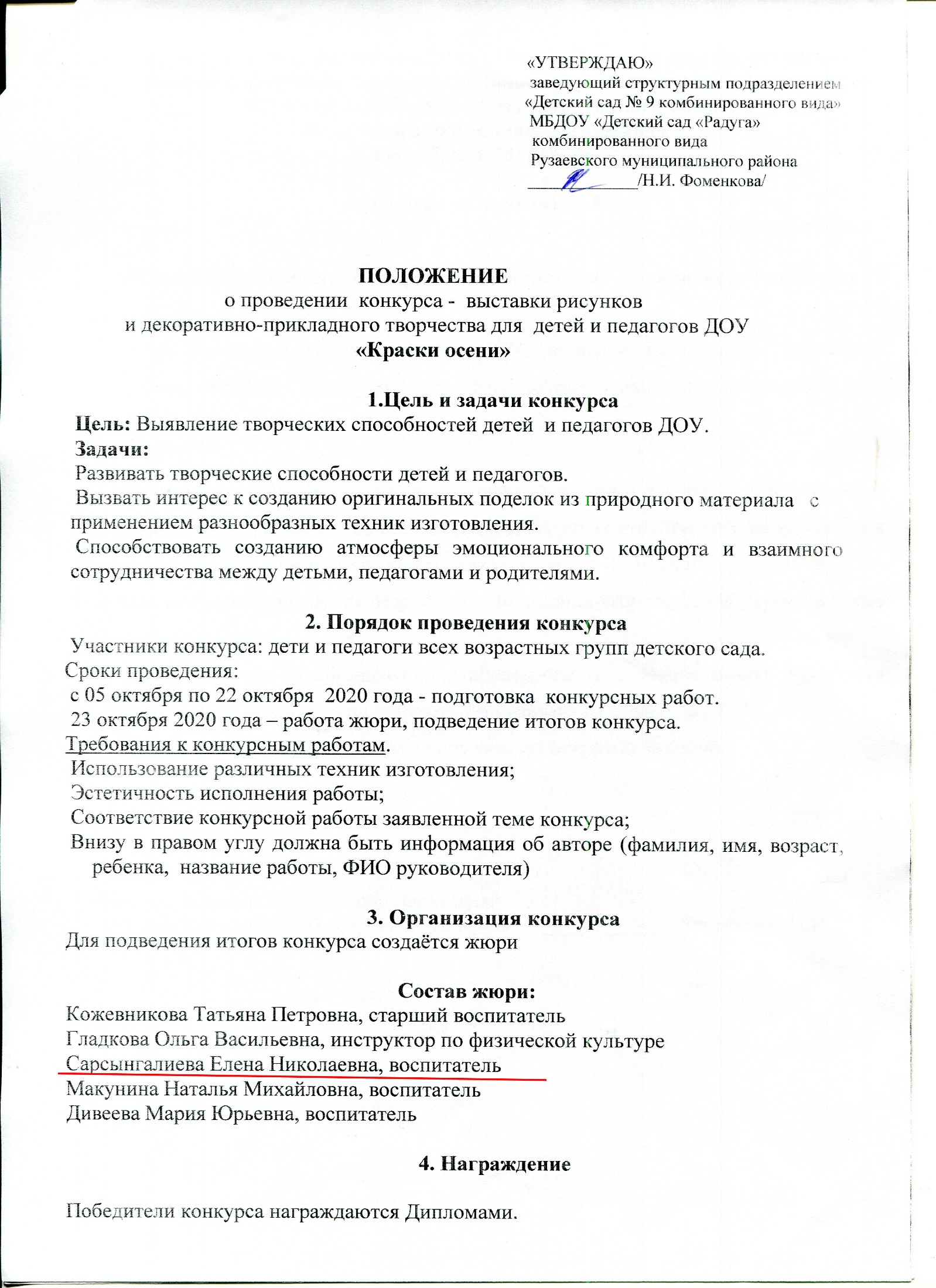 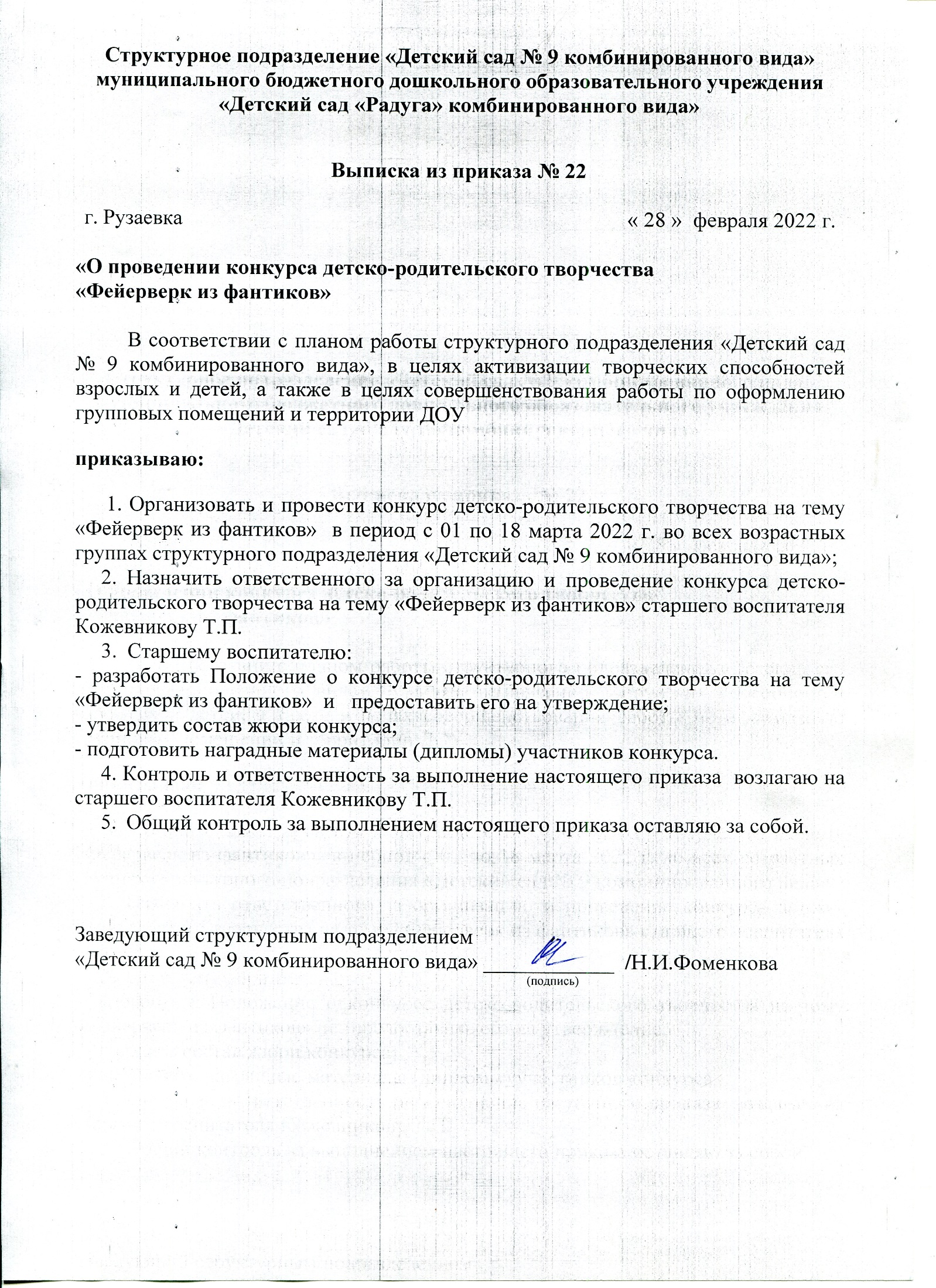 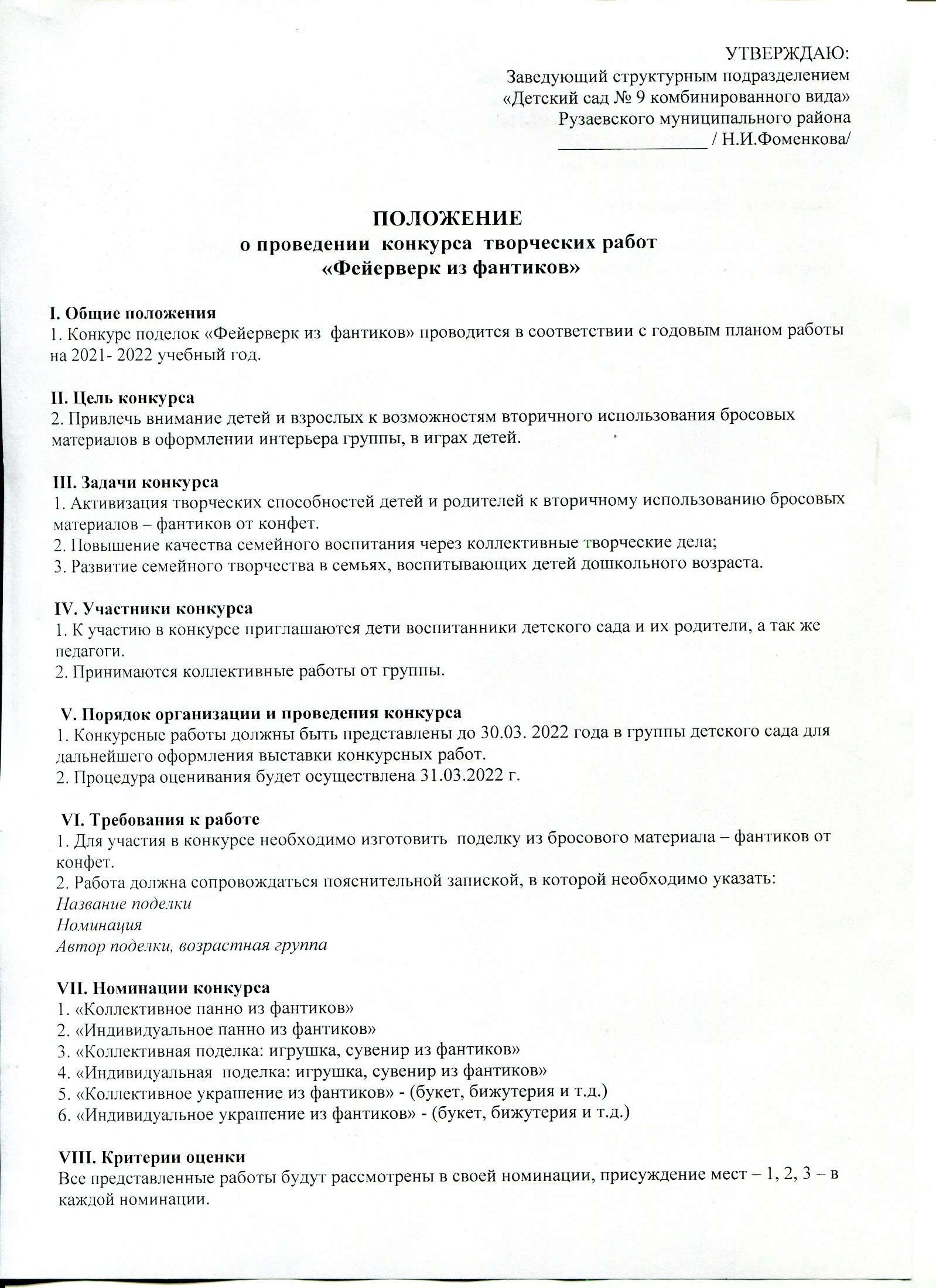 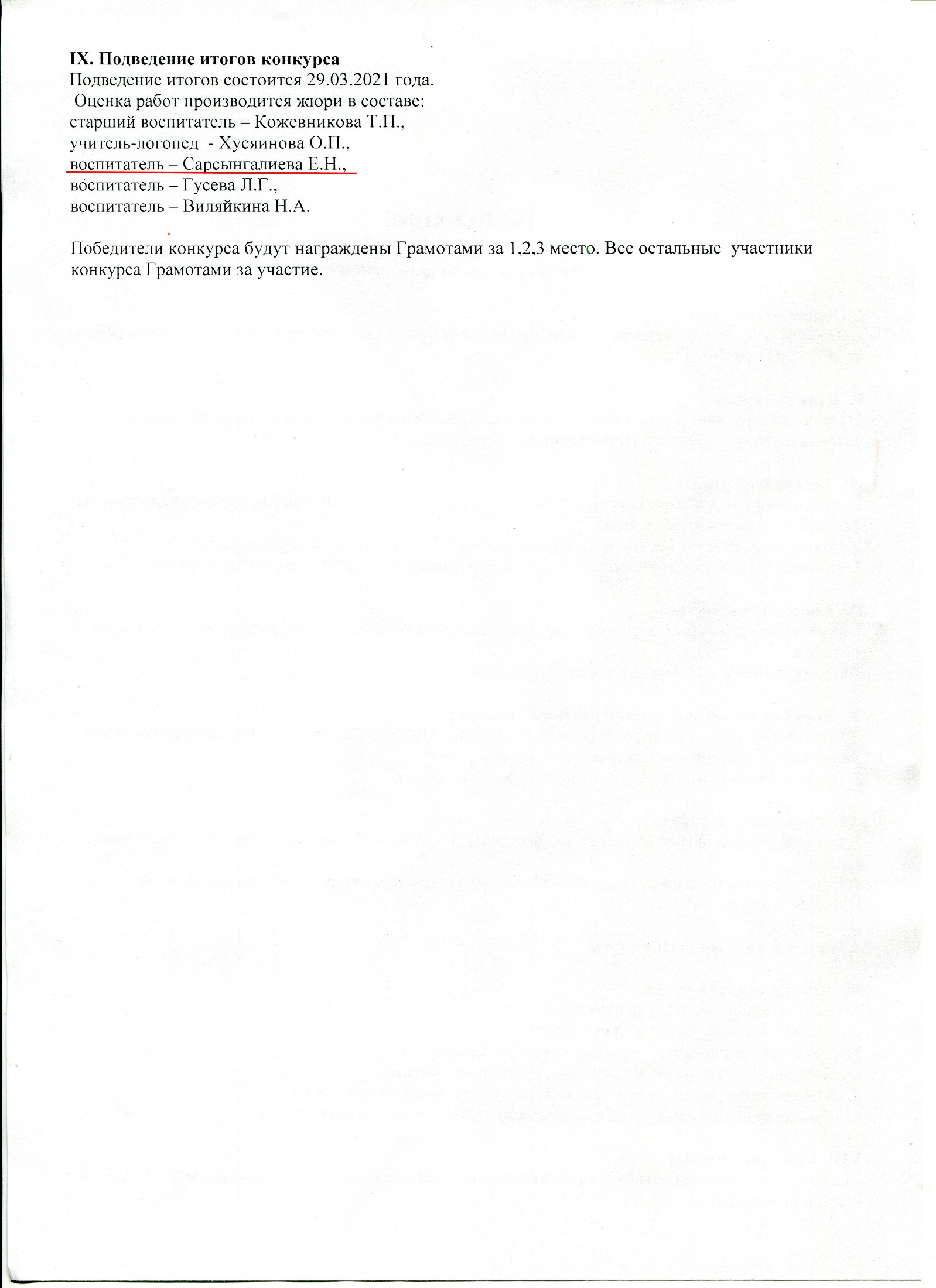 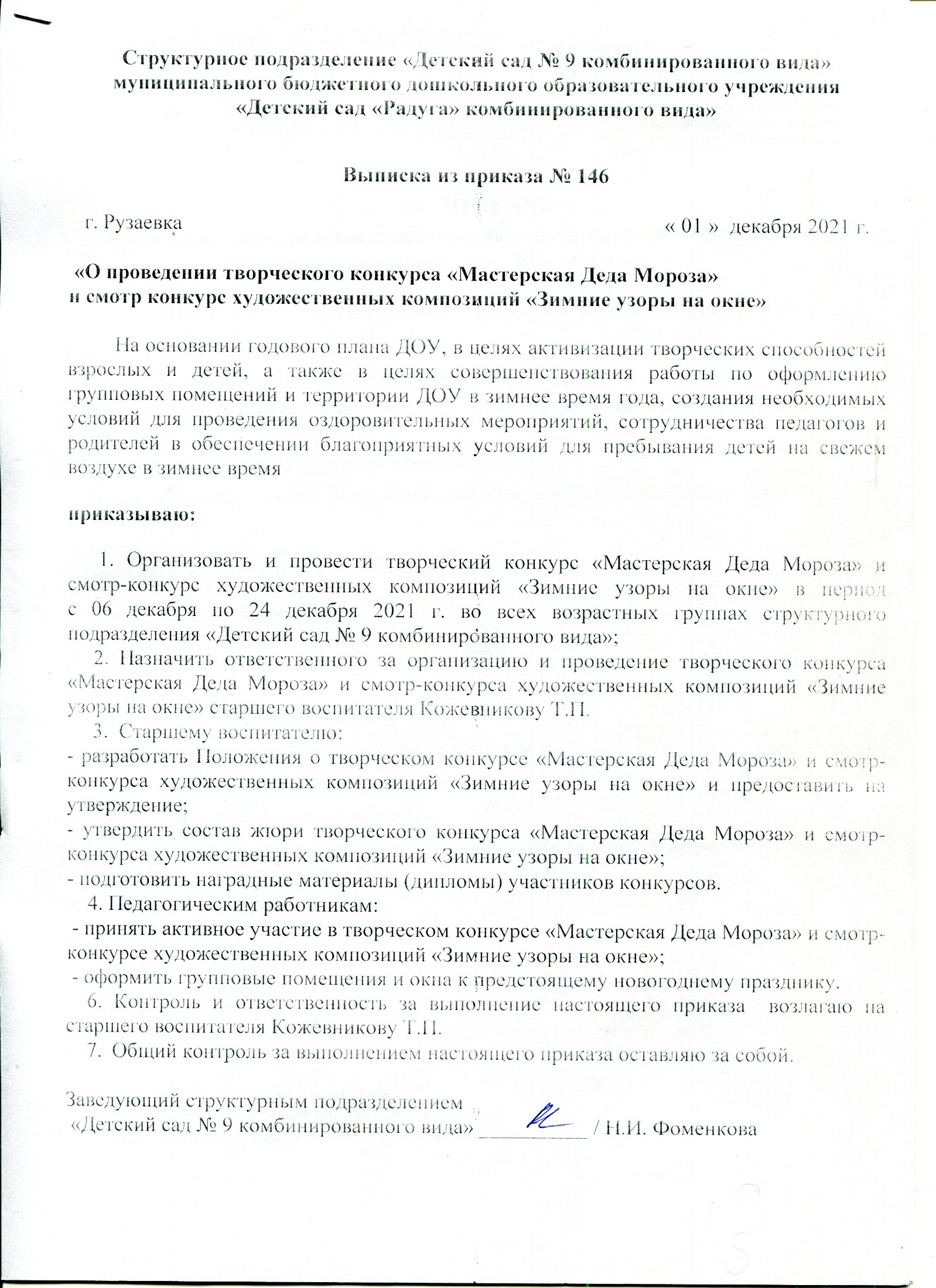 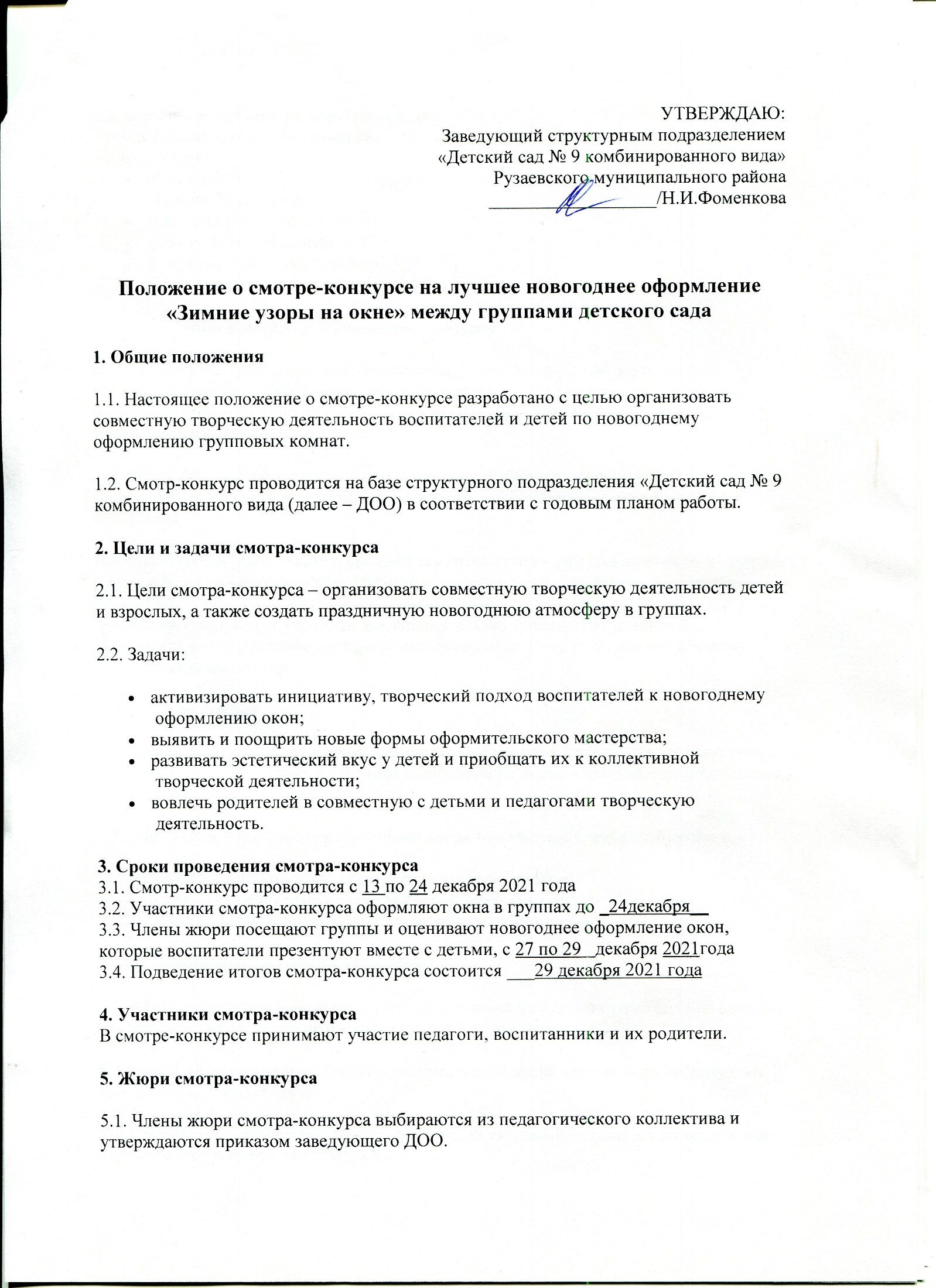 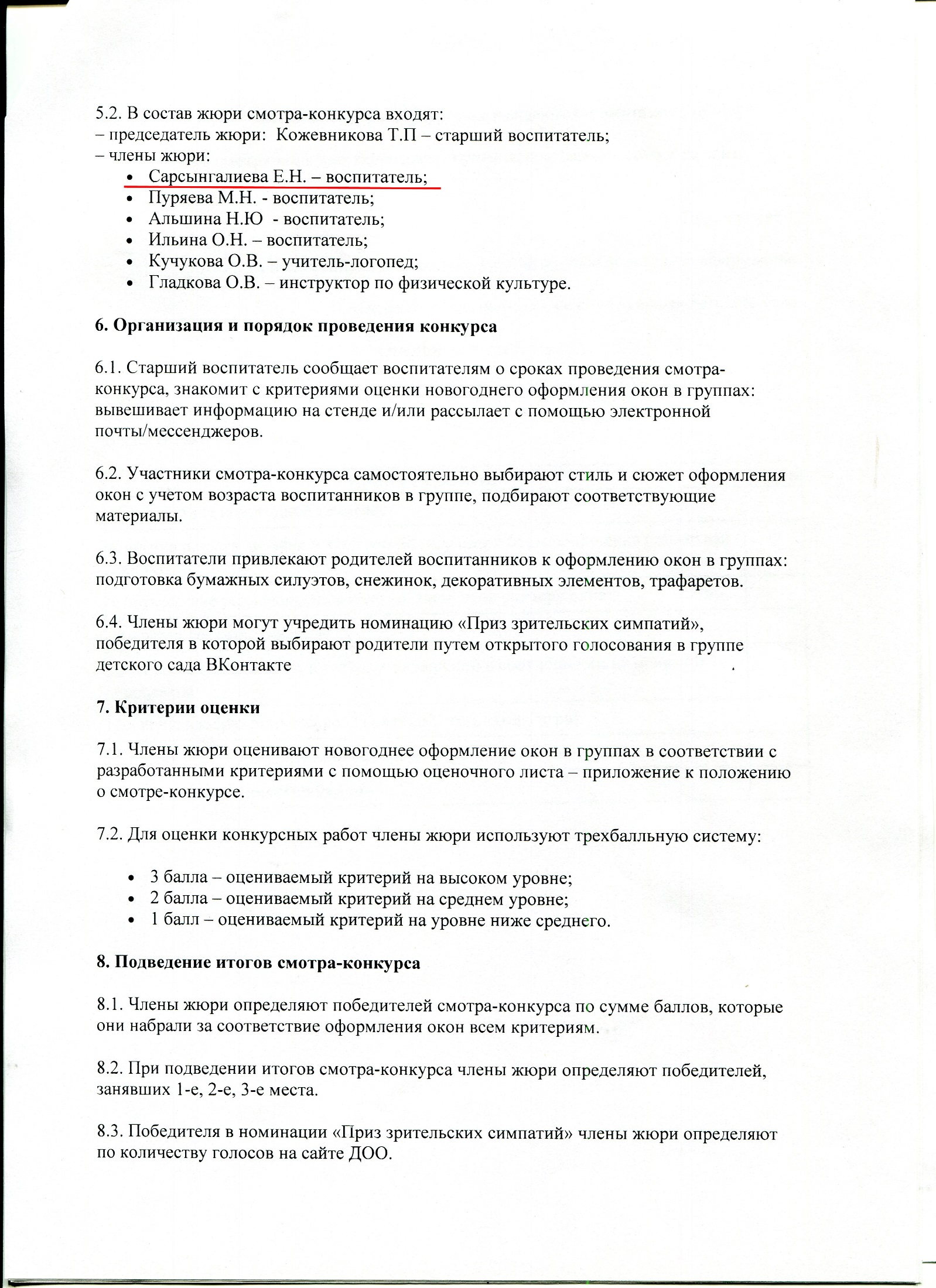 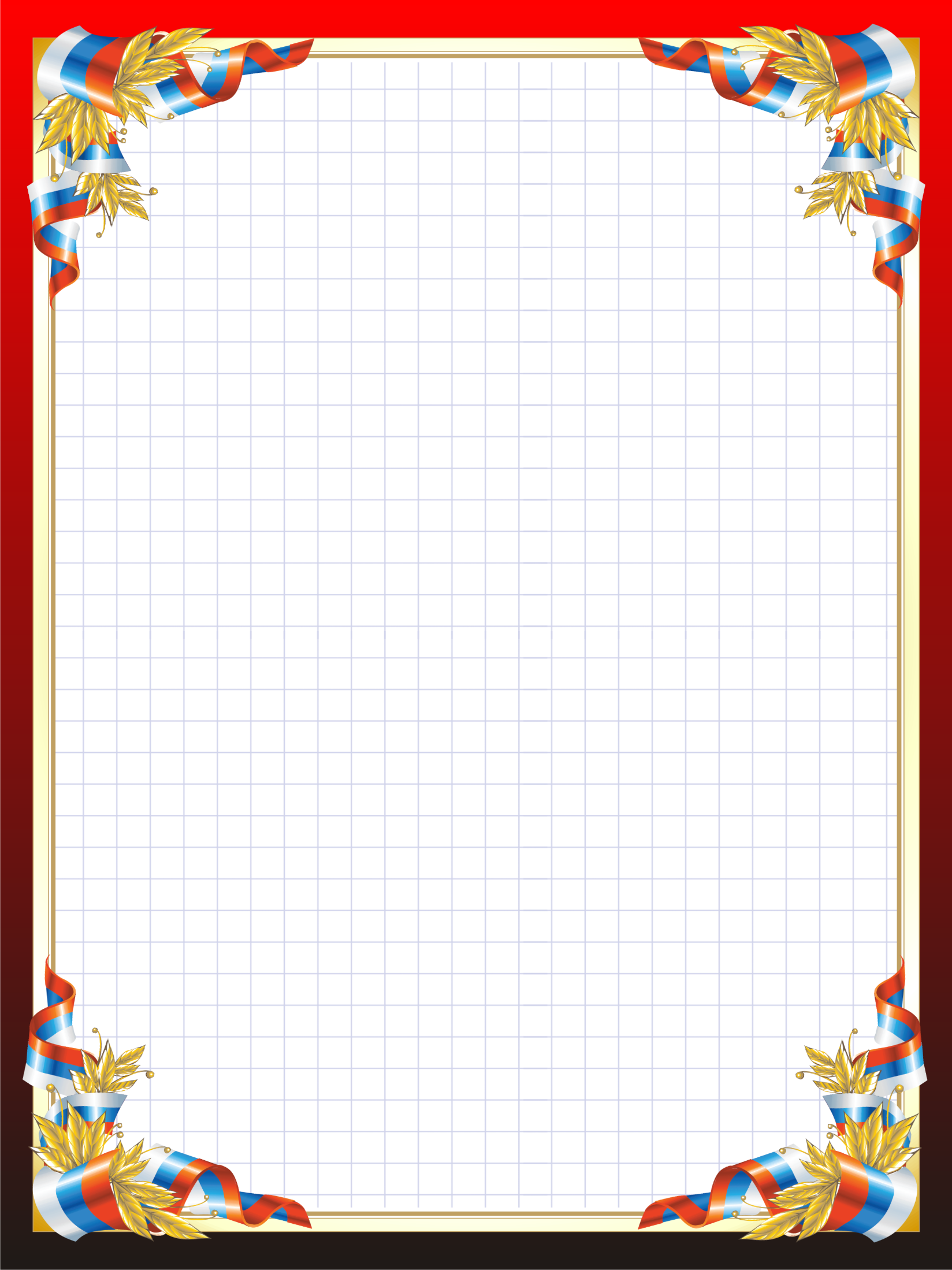 Позитивные результаты работы с воспитанниками
- наличие системы воспитательной работы;- наличие качественной, эстетически оформленной текущей документации;- организация индивидуального подхода;- снижение простудной заболеваемости воспитанников;-отлаженная система взаимодействия с родителями;- отсутствие жалоб и обращений родителей на неправомерные действия;-реализация здоровьесберегающих технологий в воспитательном процессе;- духовно-нравственное воспитание и народные традиции.
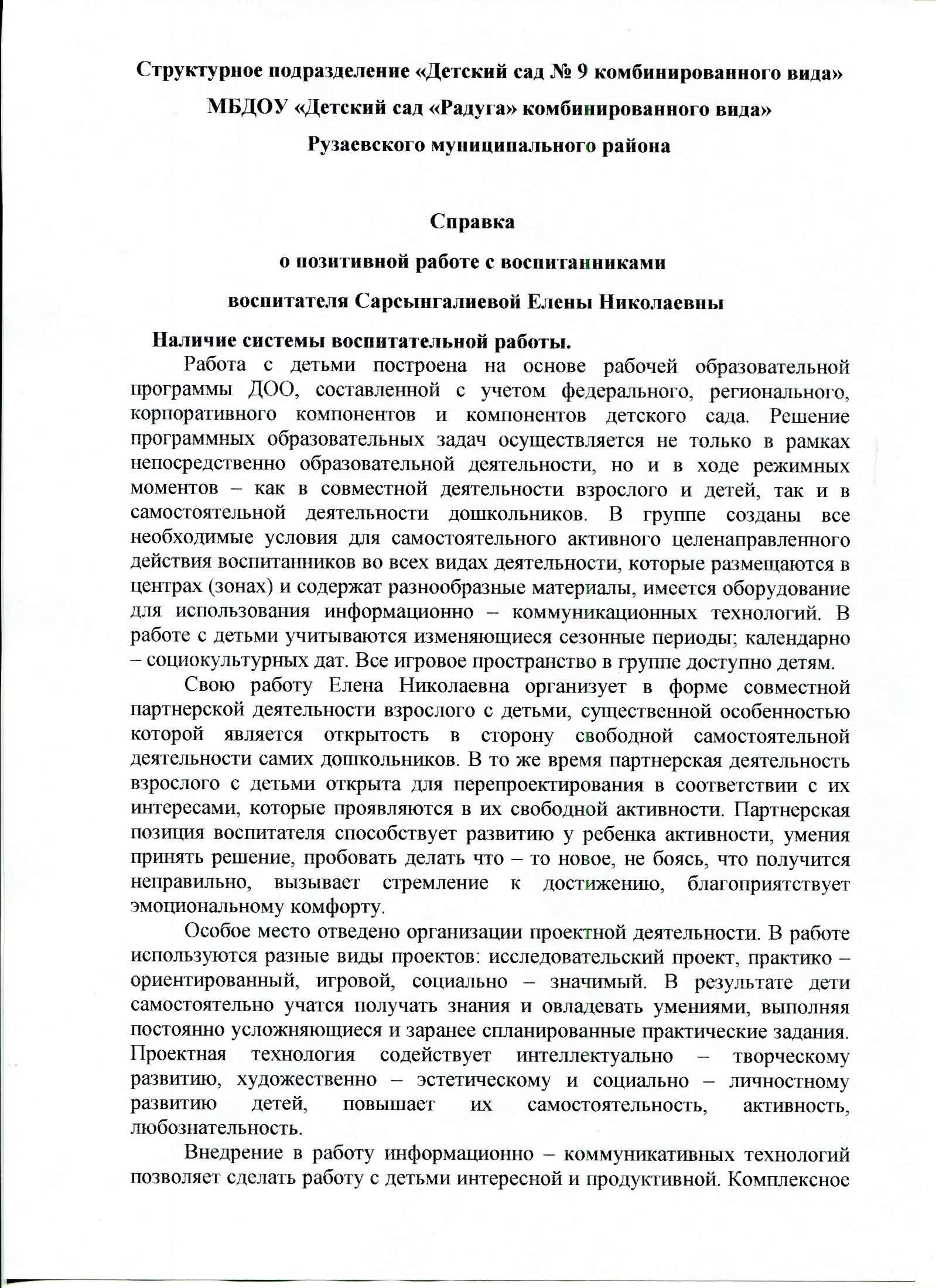 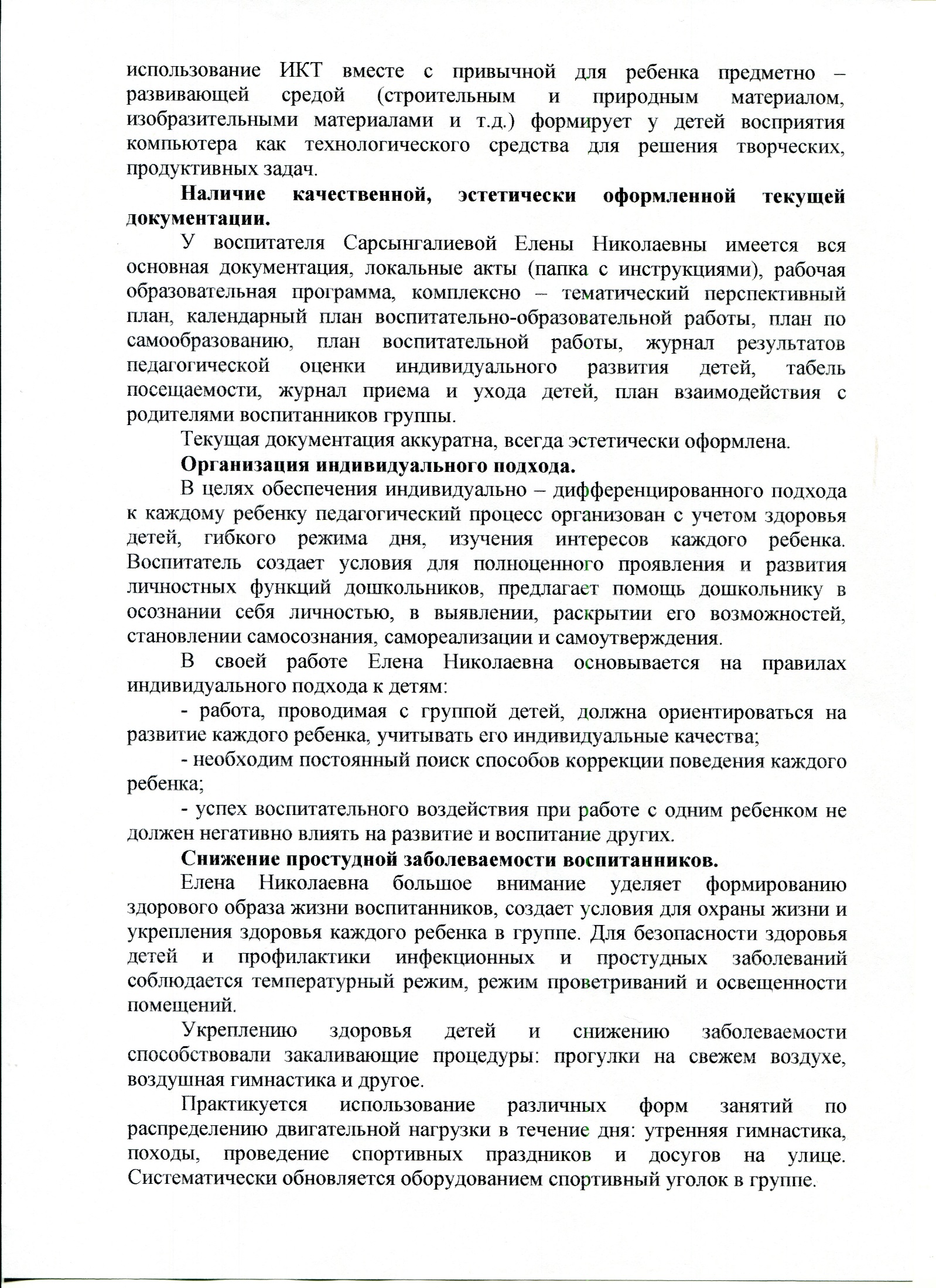 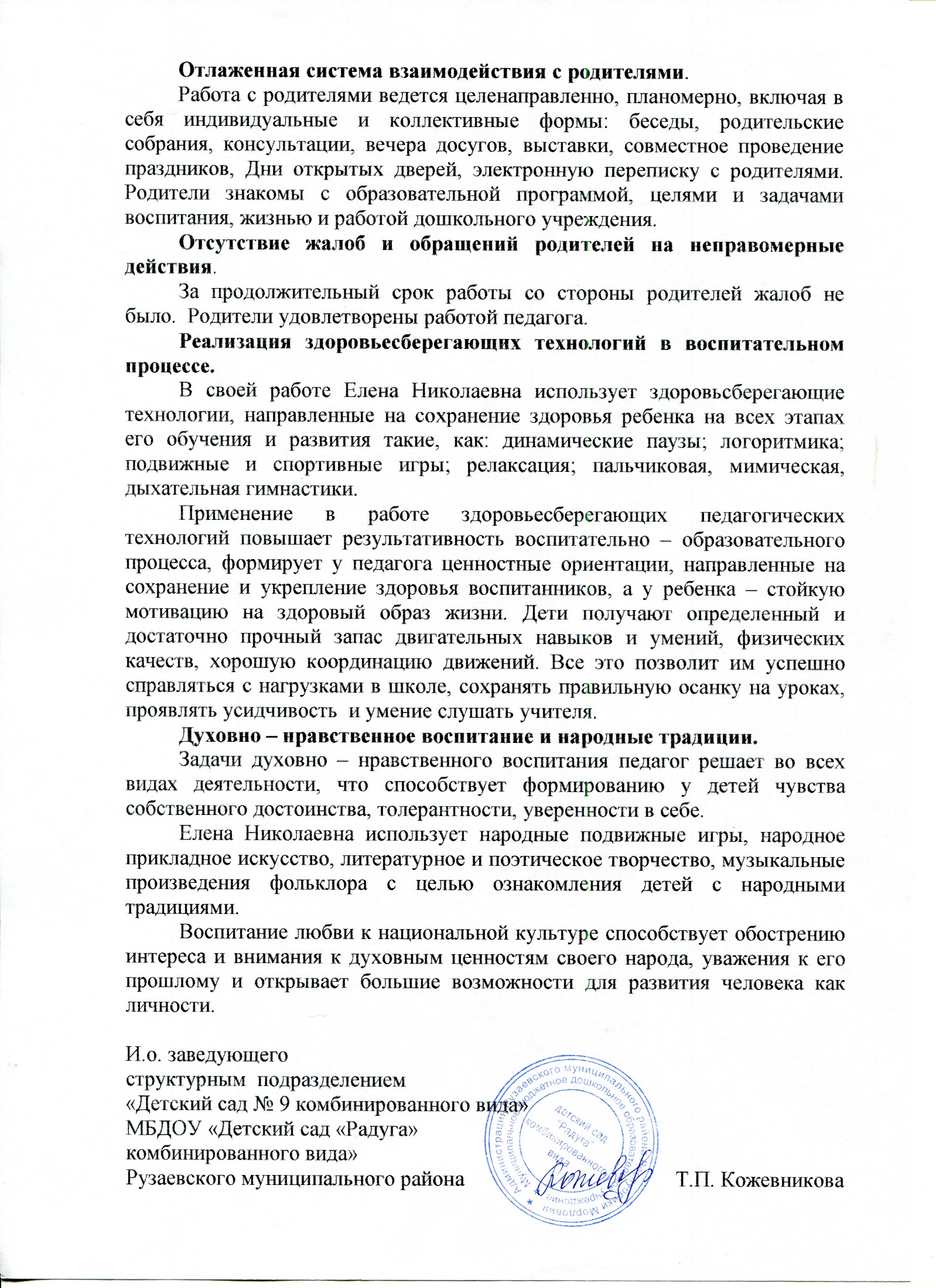 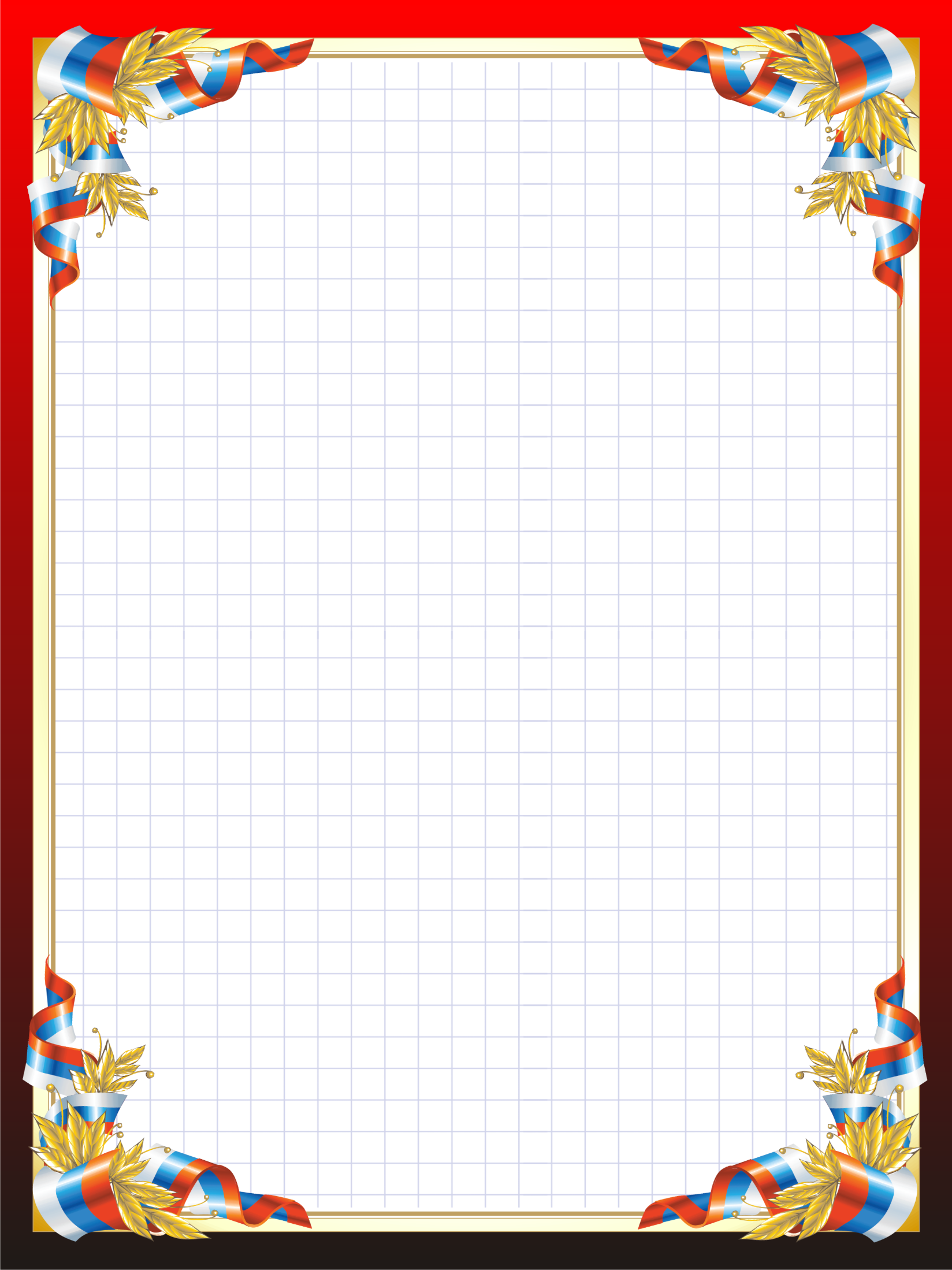 Качество взаимодействия с родителями
- систематическое проведение родительских собраний;- проведение круглых столов, консультаций в нетрадиционной форме (педагогическое просвещение родителей;- проведение экскурсий, образовательных путешествий с детьми;- проведение совместных конкурсов, выставок;- организация родителей на субботниках, благоустройстве участков, создании развивающей среды группы
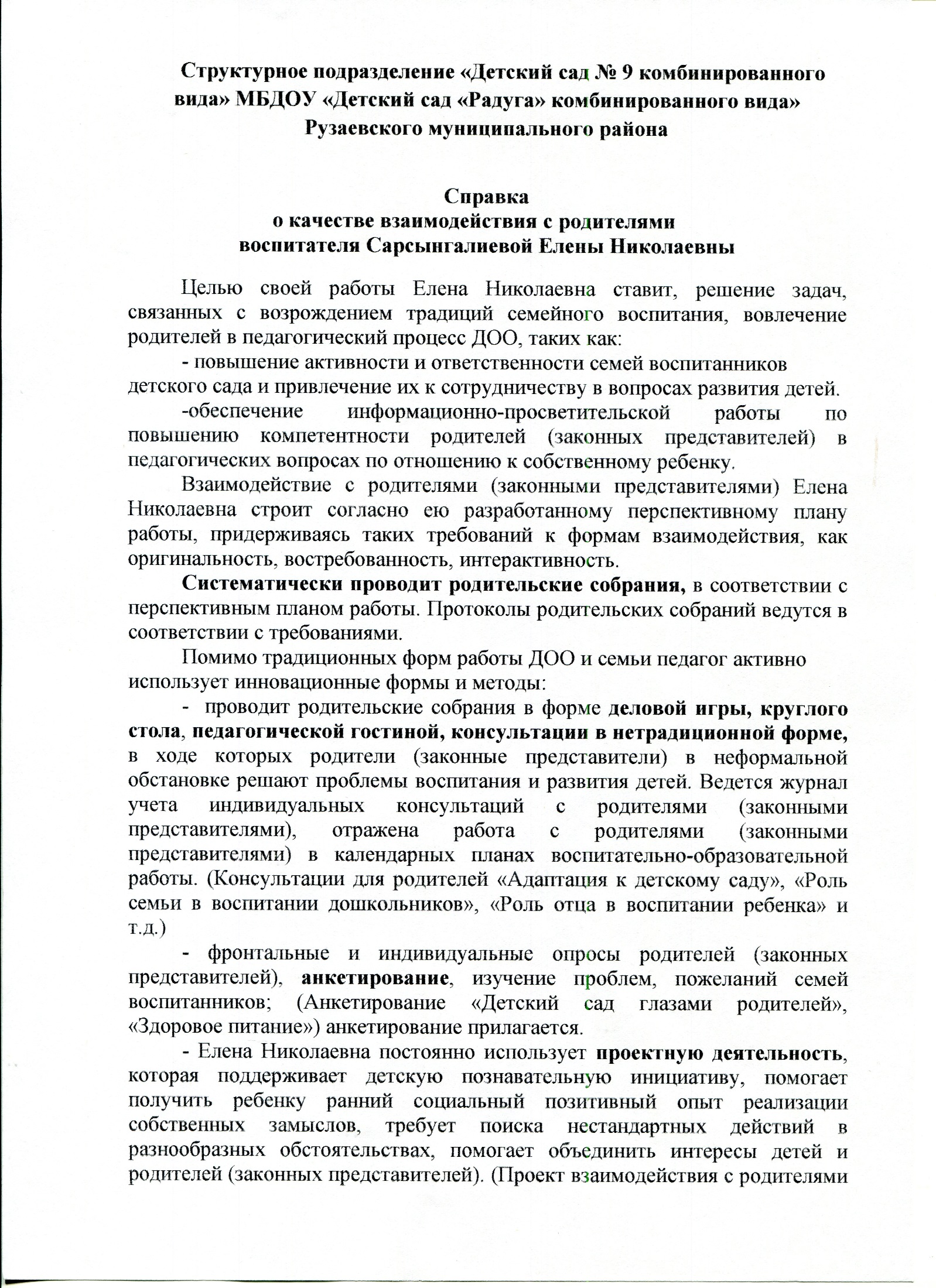 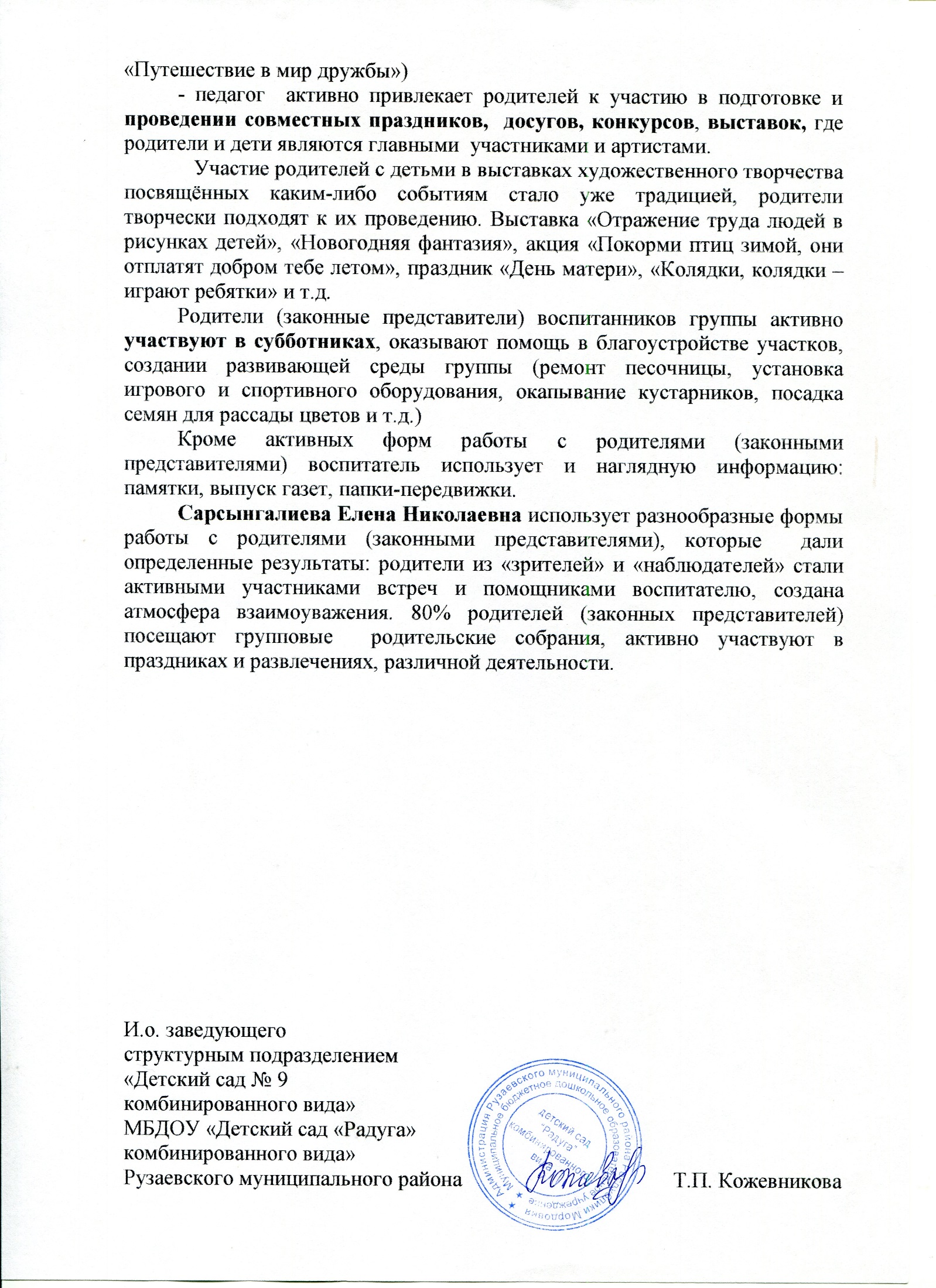 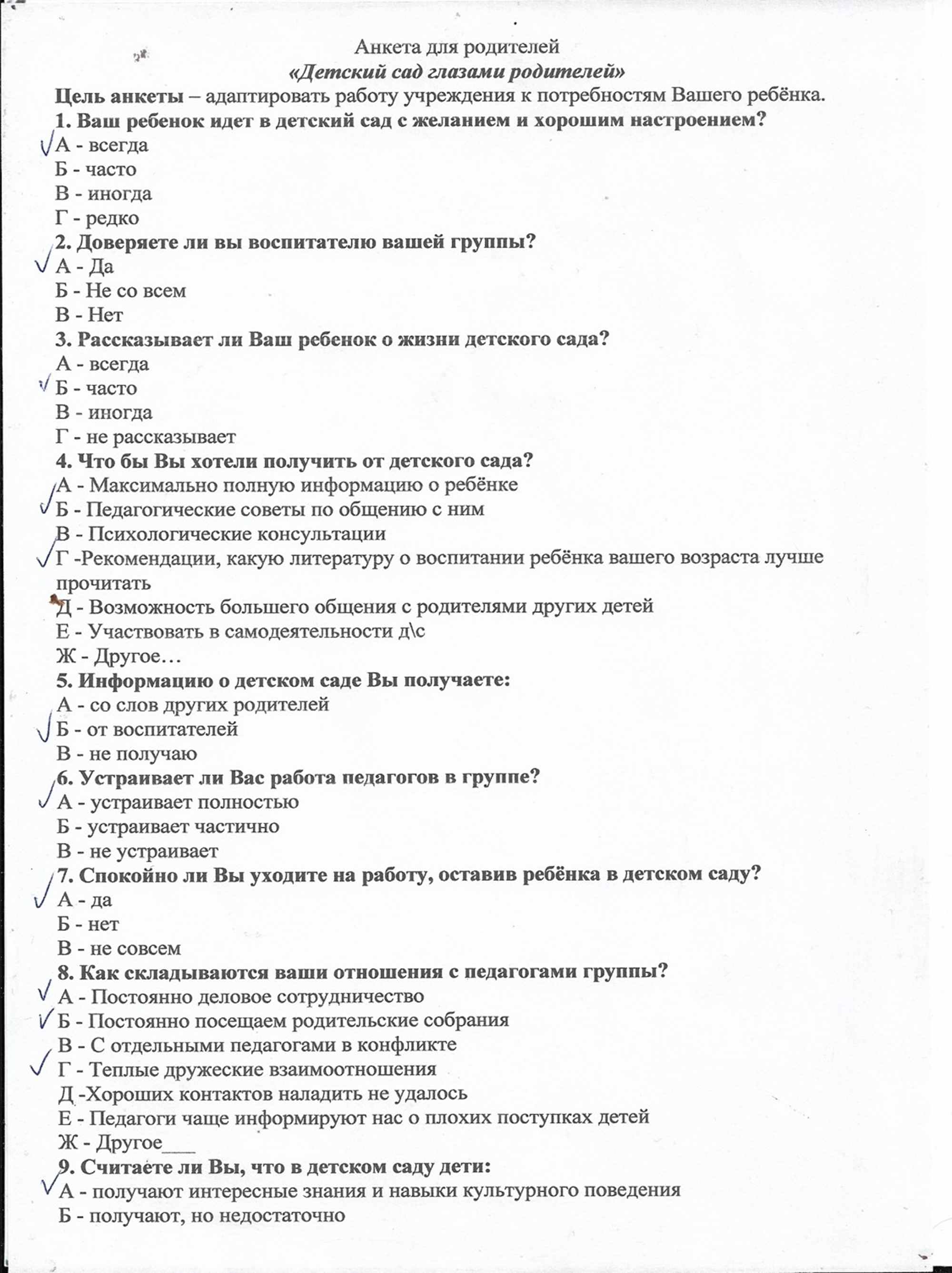 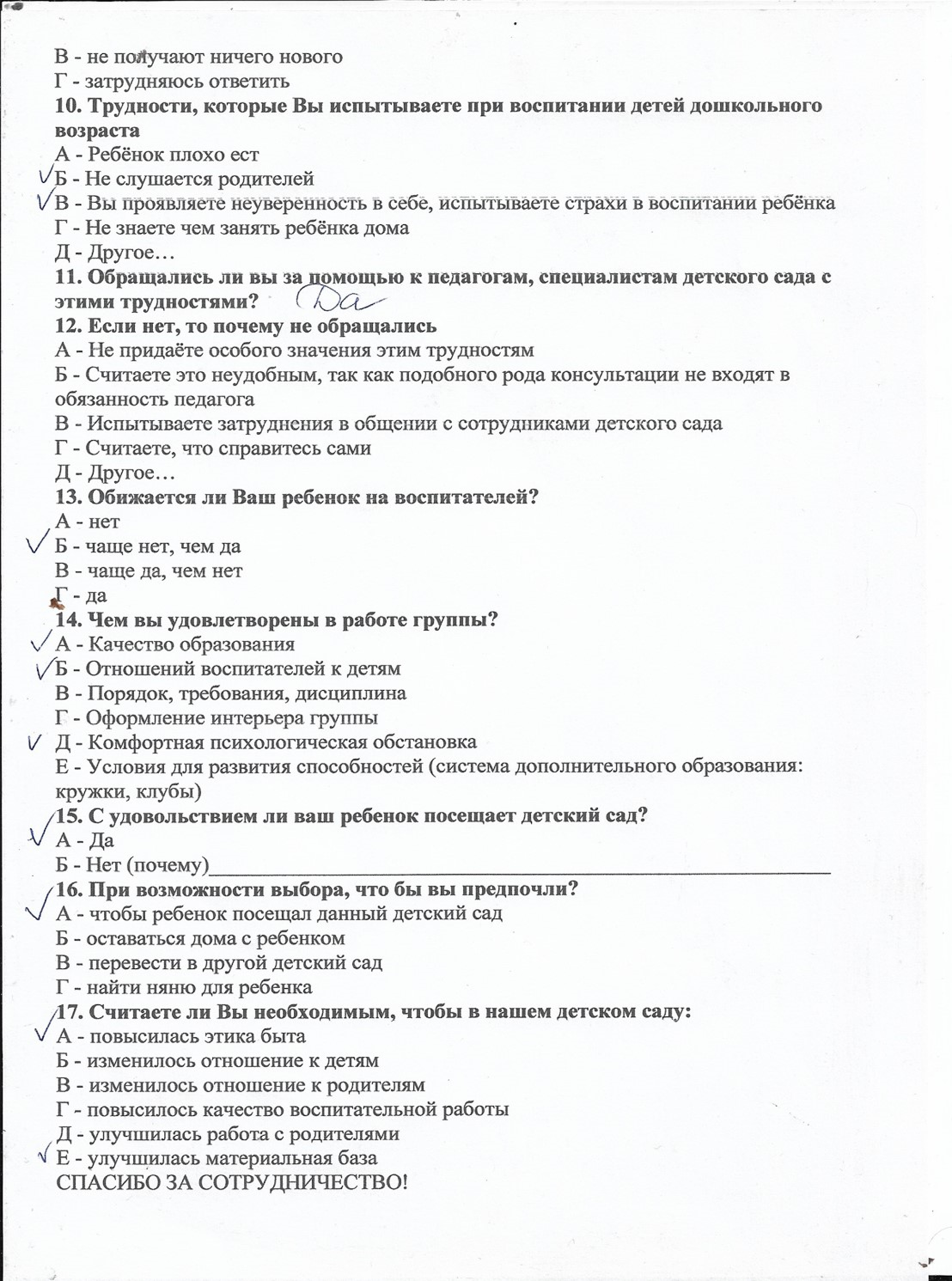 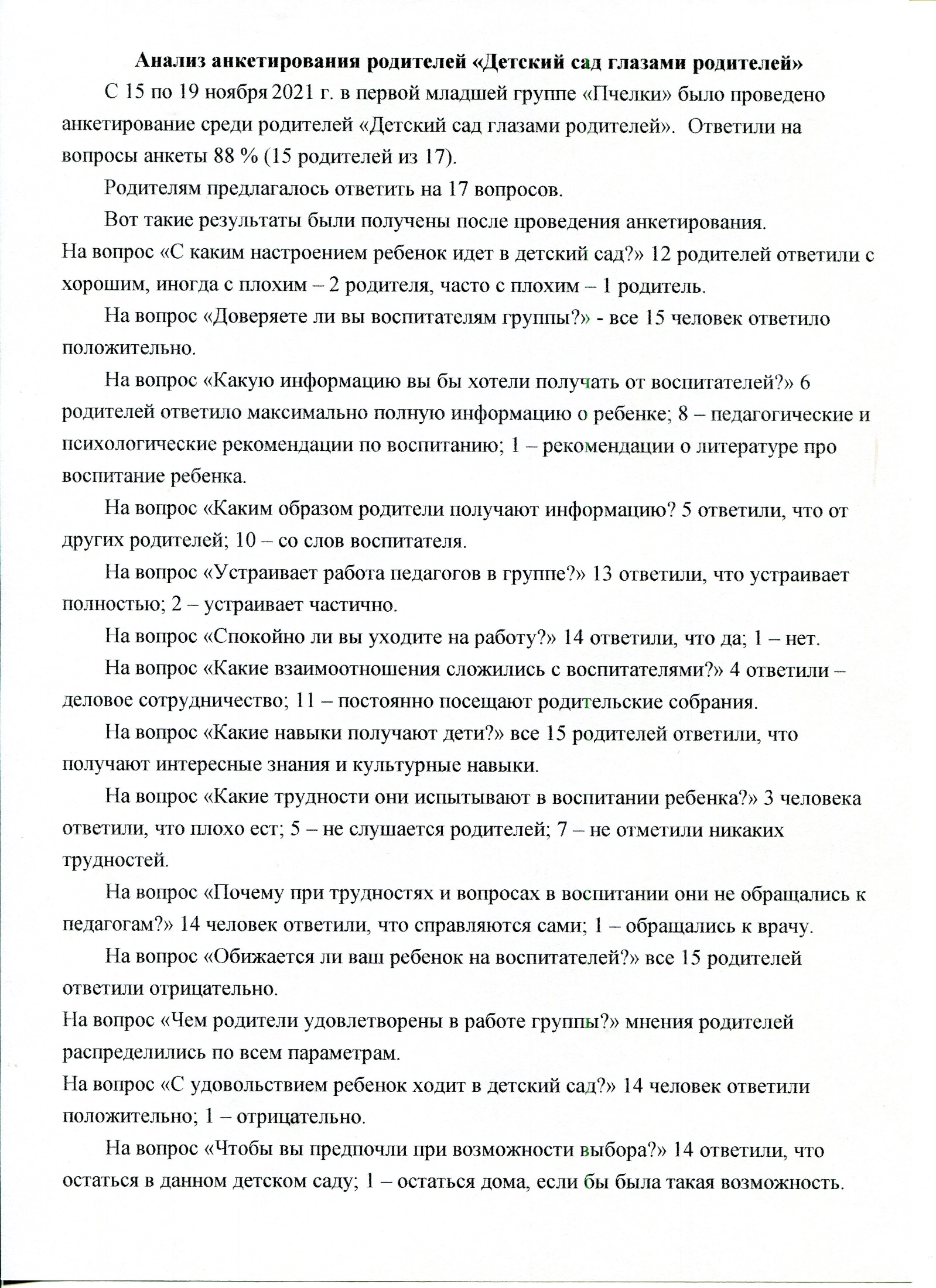 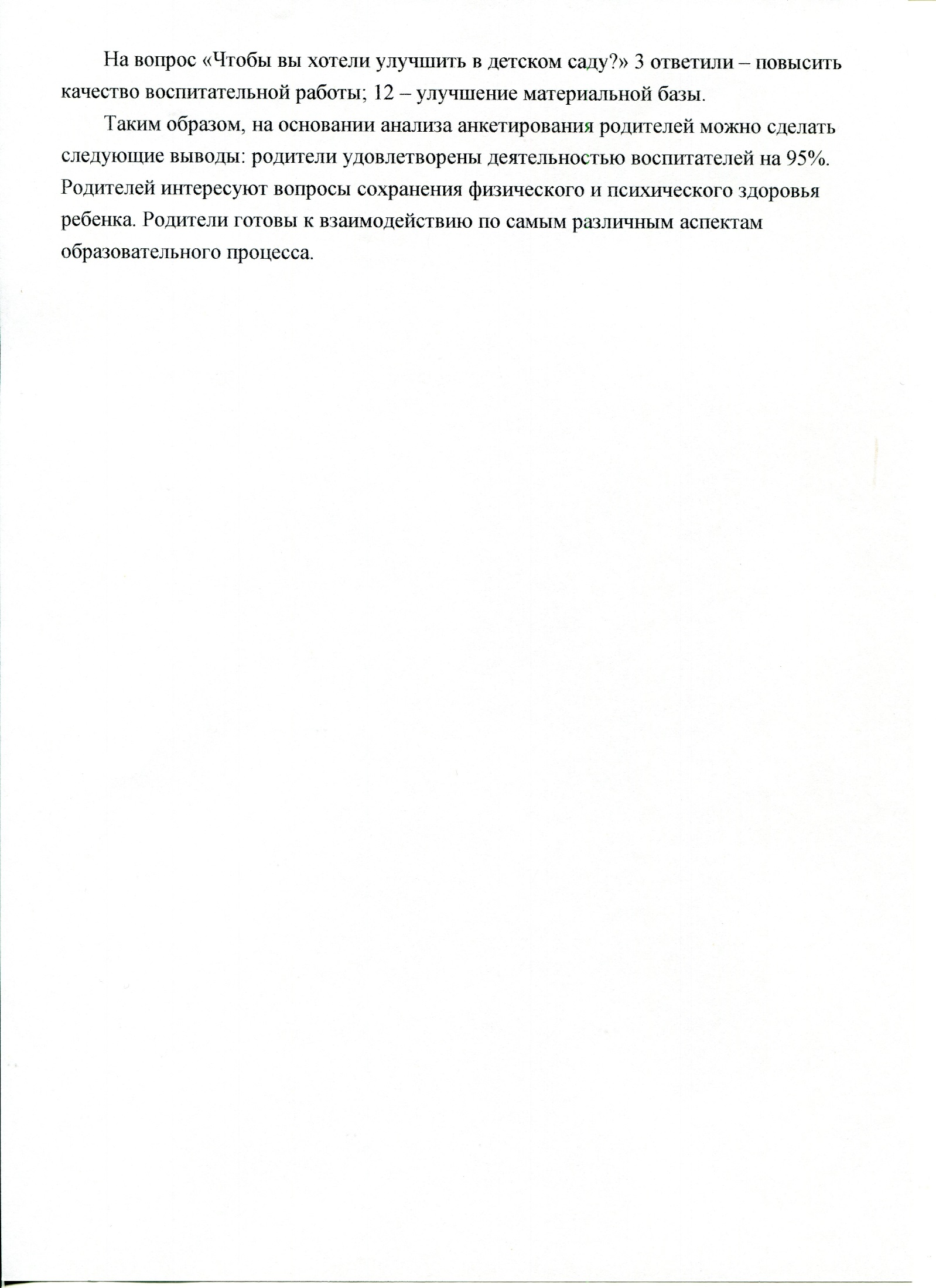 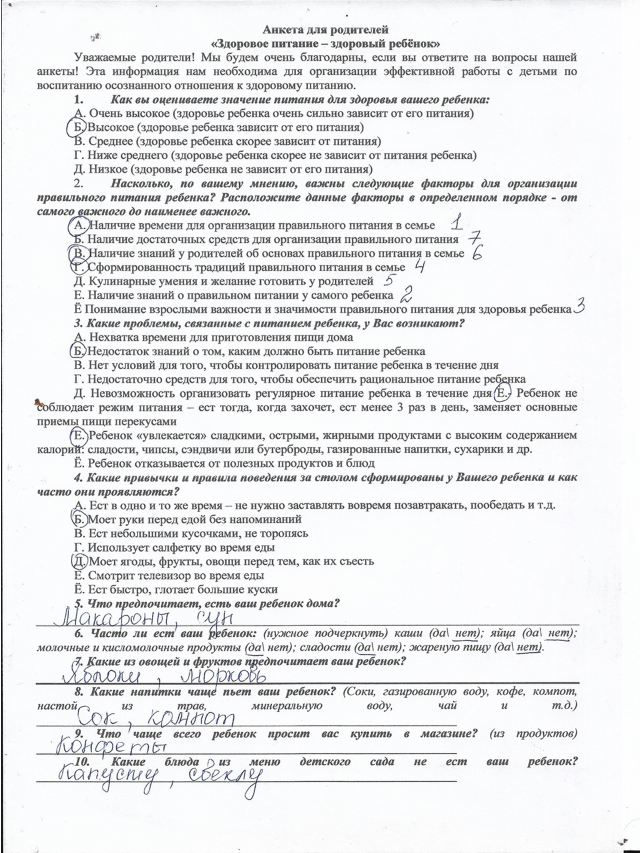 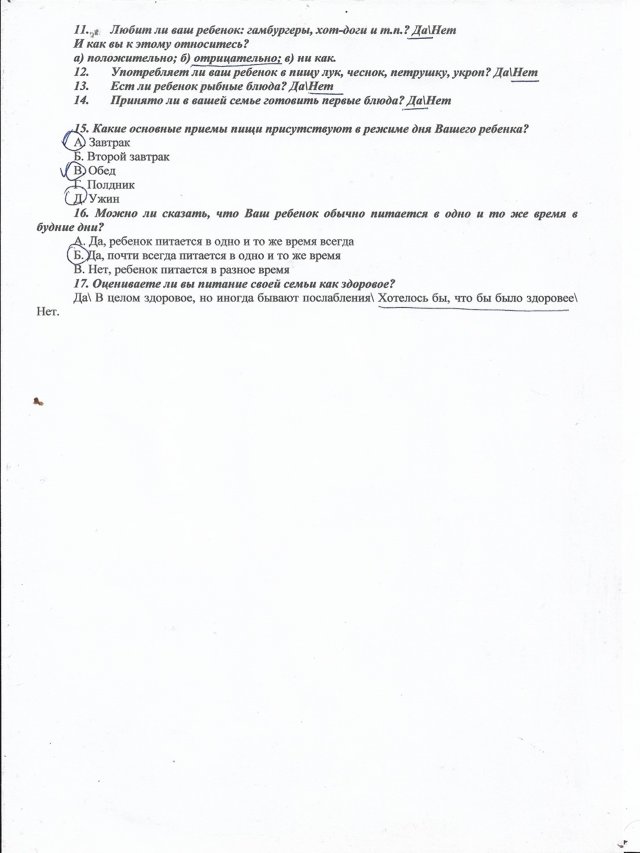 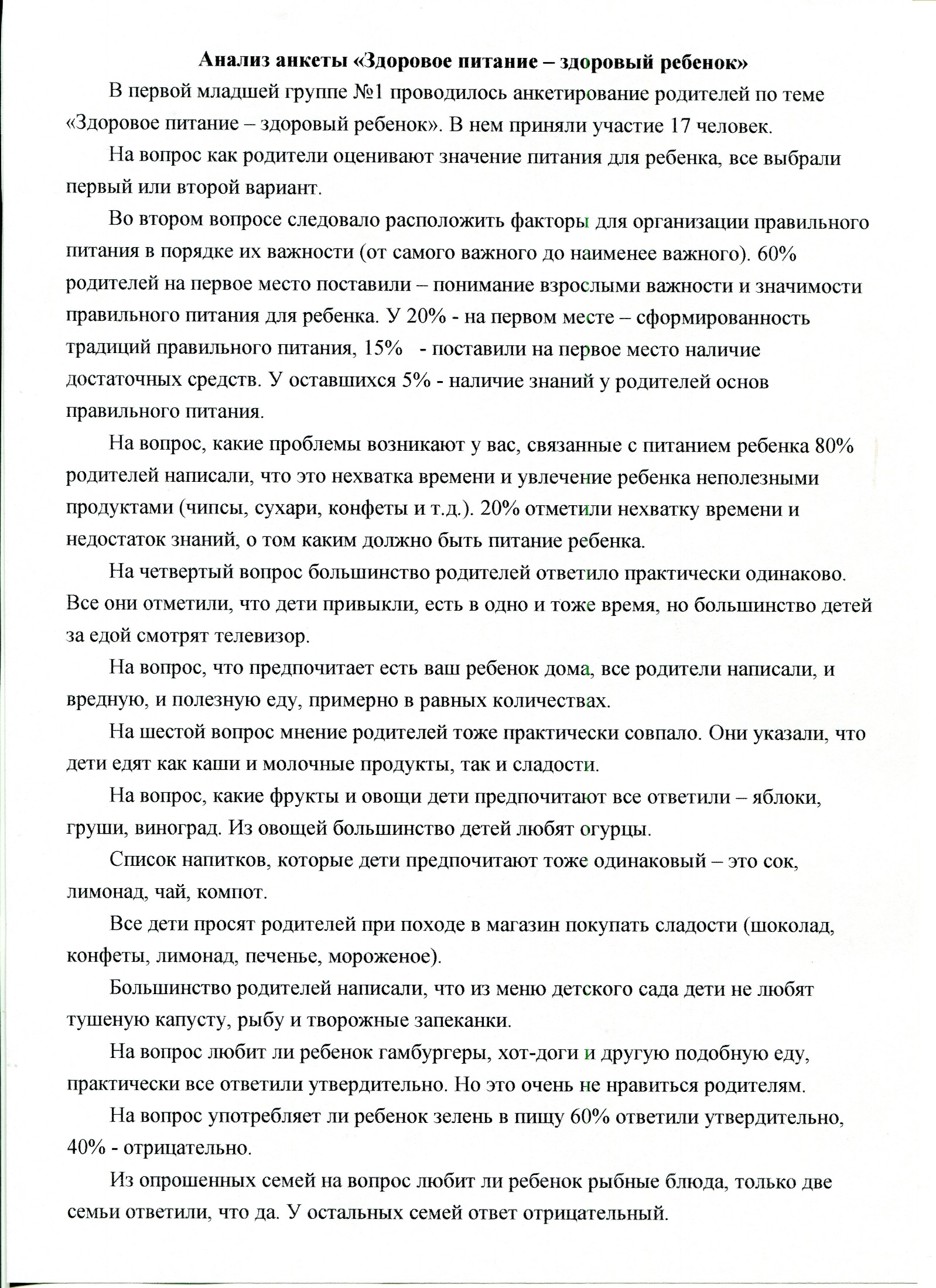 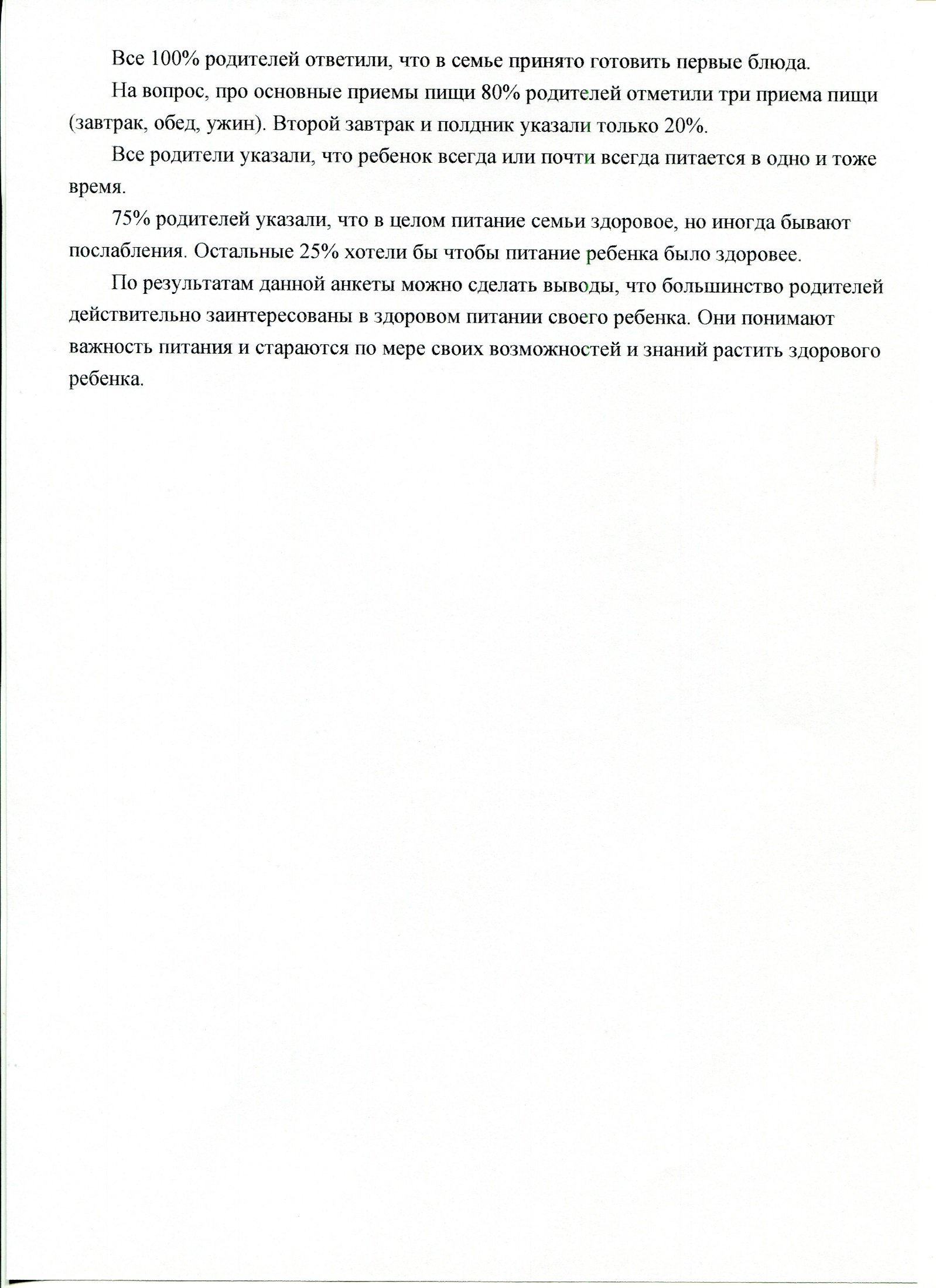 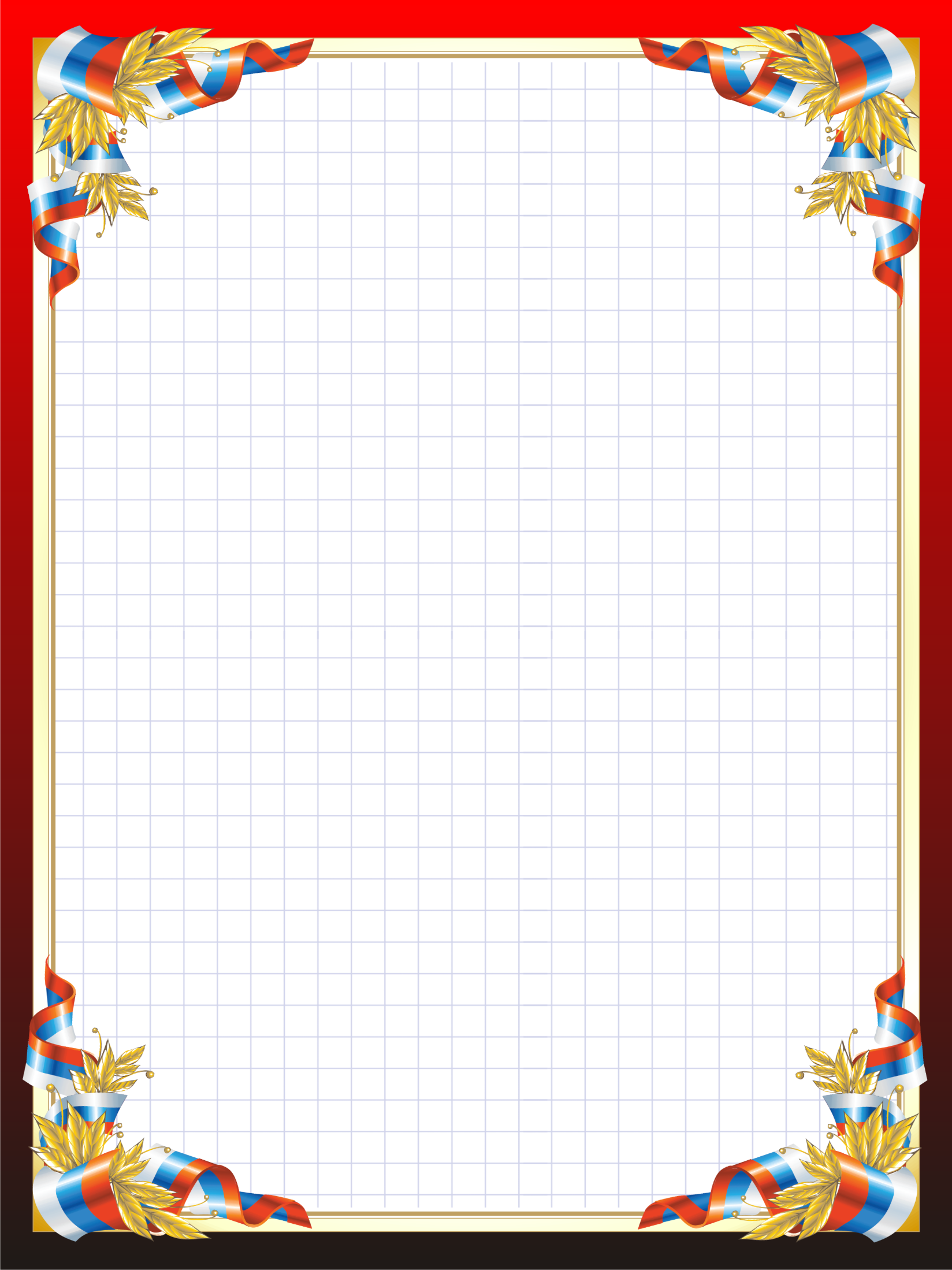 Работа с детьми из  социально-неблагополучных семей
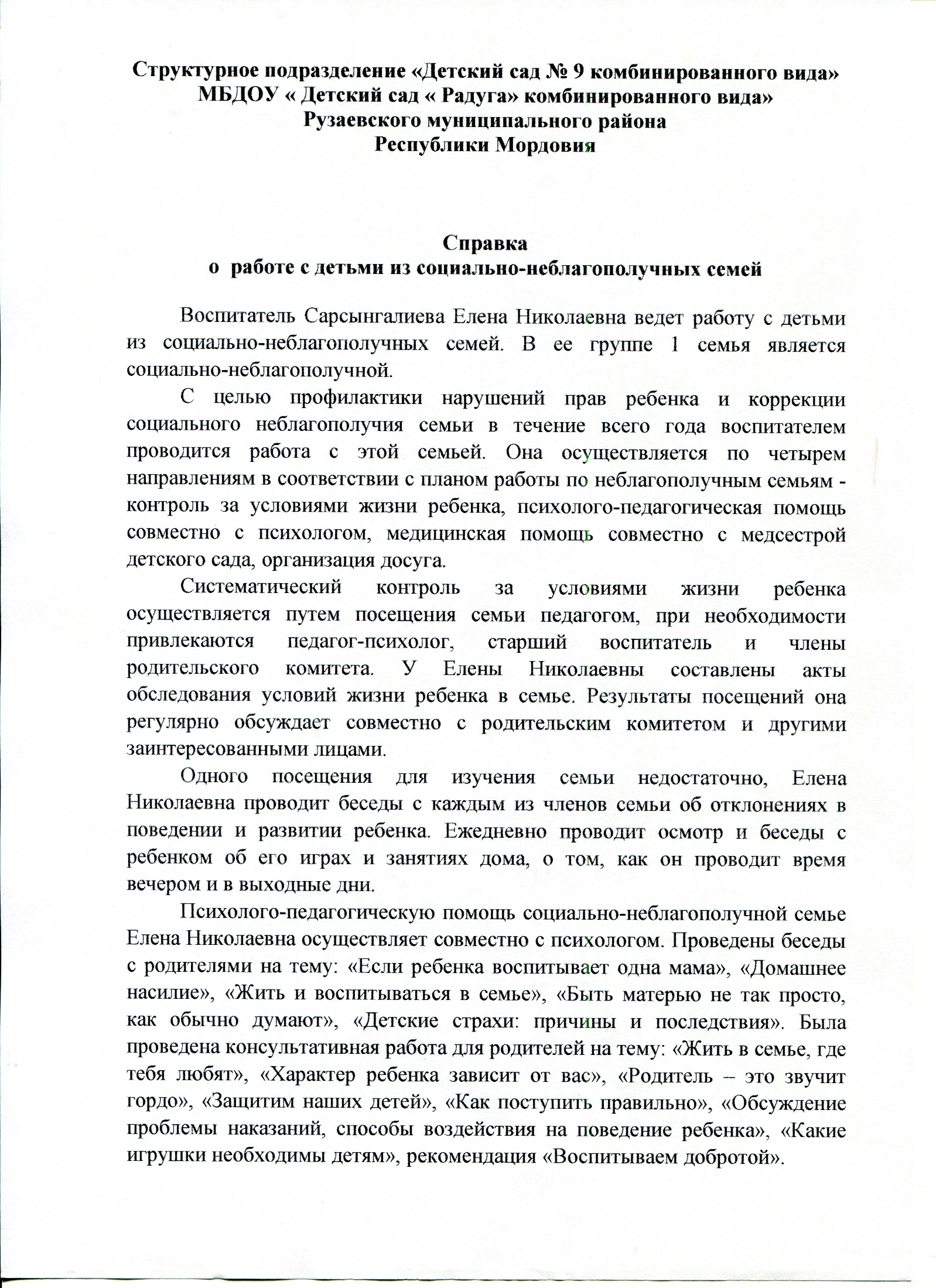 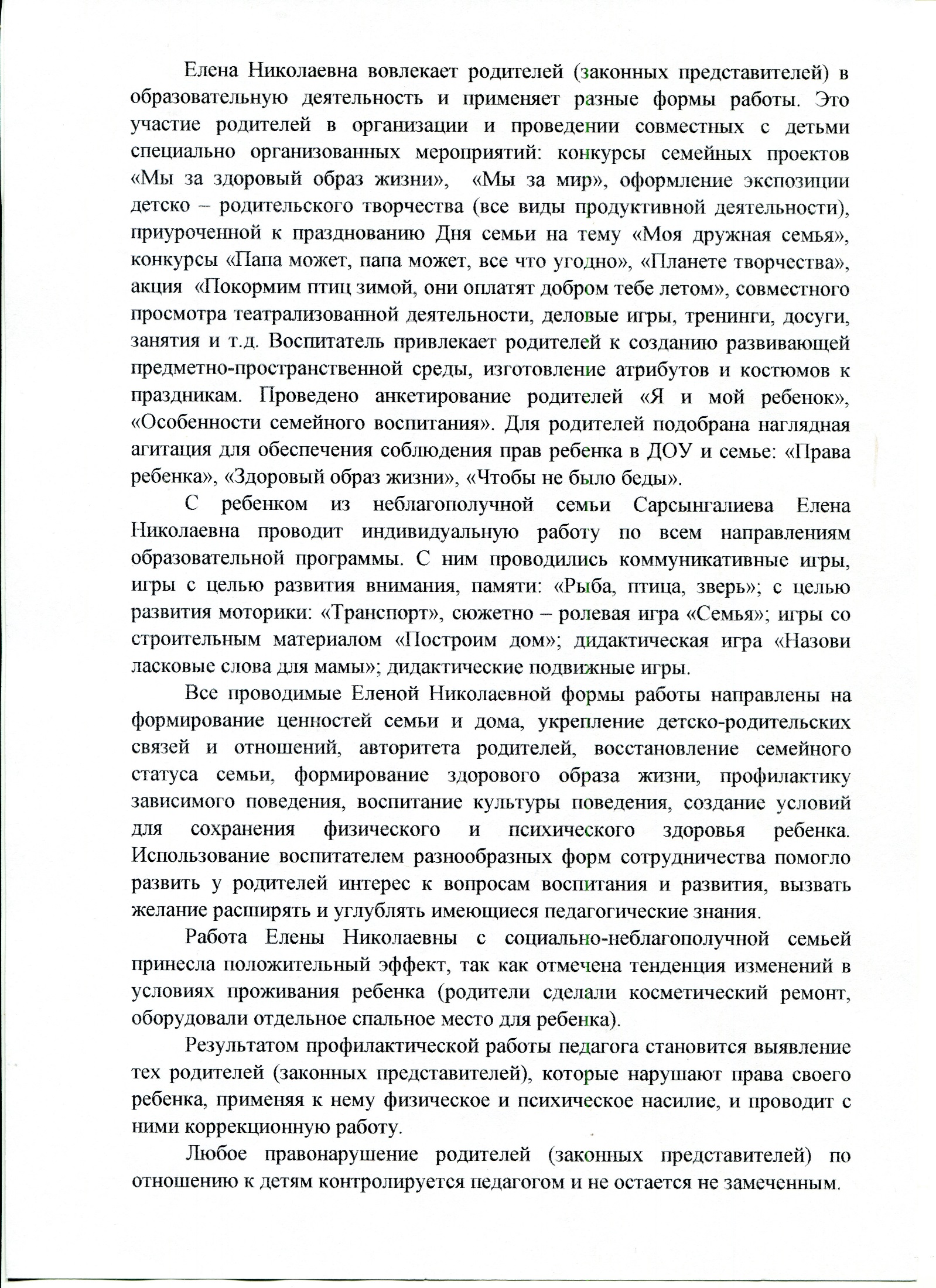 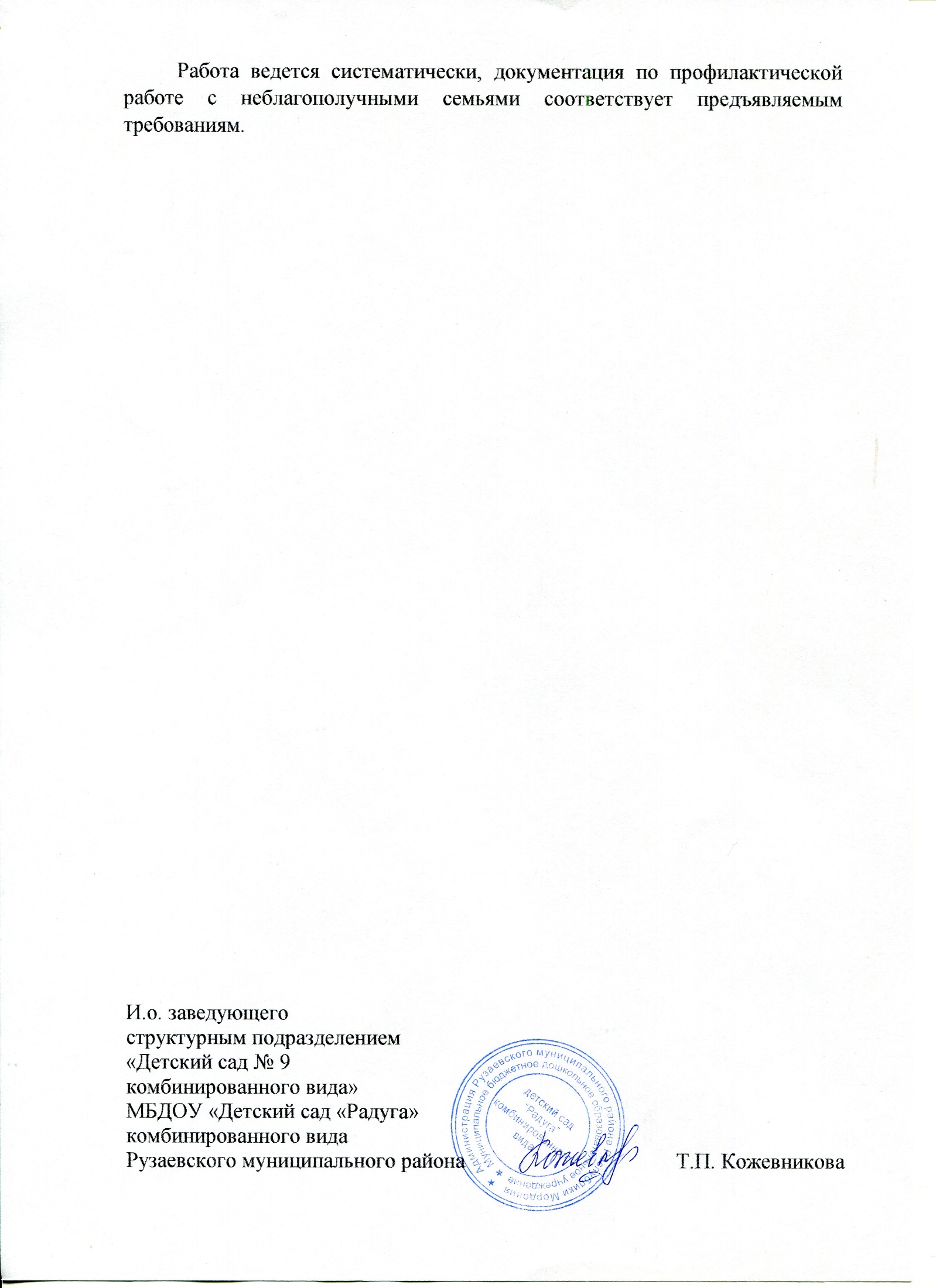 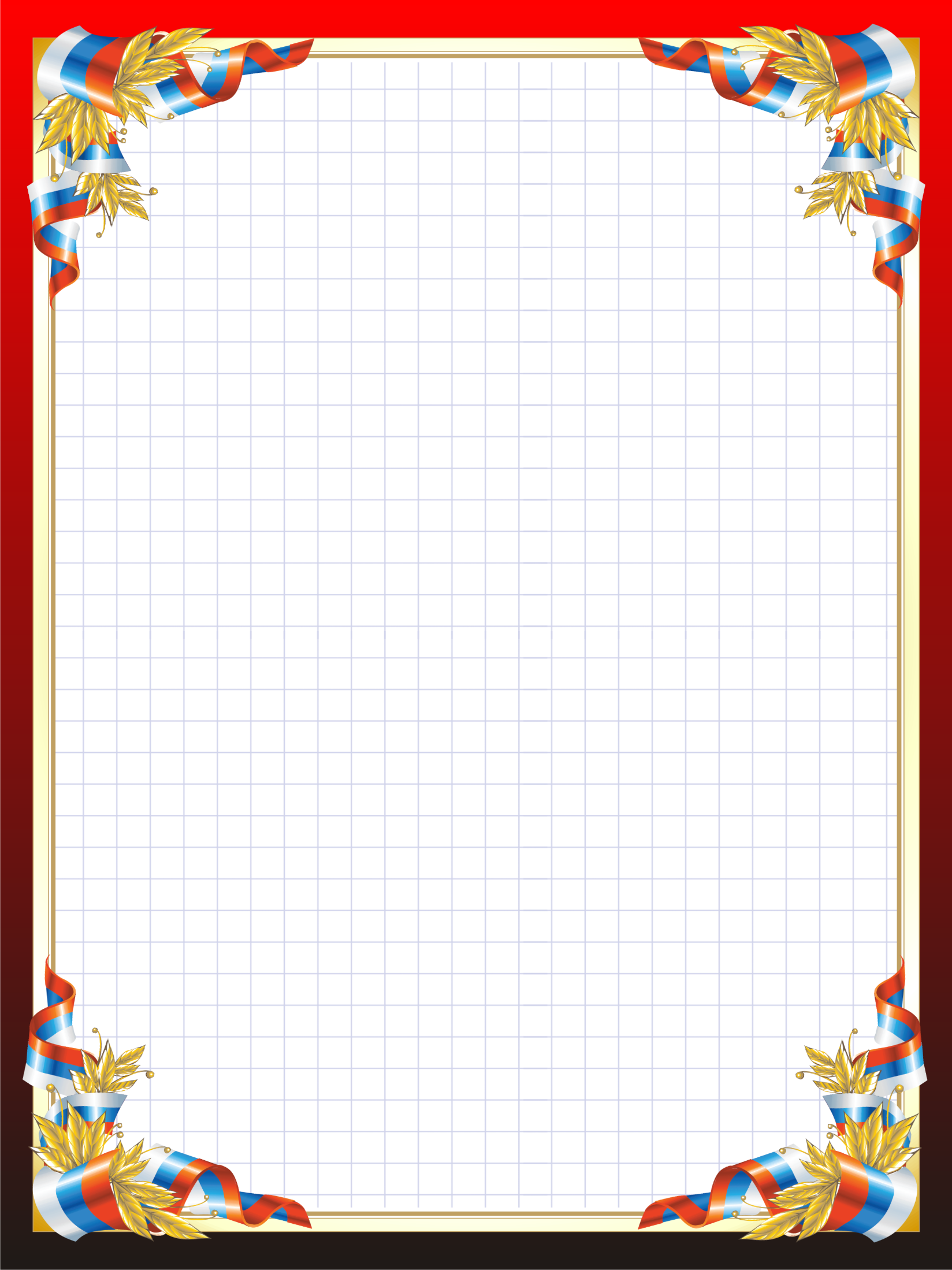 Участие педагога в профессиональных конкурсахИнтернет различных уровней - Очные  муниципальные конкурсы - 1Очные республиканские конкурсы-1Победы и призовые места в очных муниципальных конкурсах - Победы и призовые места в очных республиканских конкурсах - 1Победы и призовые места в очных российских конкурсах -
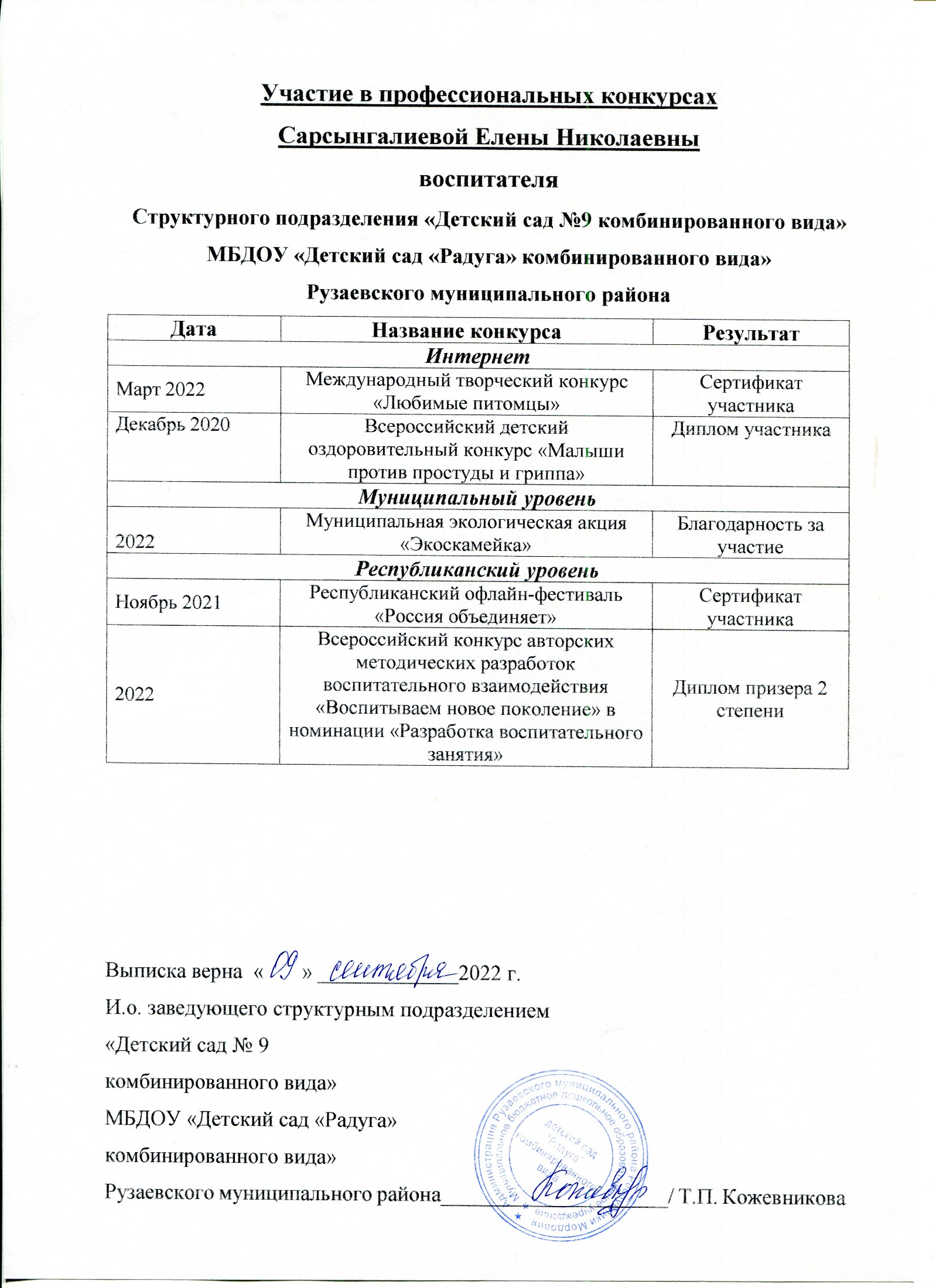 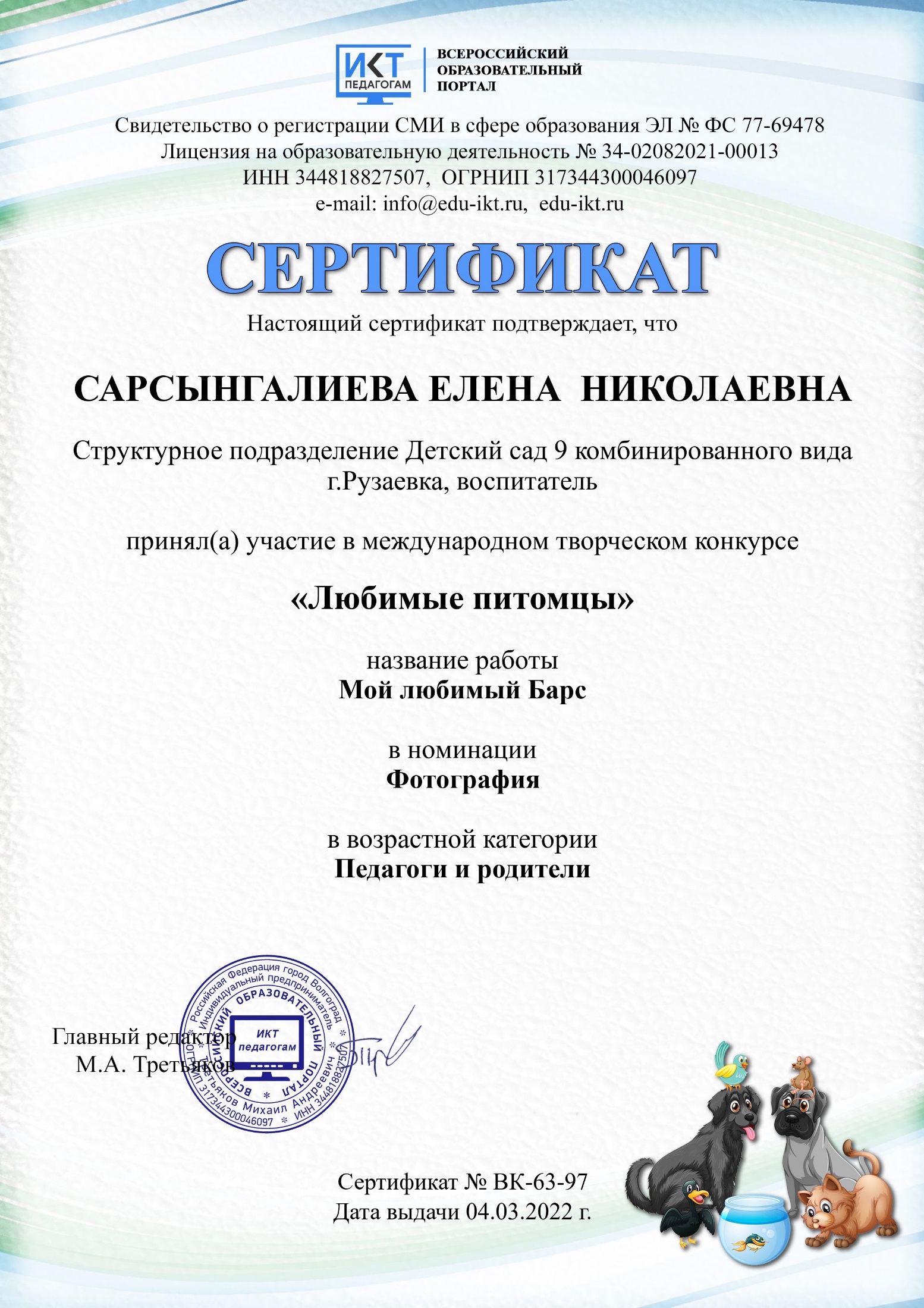 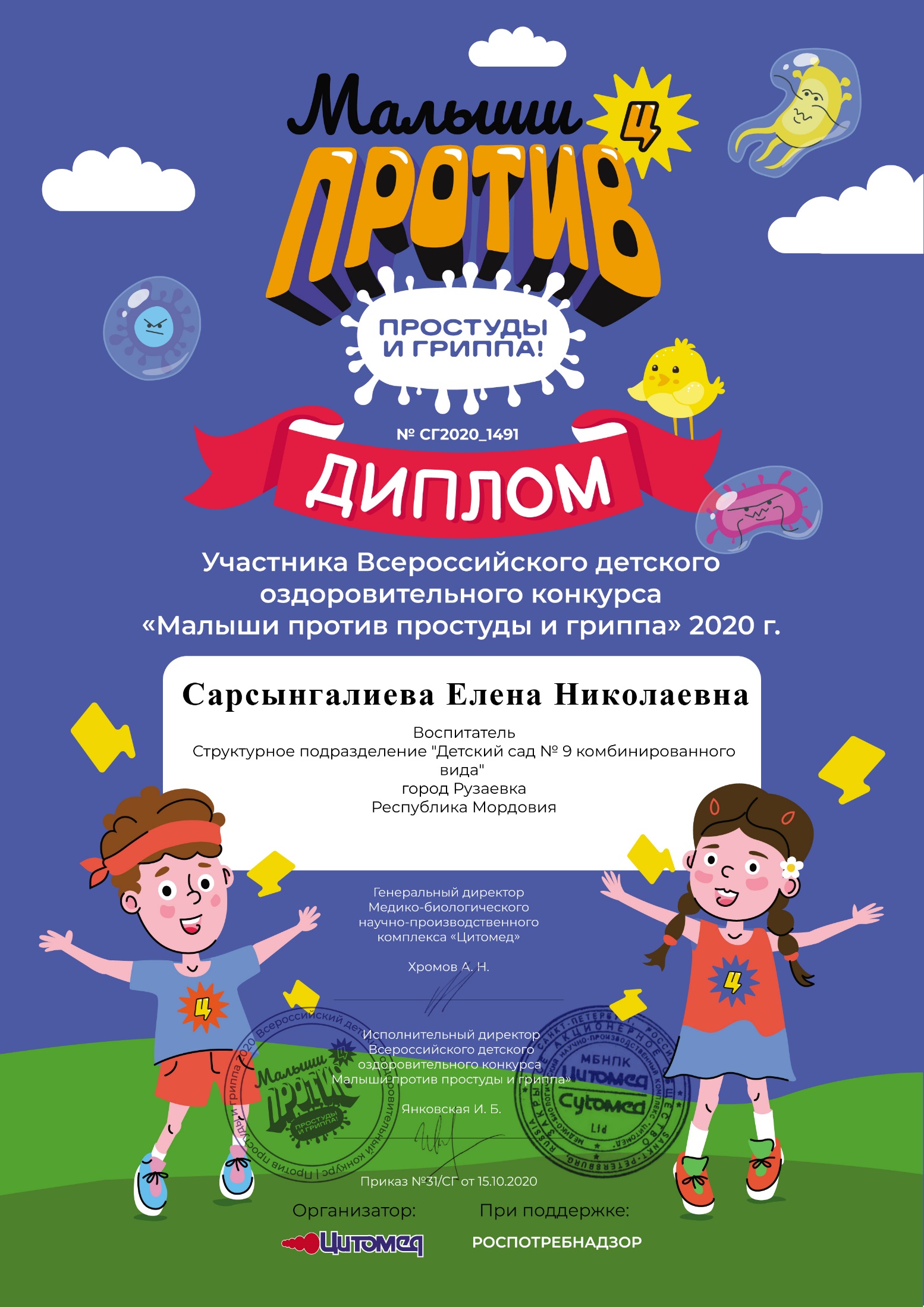 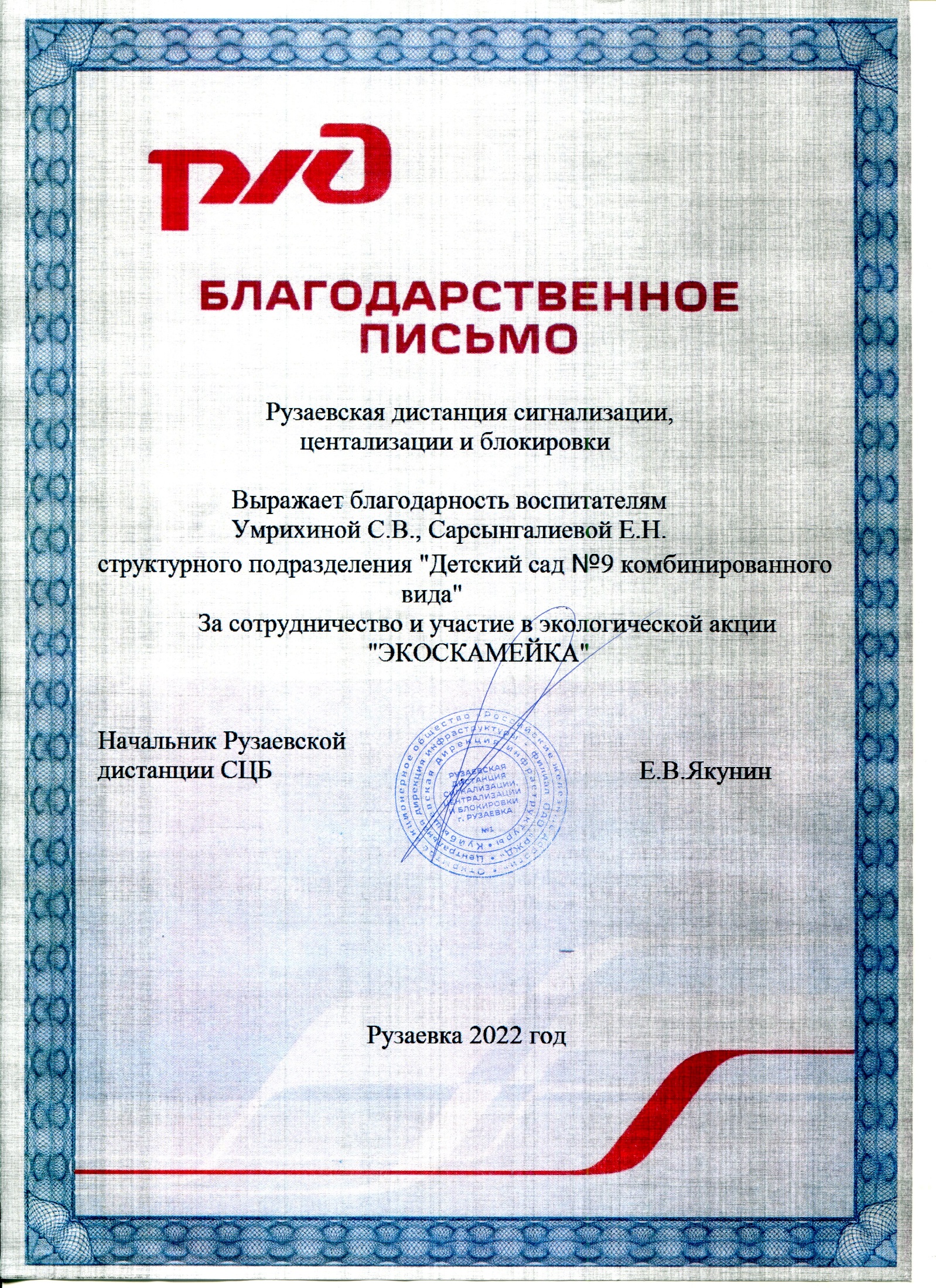 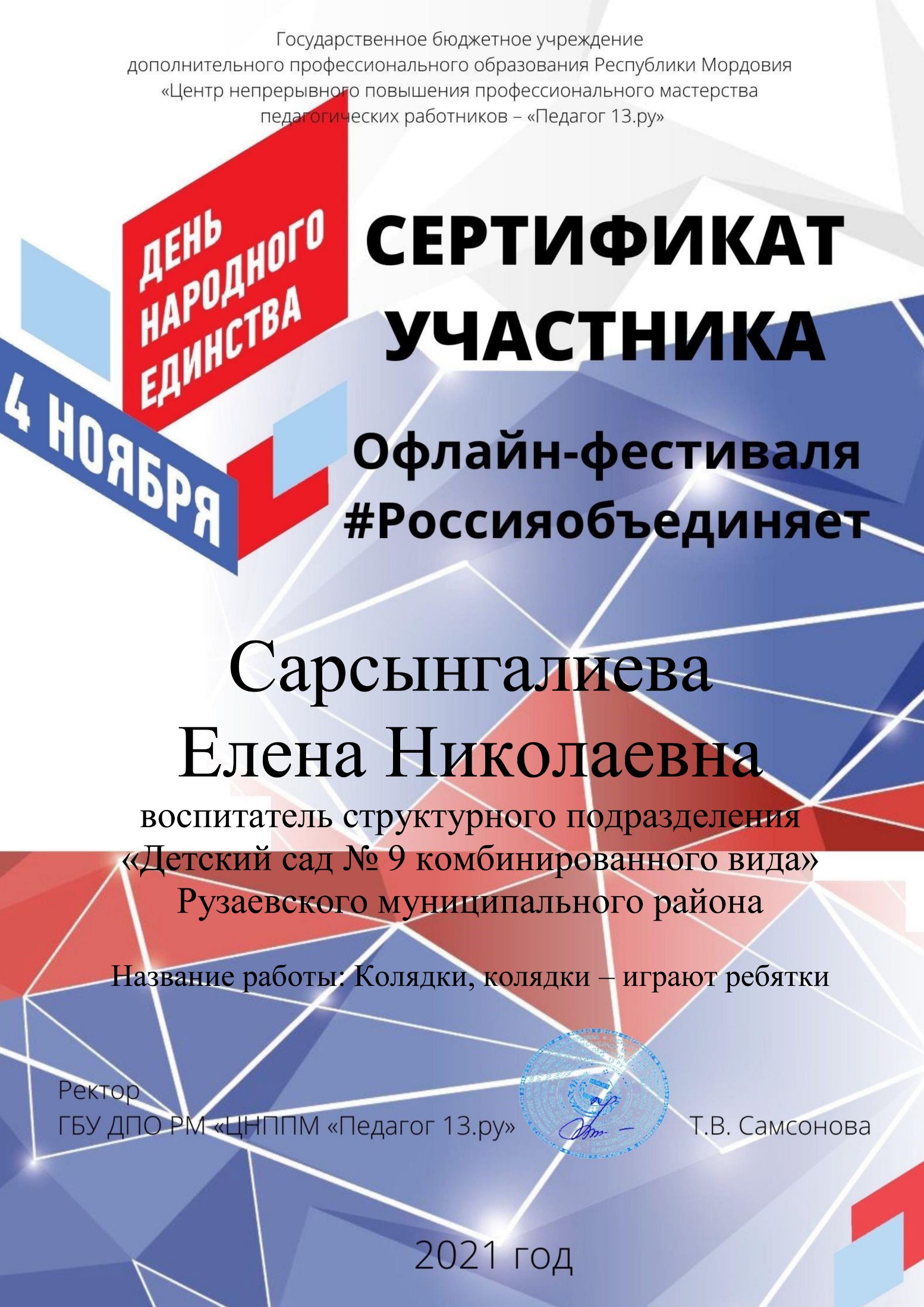 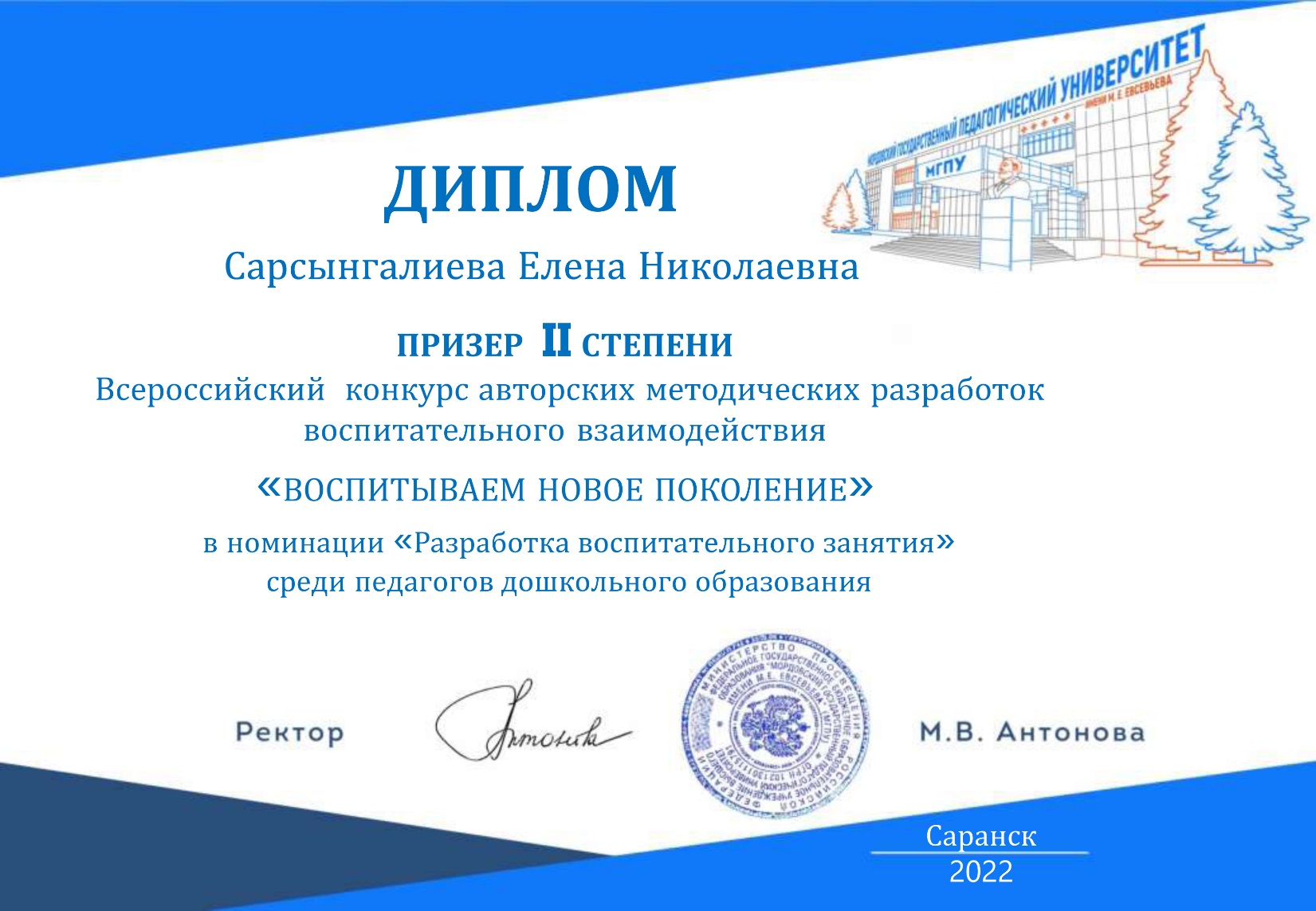 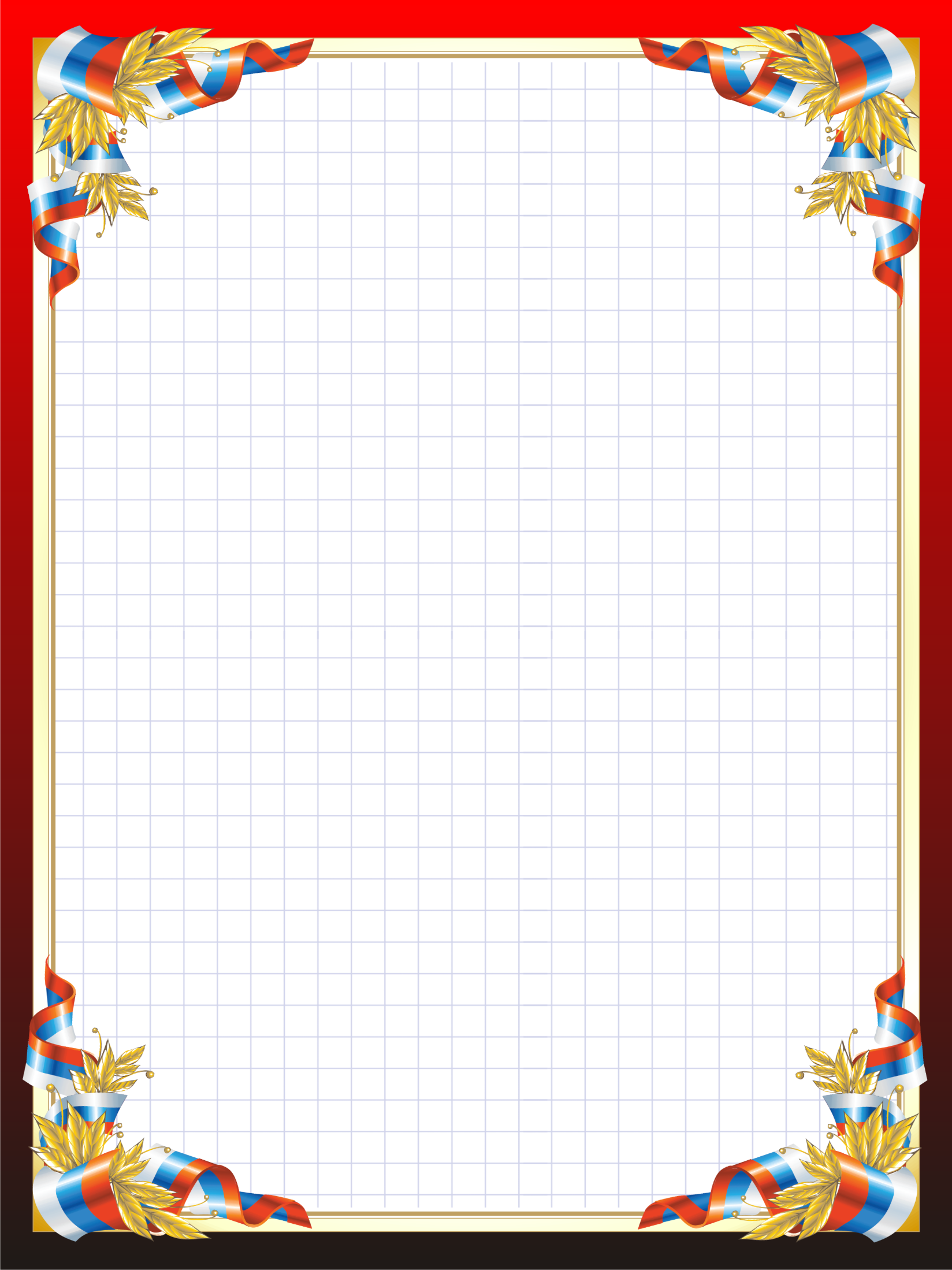 Награды и поощрения педагогаИнтернет - Поощрения муниципального уровня- 3Поощрения республиканского уровня-1Поощрения российского уровня-Поощрения международного уровня-Почетная грамота Министерства образования Российской Федерации-Почетный работник просвещения-Заслуженный работник образования РМ-
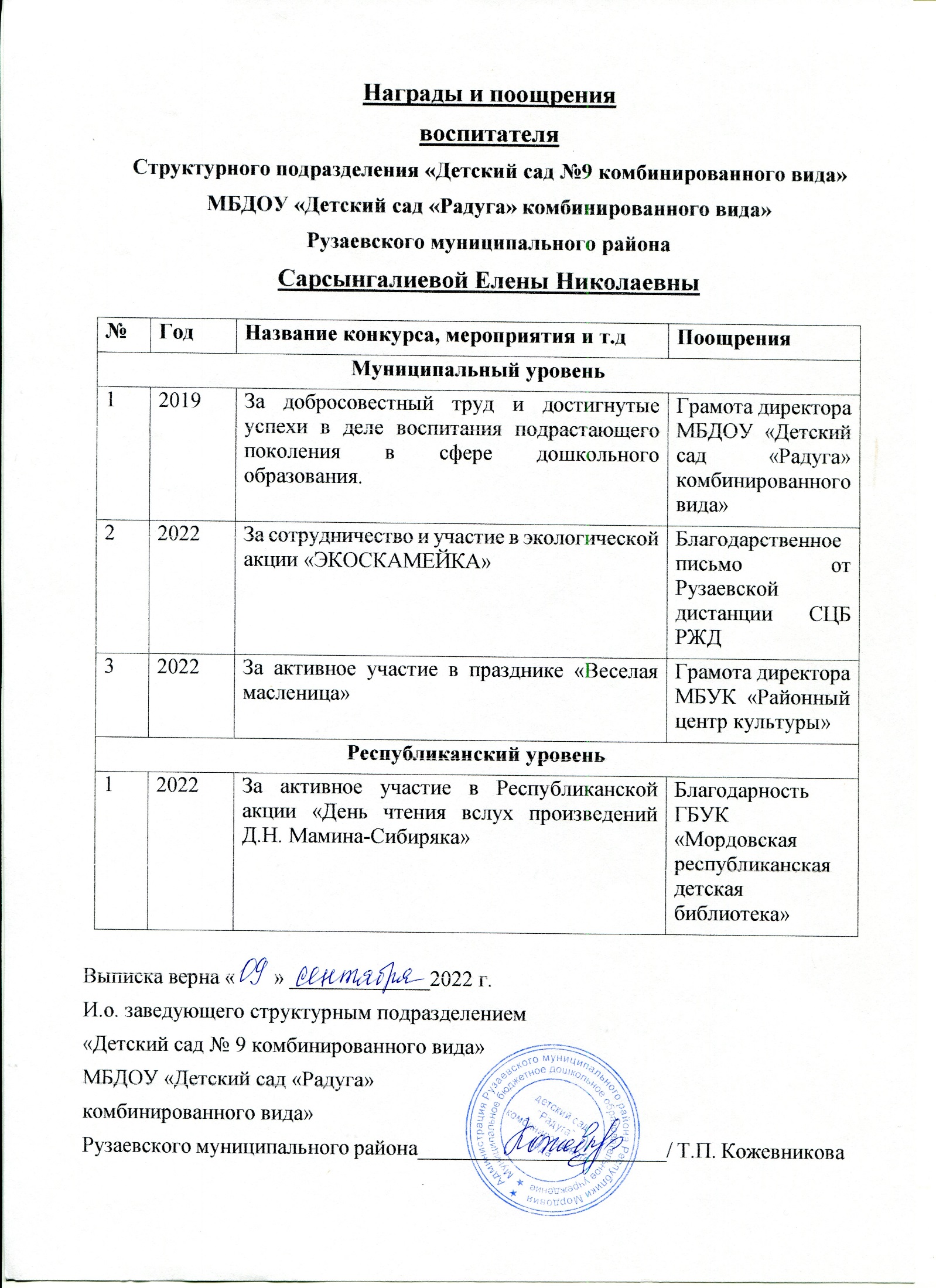 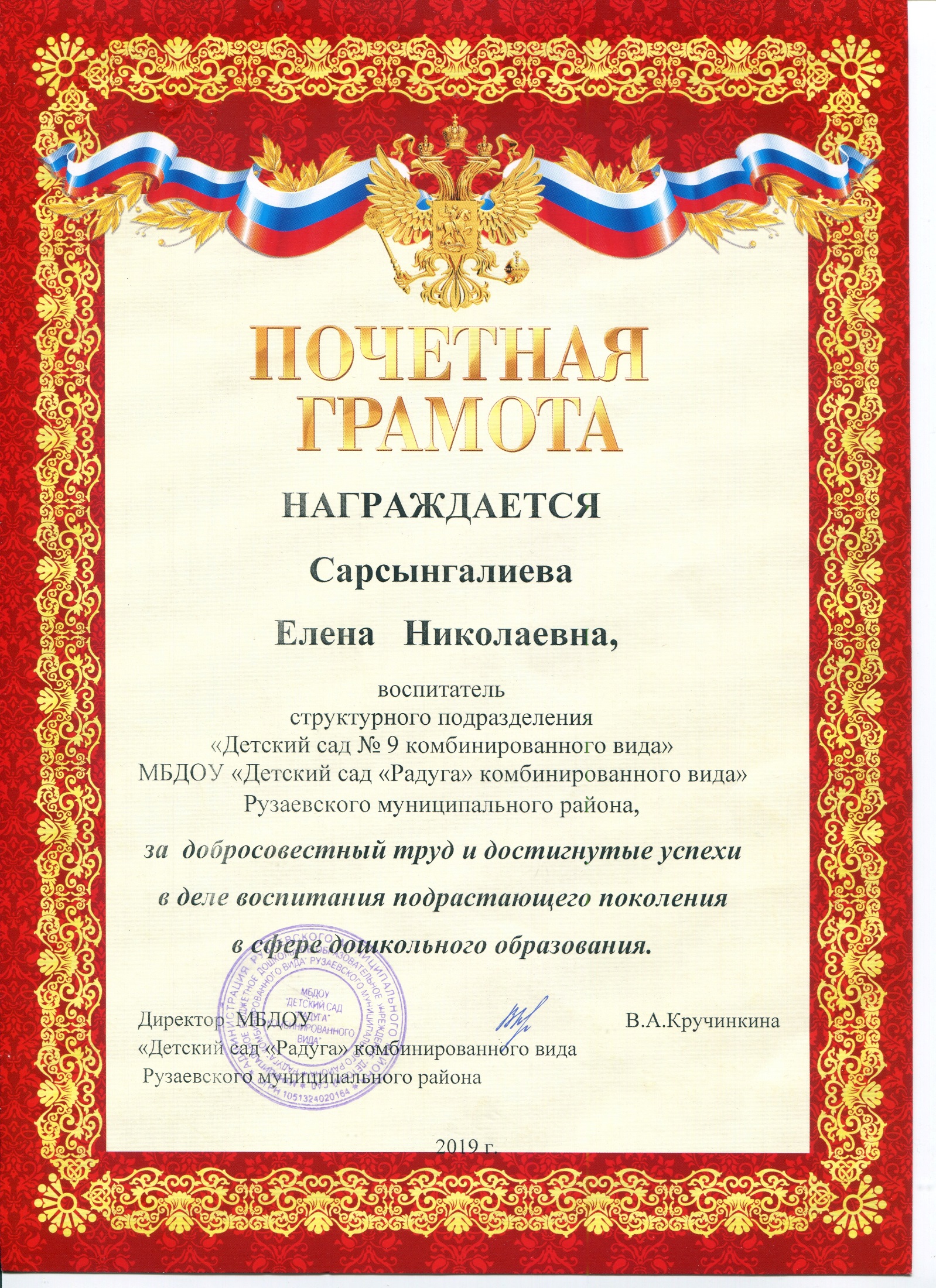 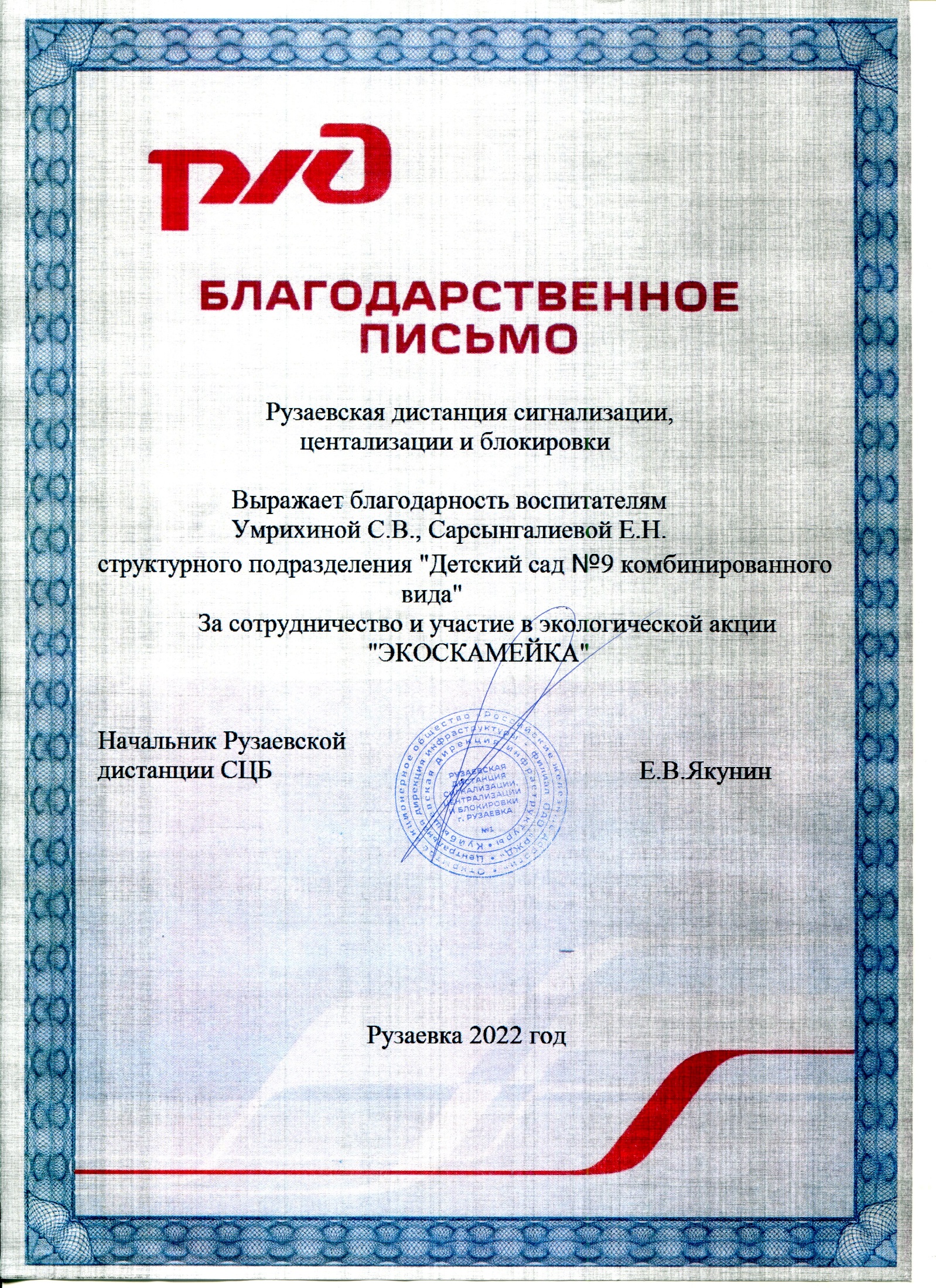 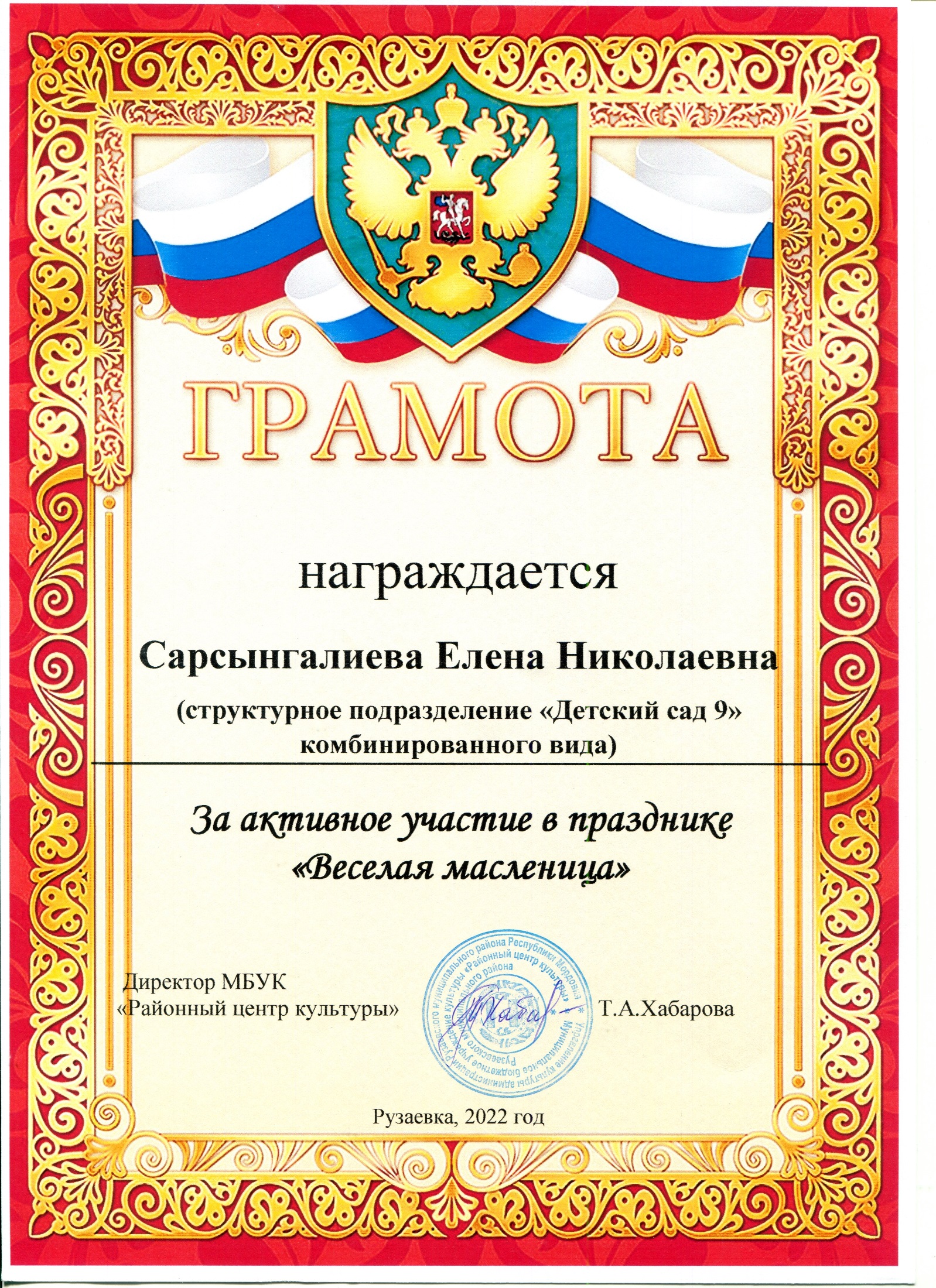 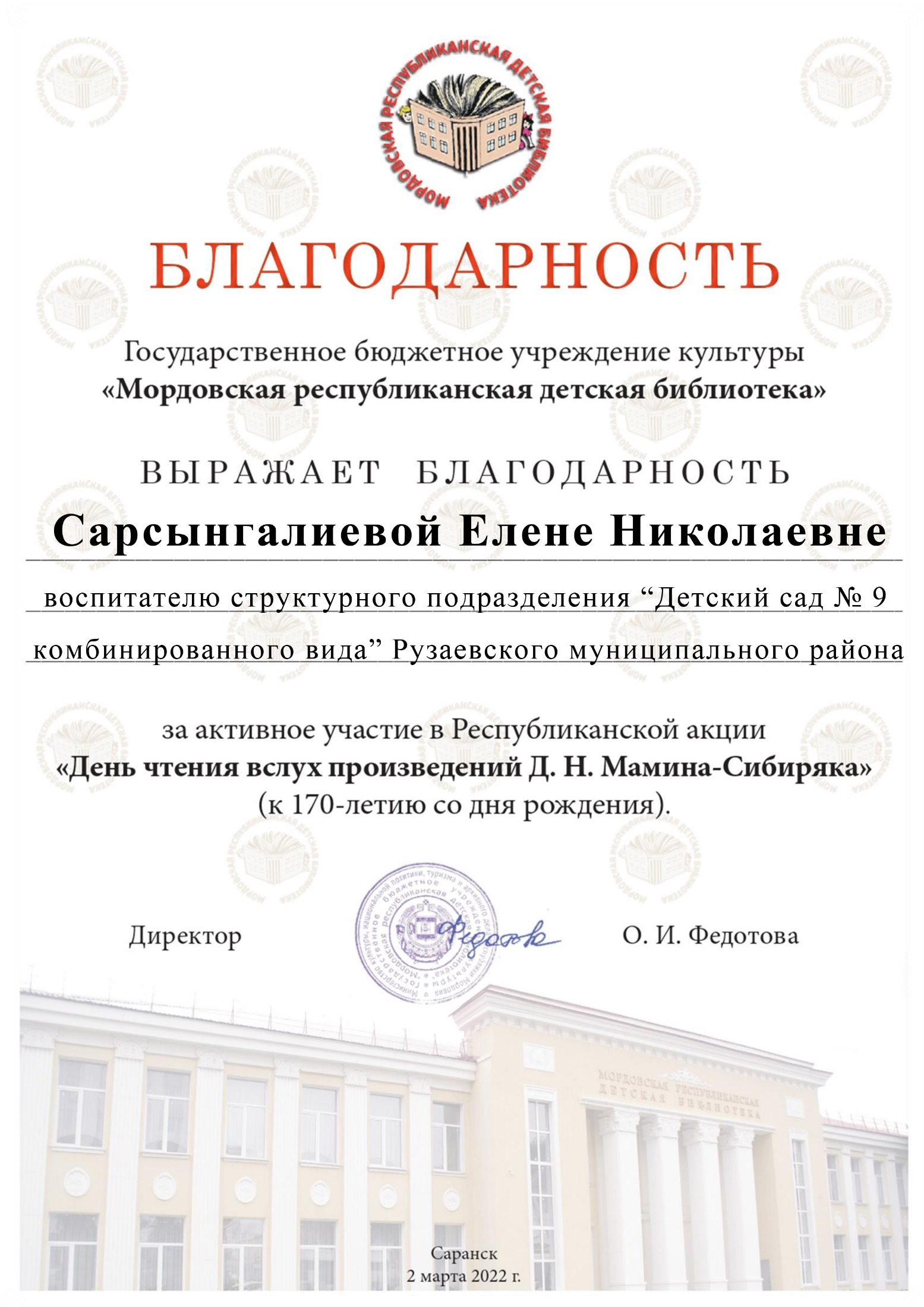